Old Spec Q’s
Vectors
Practice G
Practice H
Practice I
SAM
2018
Practice Paper G
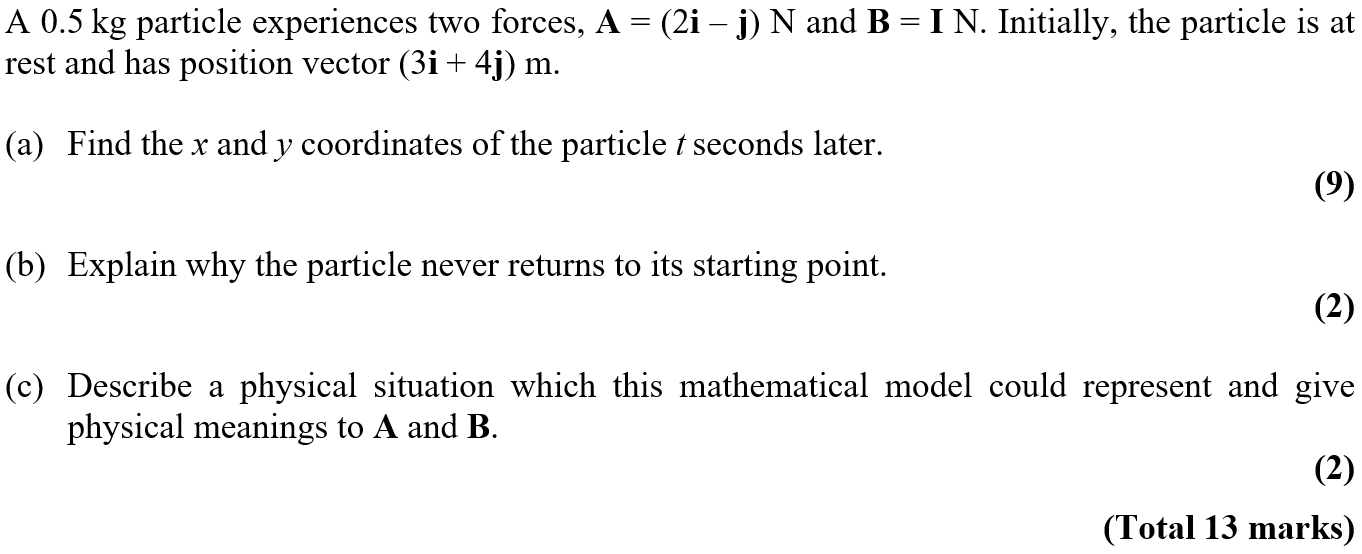 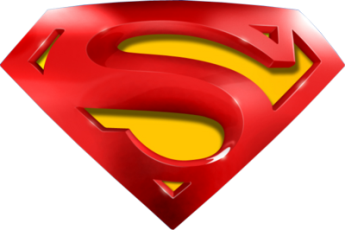 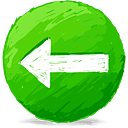 Practice Paper G
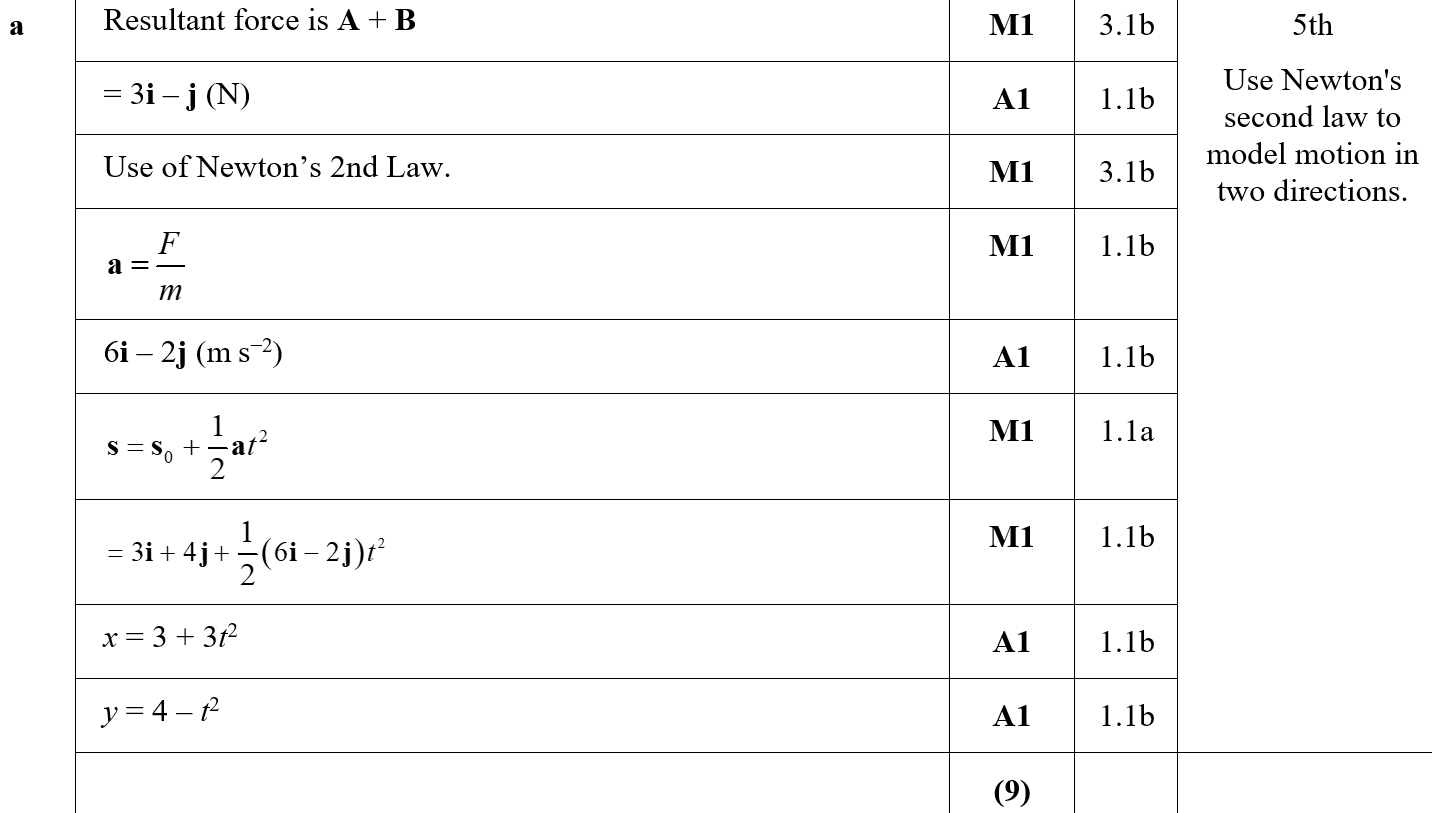 A
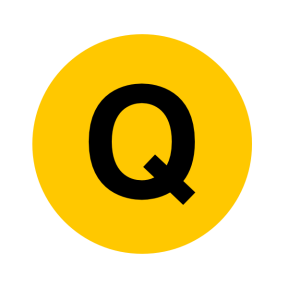 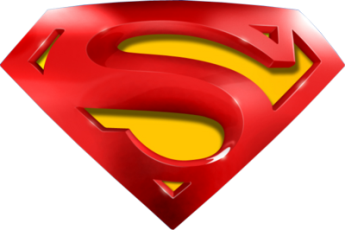 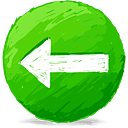 Practice Paper G
B
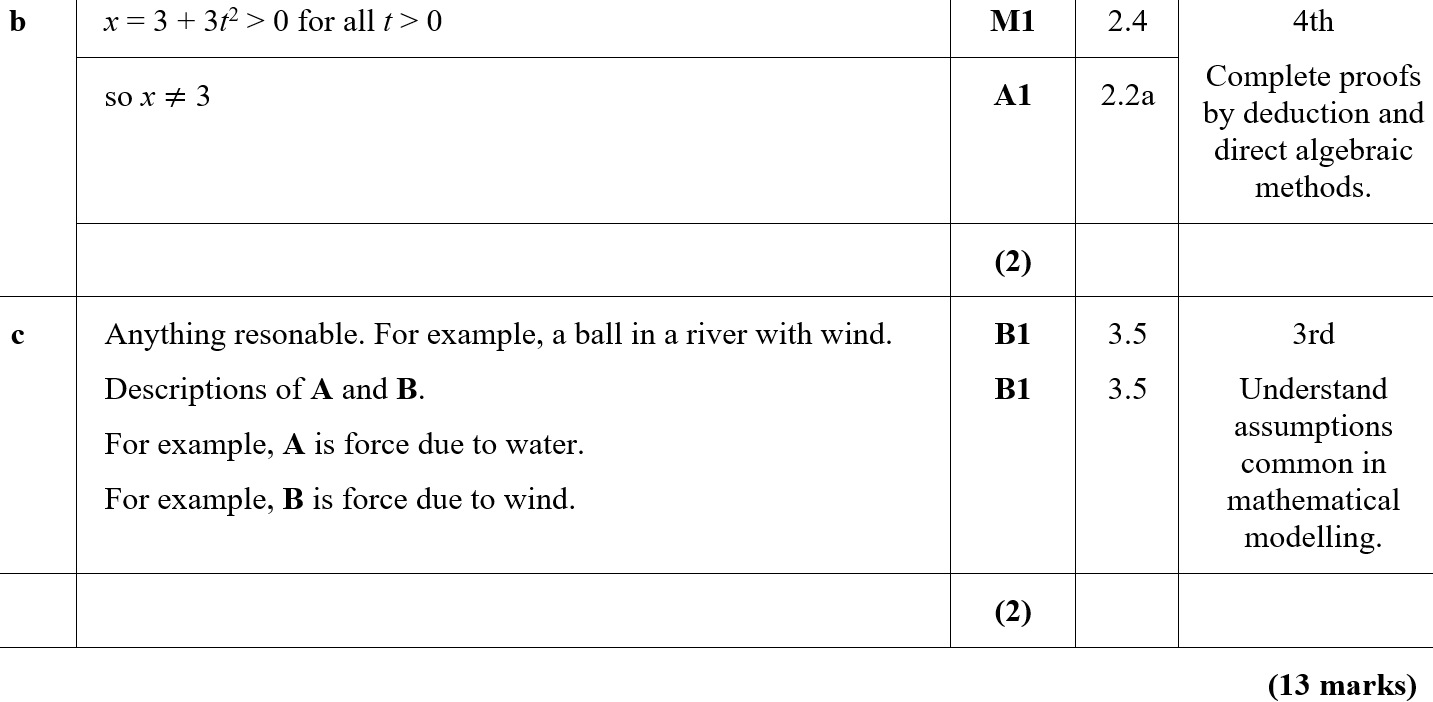 C
B notes
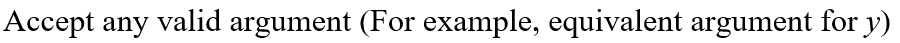 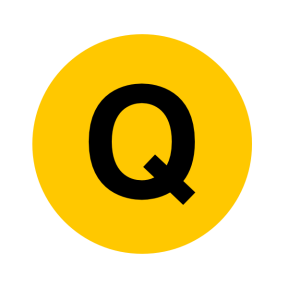 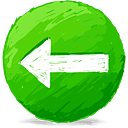 Practice Paper H
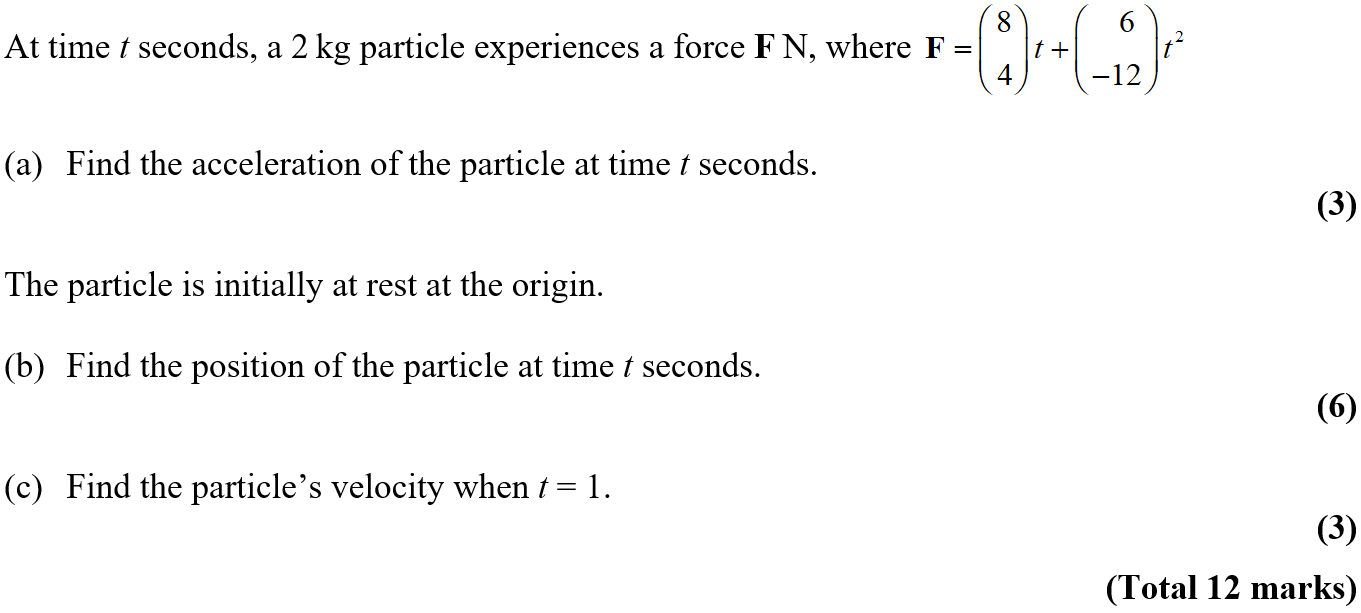 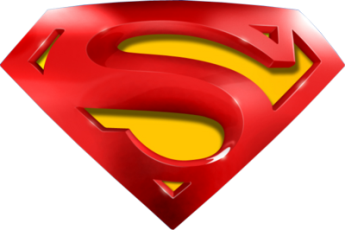 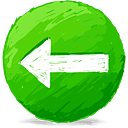 Practice Paper H
A
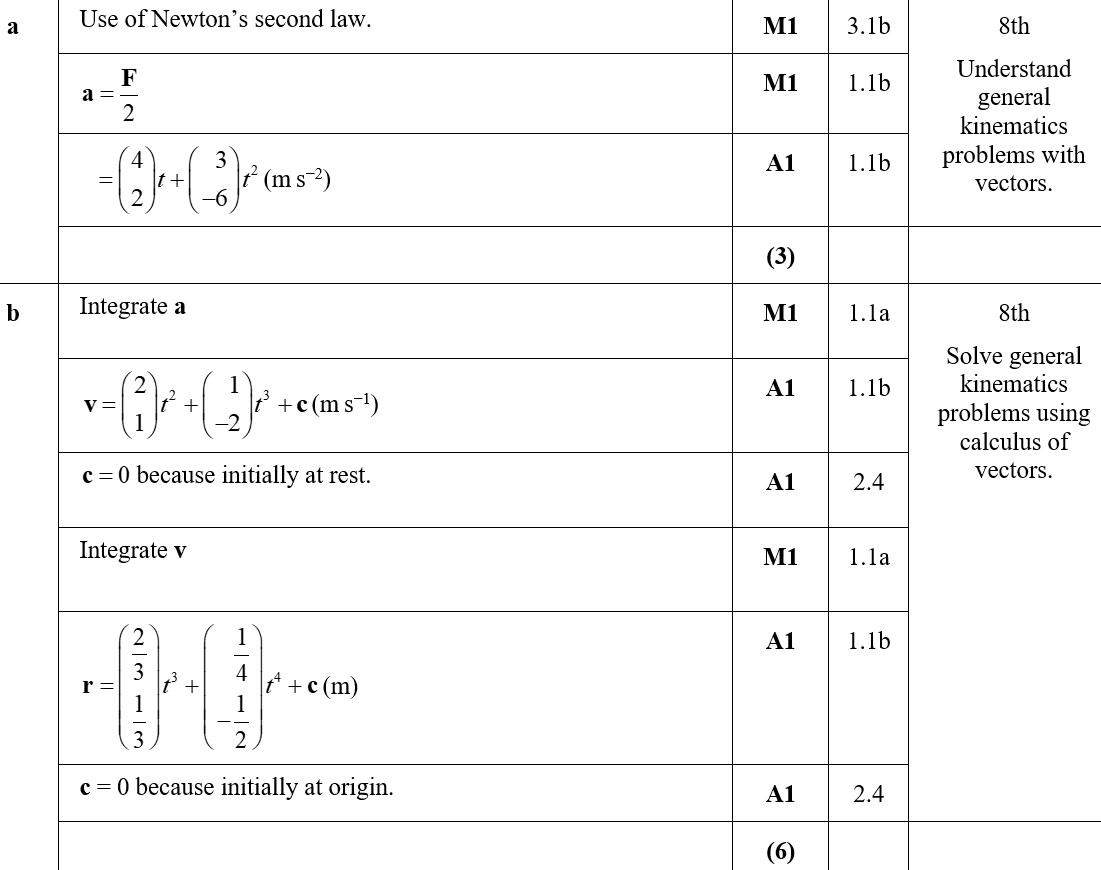 B
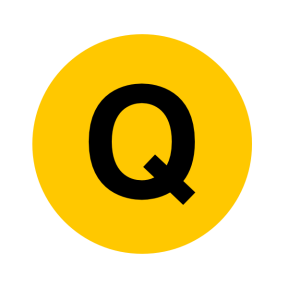 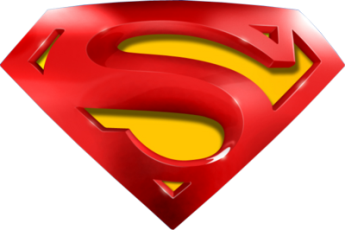 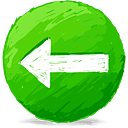 Practice Paper H
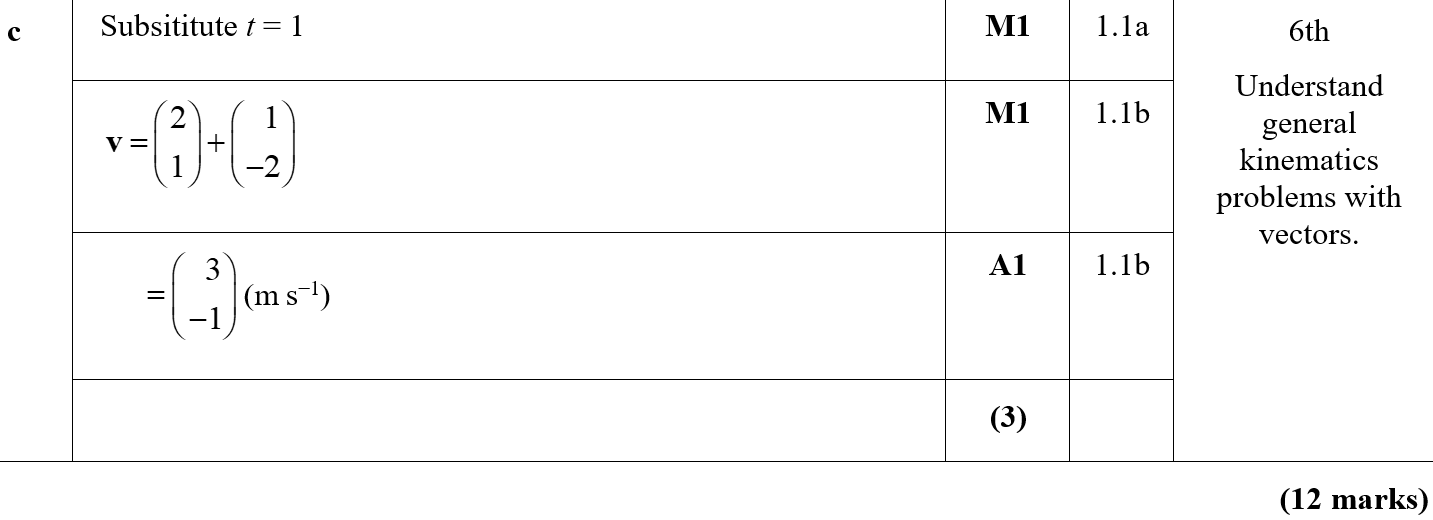 C
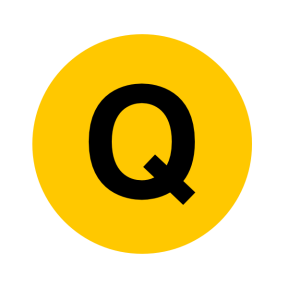 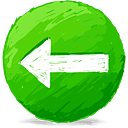 Practice Paper I
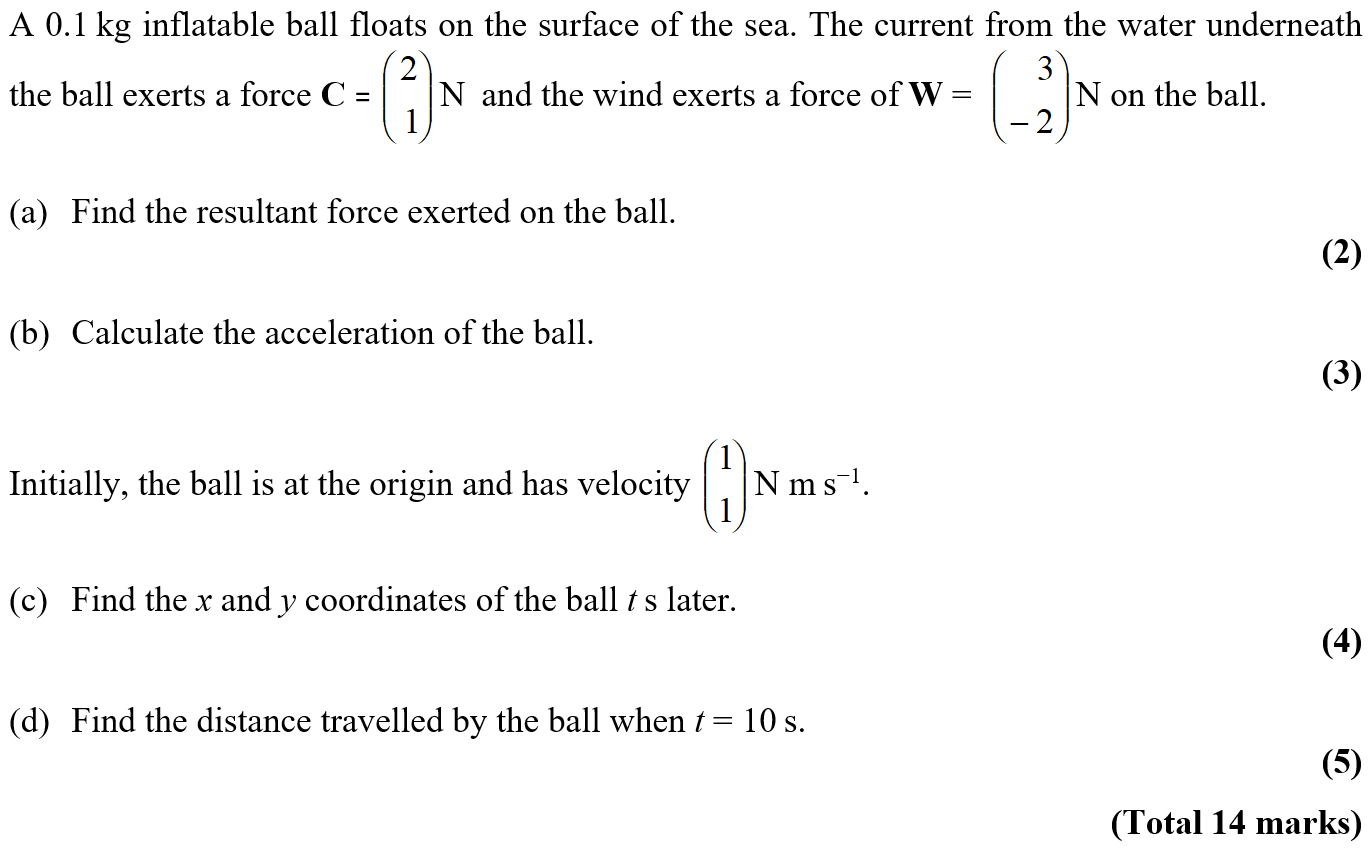 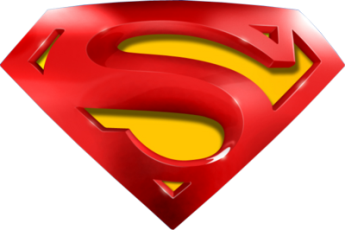 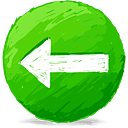 Practice Paper I
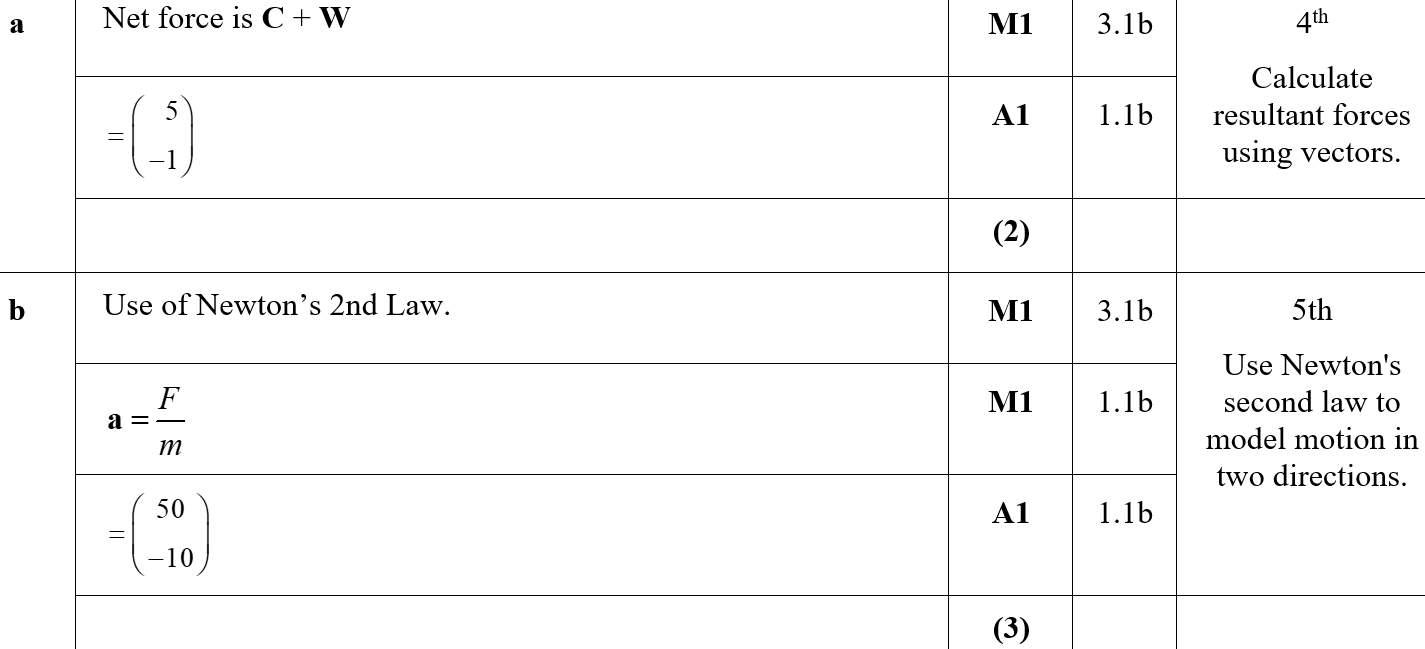 A
B
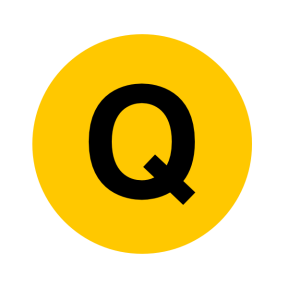 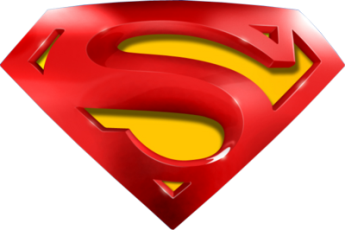 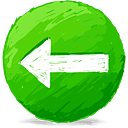 Practice Paper I
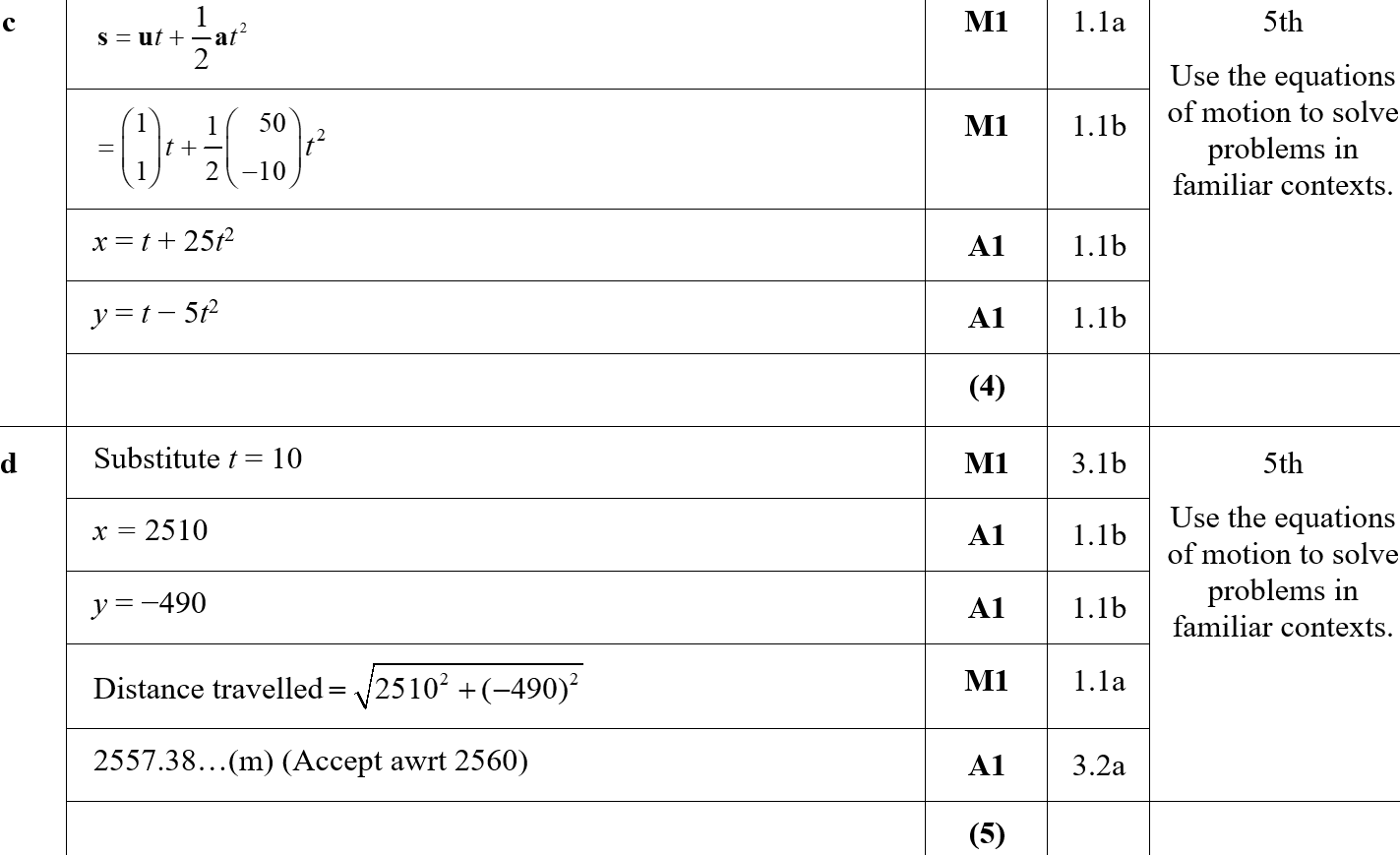 C
D
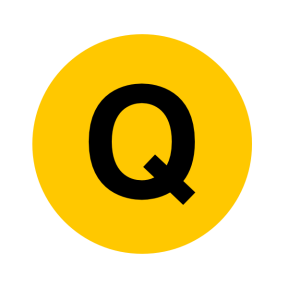 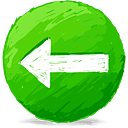 SAM
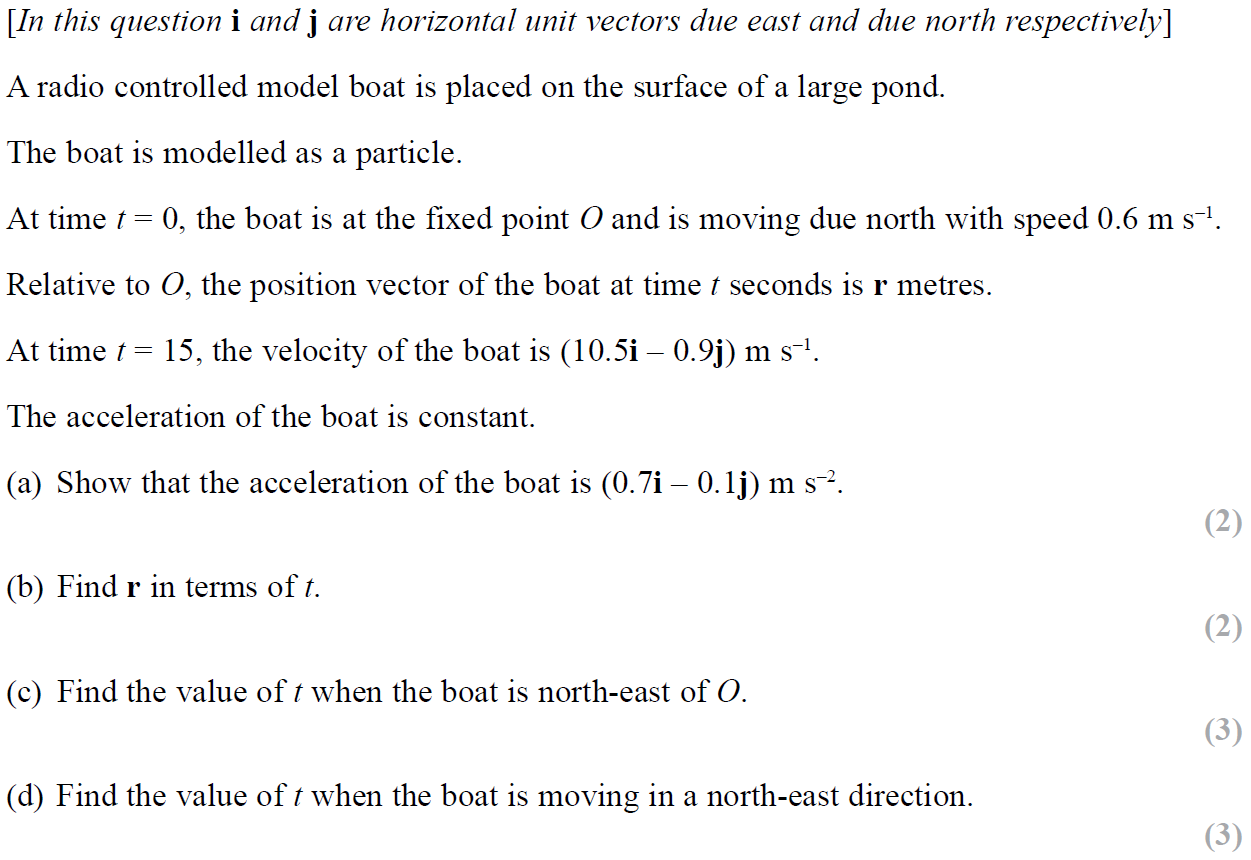 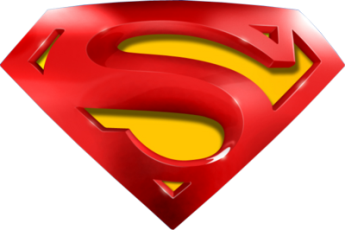 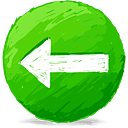 SAM
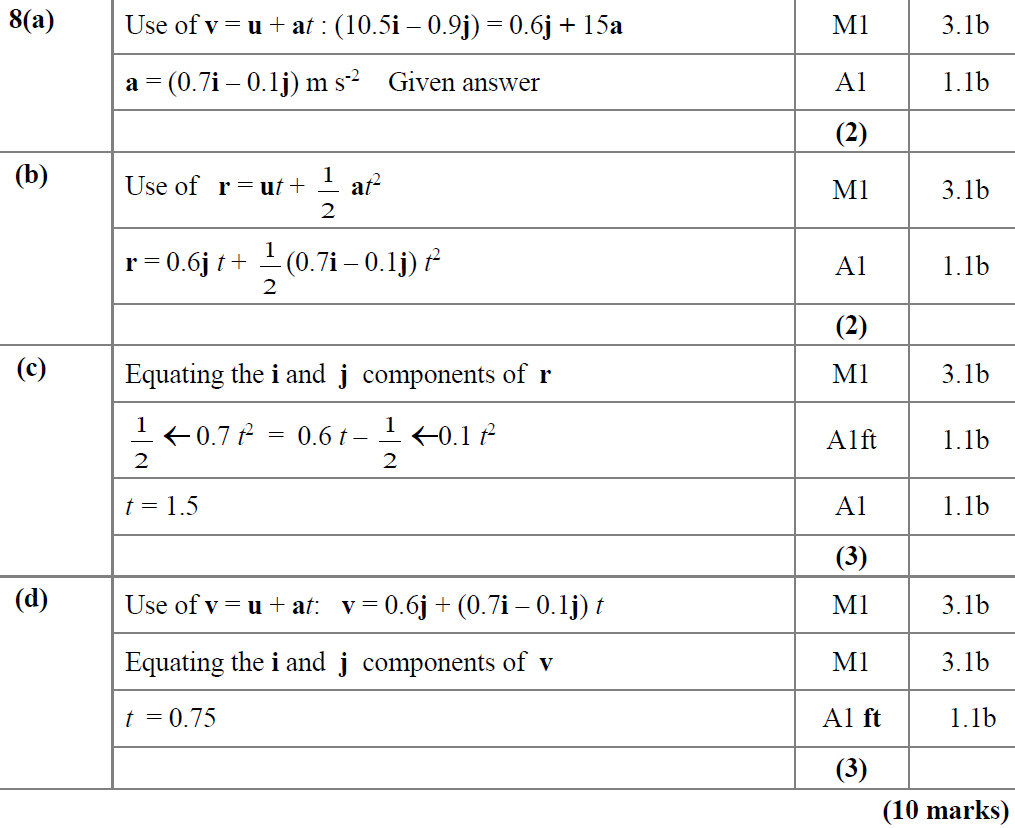 A
B
C
D
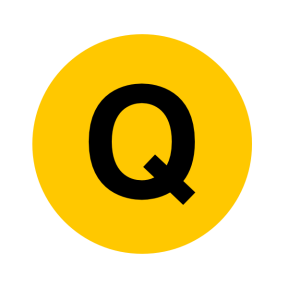 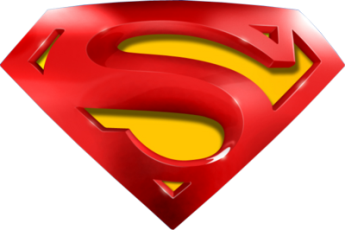 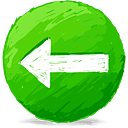 SAM
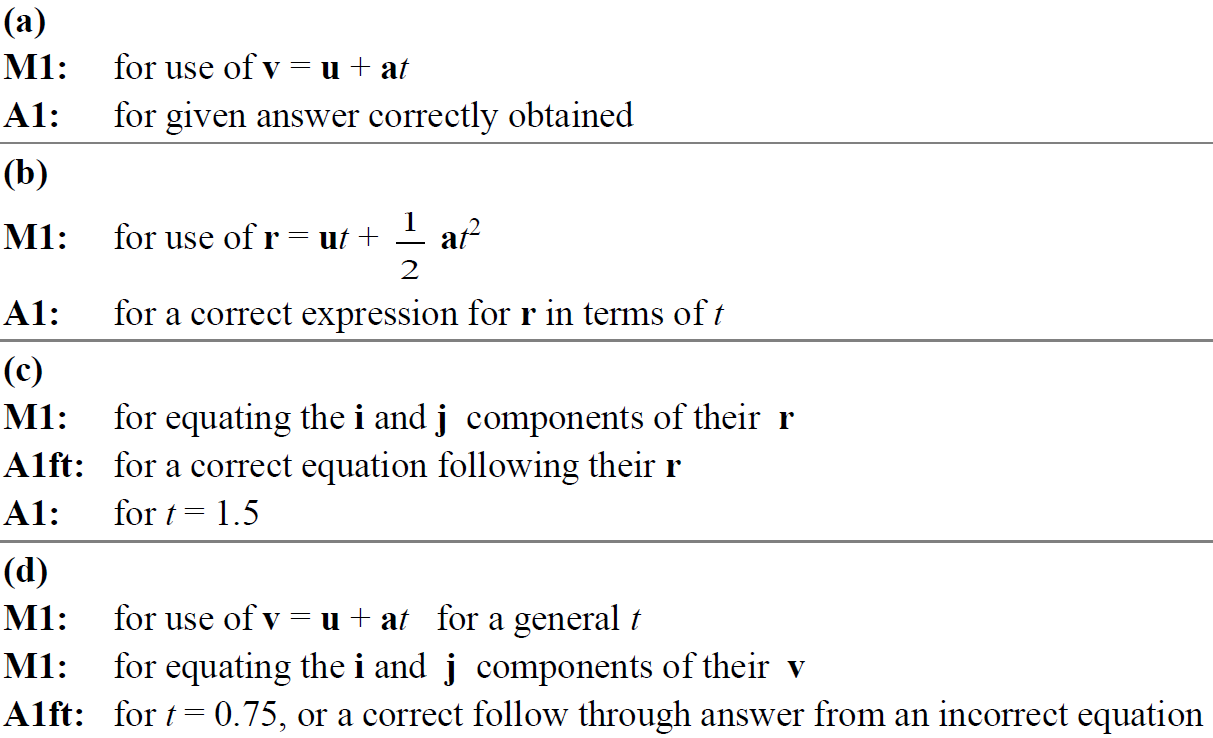 A notes
B notes
C notes
D notes
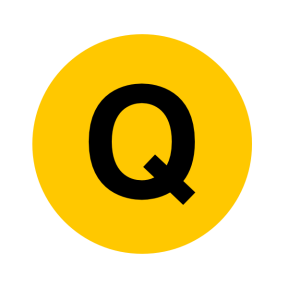 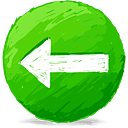 2018
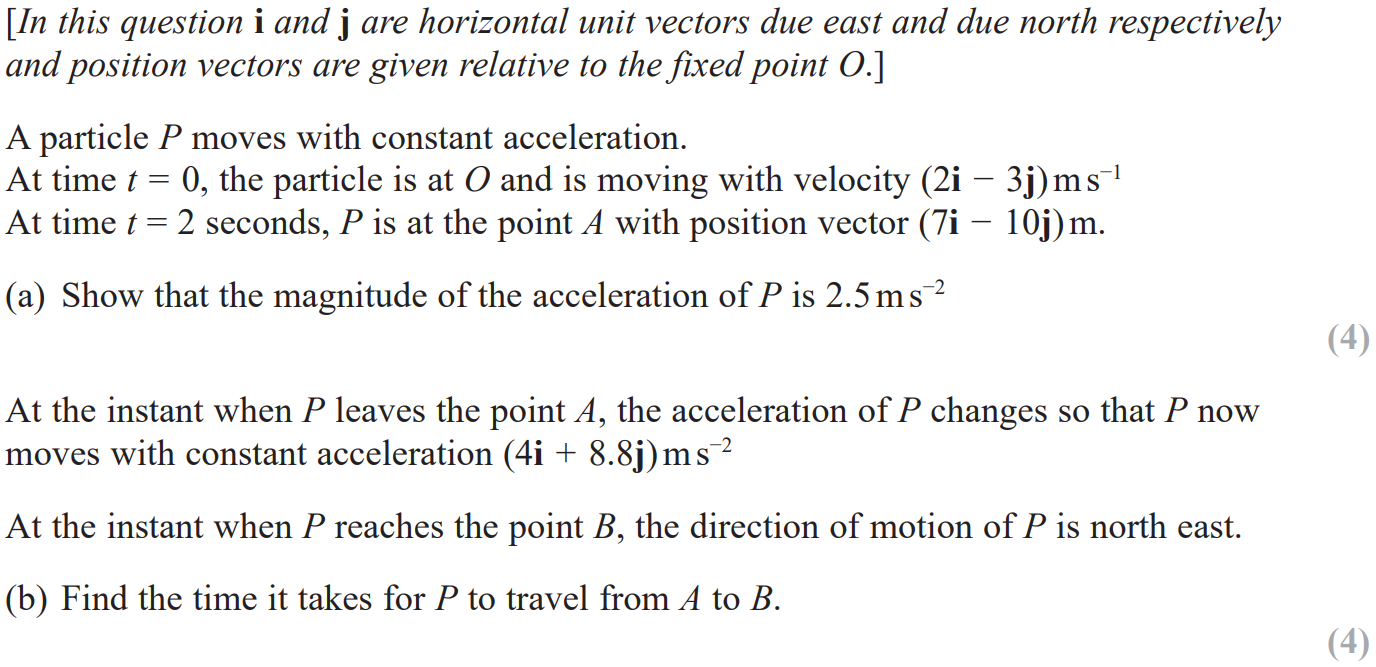 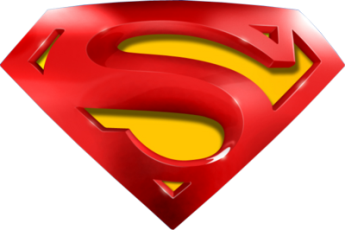 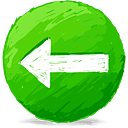 2018
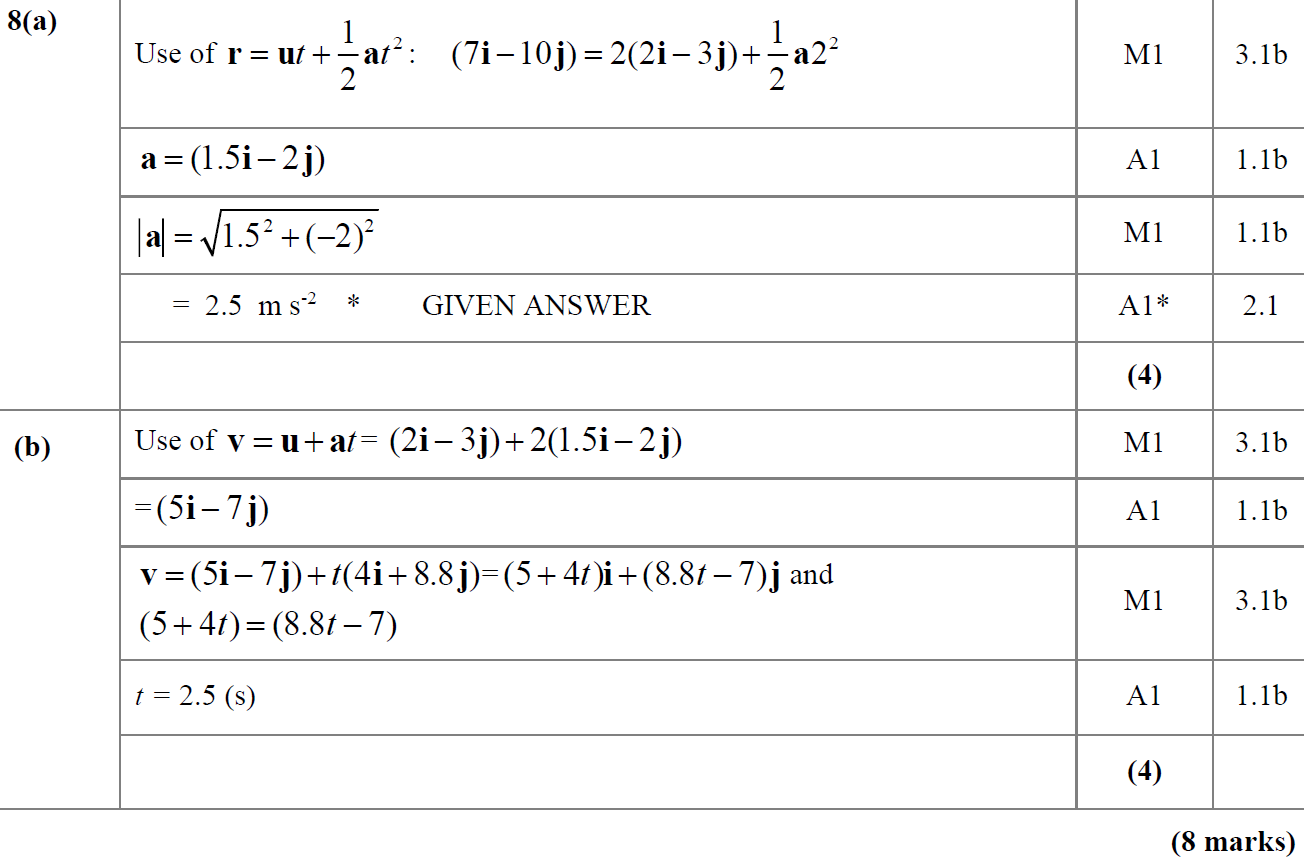 A
B
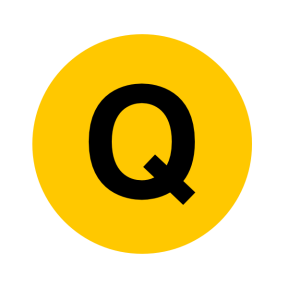 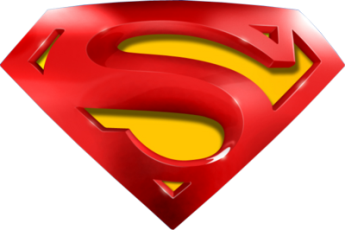 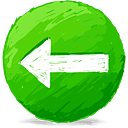 2018
A (SF)
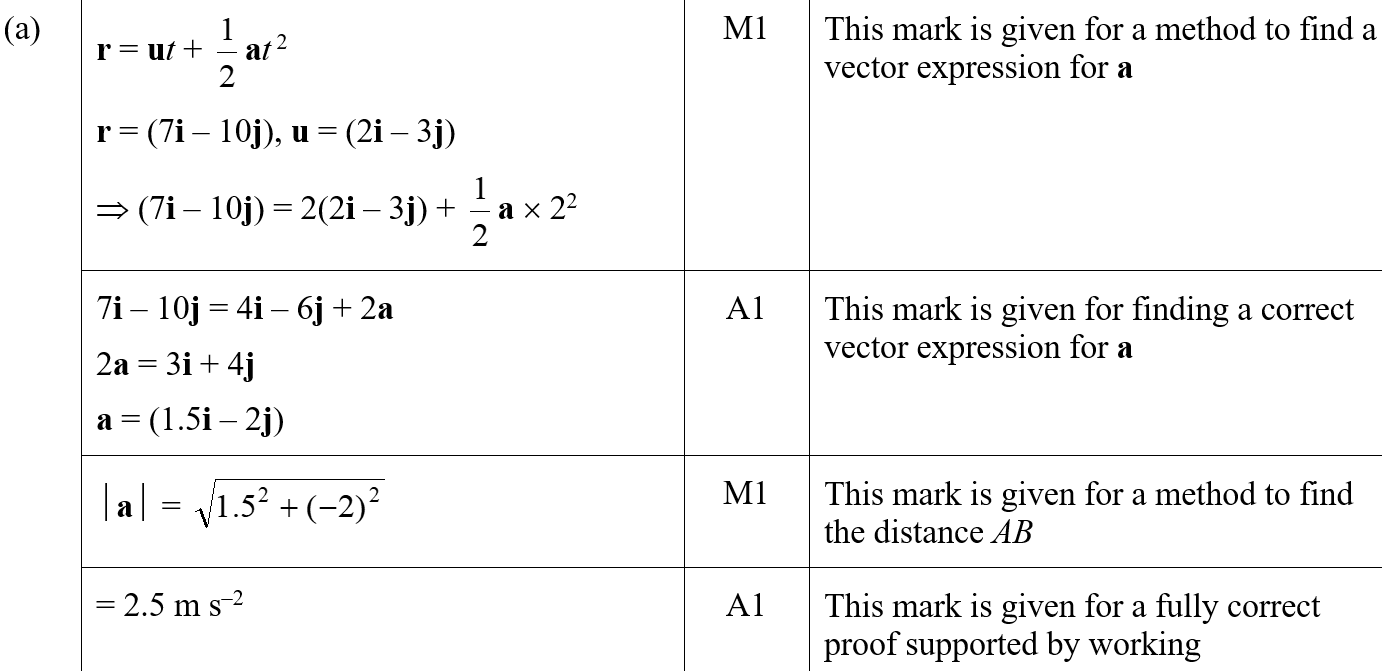 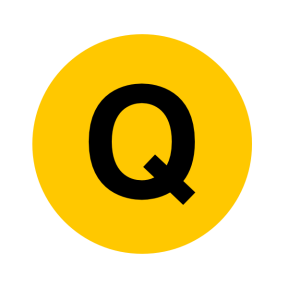 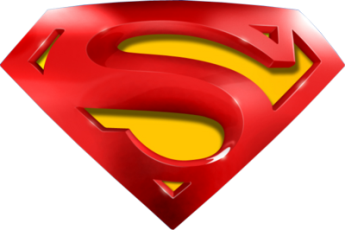 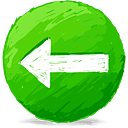 2018
B (SF)
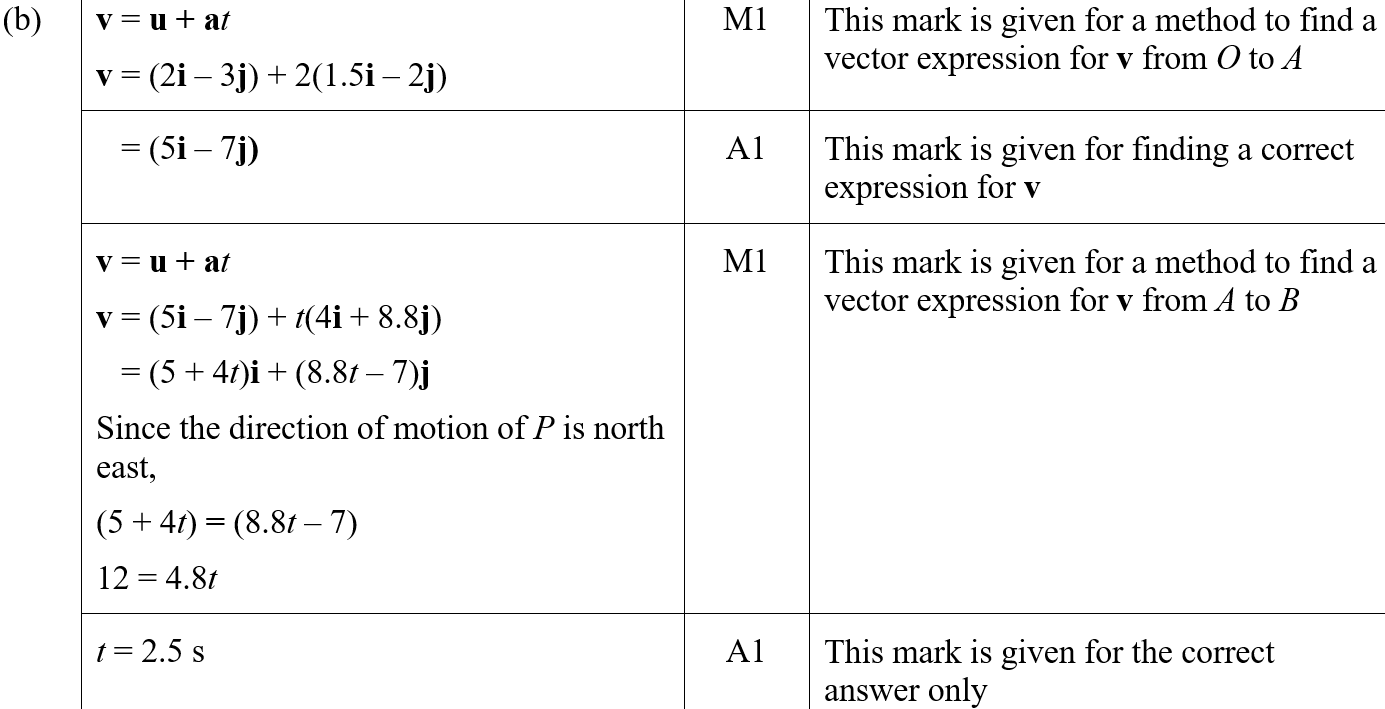 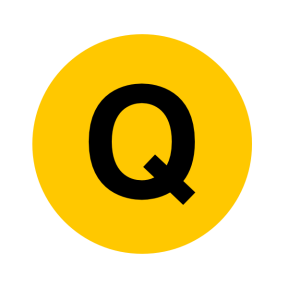 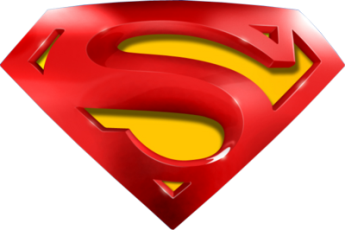 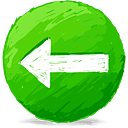 2018
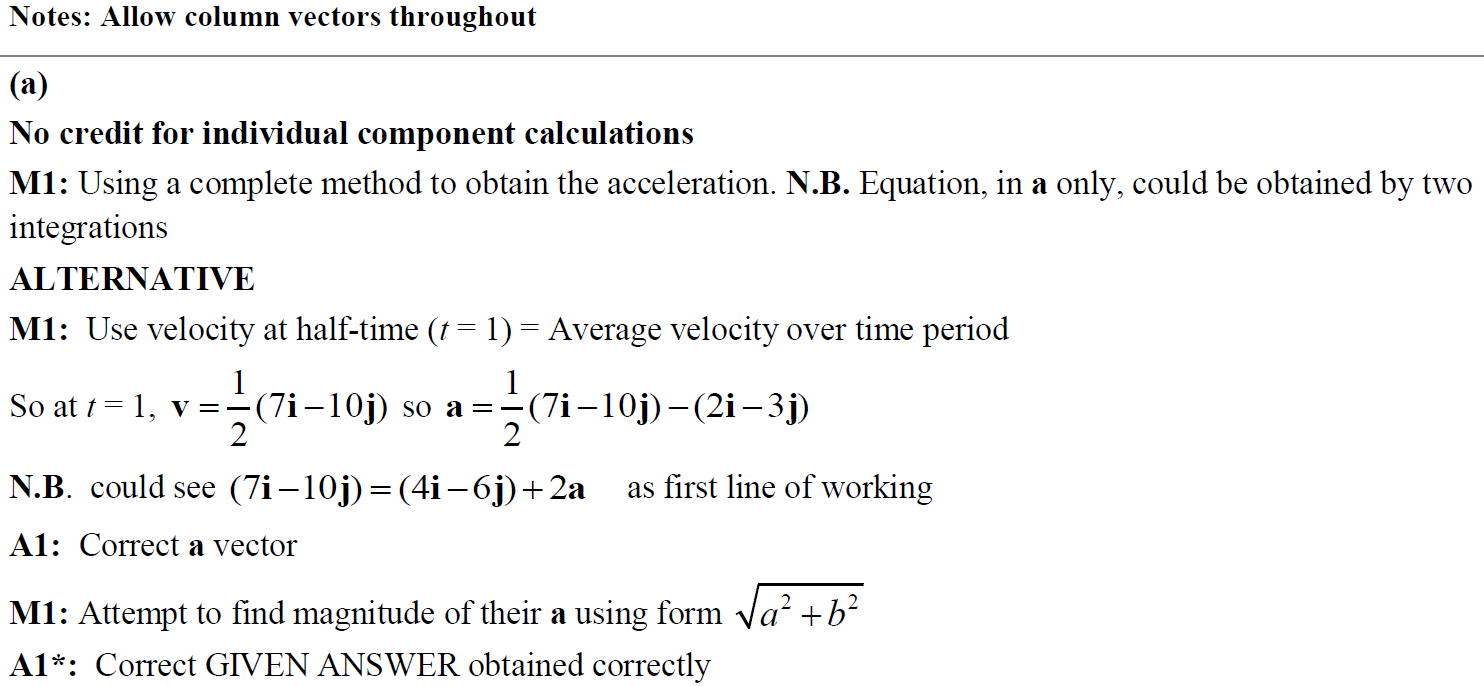 A notes
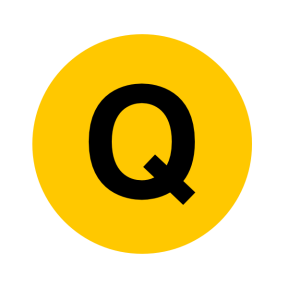 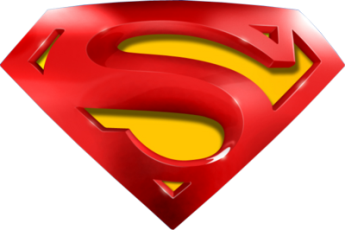 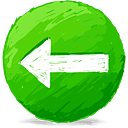 2018
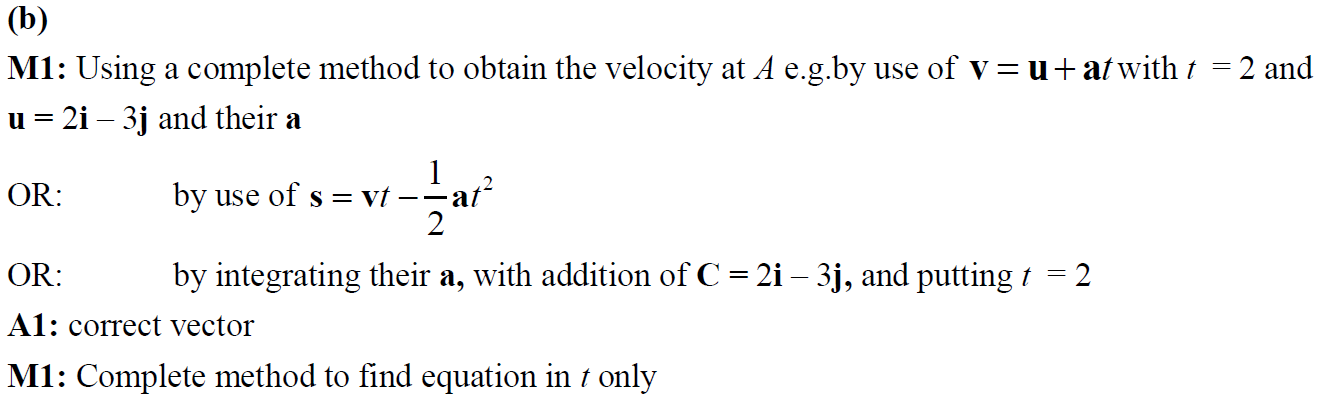 B notes
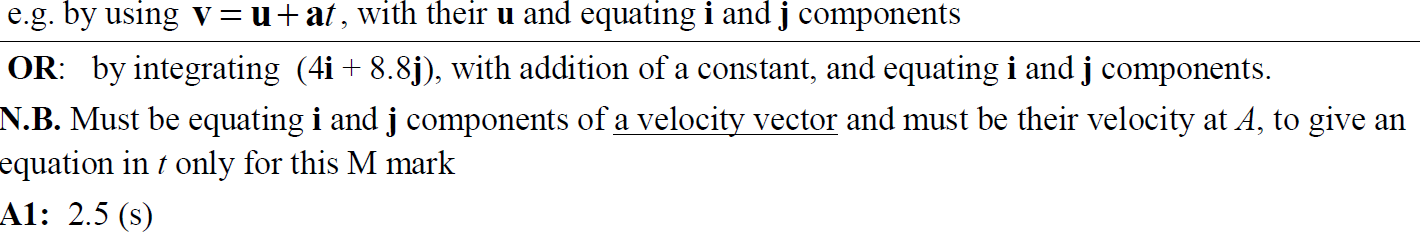 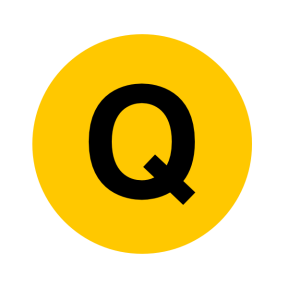 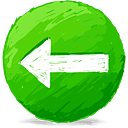 New Spec Q’s
Old Spec Vectors
Jan 2006 (i)
May 2012
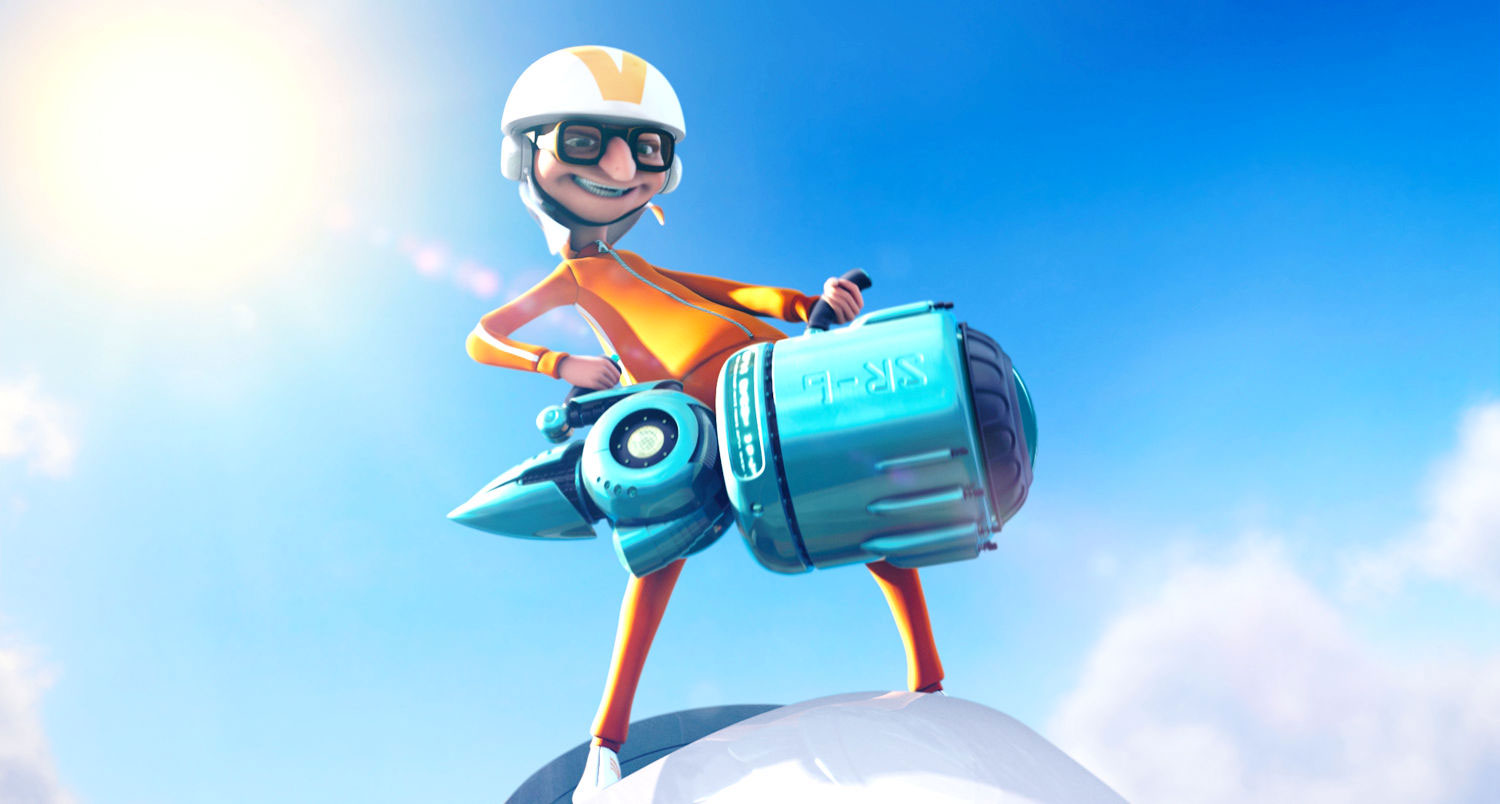 Jan 2006 (ii)
Jan 2013
June 2006
May 2013
Jan 2007
June 2014
June 2007
June 2015
Jan 2008
June 2016 (i)
May 2008
June 2016 (ii)
Jan 2009 (i)
June 2017 (i)
Jan 2009 (ii)
Jan 2010
May 2011
June 2017 (ii)
May 2009 (i)
May 2010
Jan 2012 (i)
June 2018
May 2009 (ii)
Jan 2011
Jan 2012 (ii)
Jan 2006
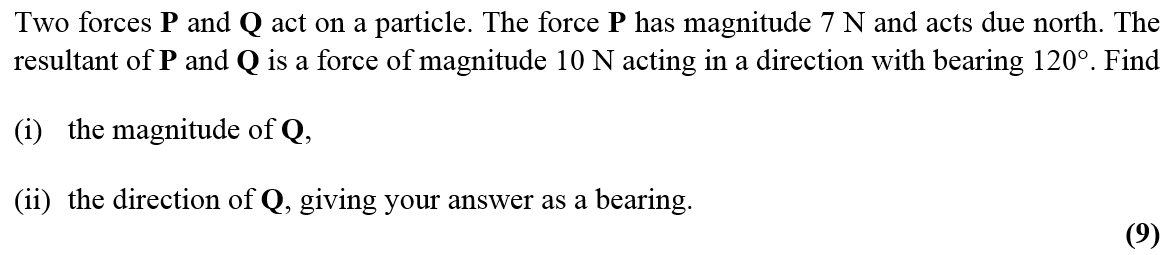 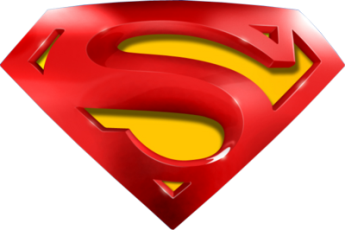 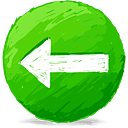 Jan 2006
i
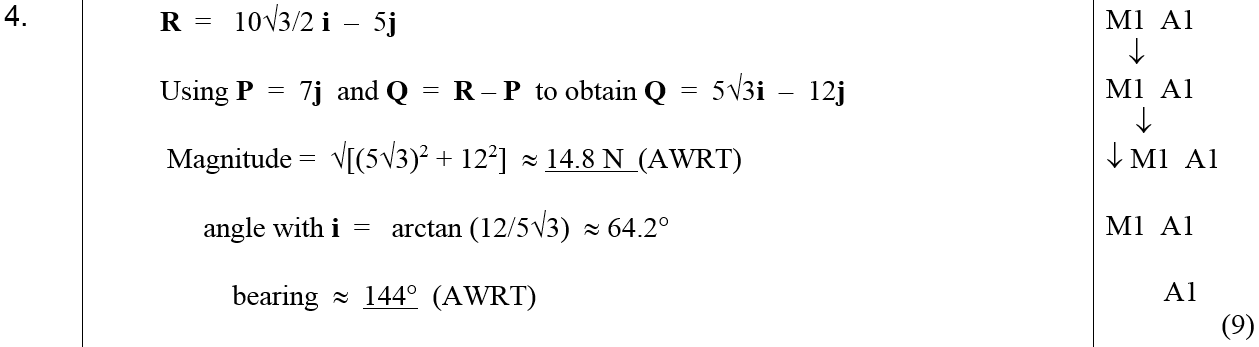 ii
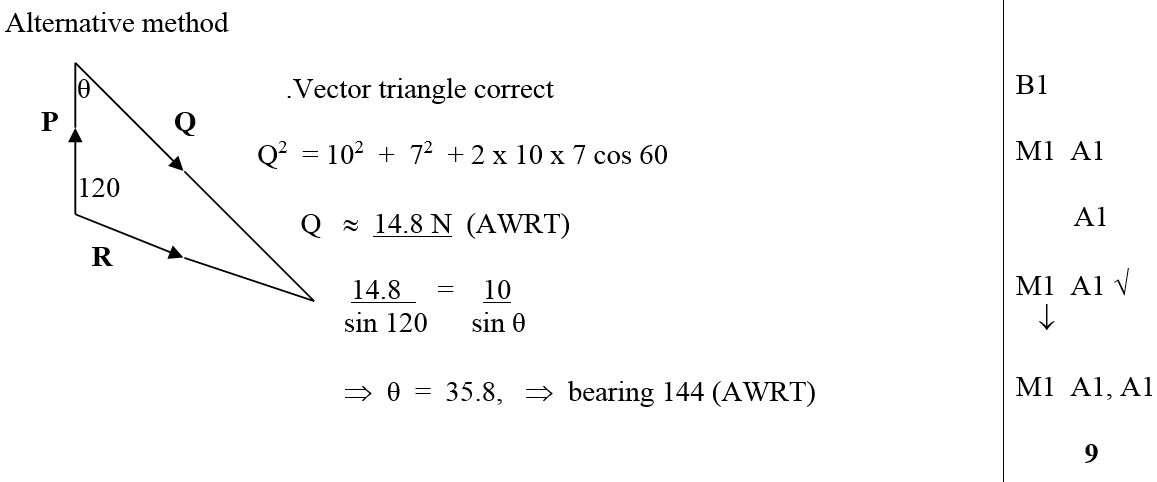 Alternative Method
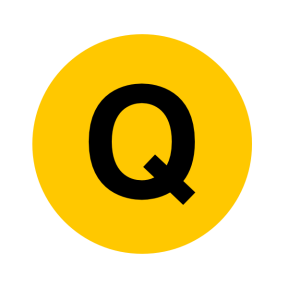 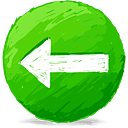 Jan 2006
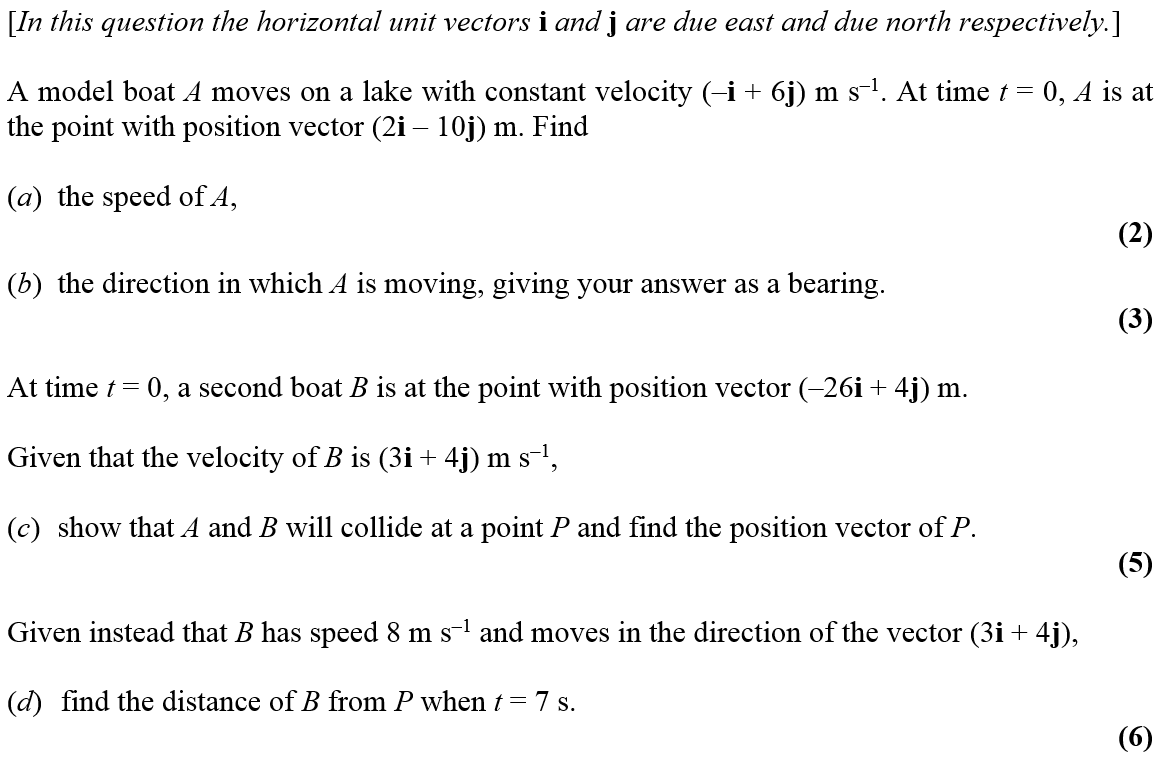 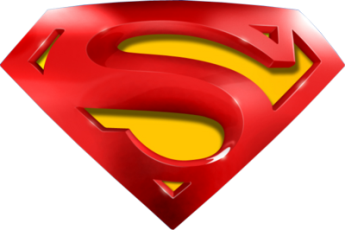 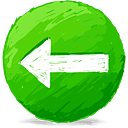 Jan 2006
A
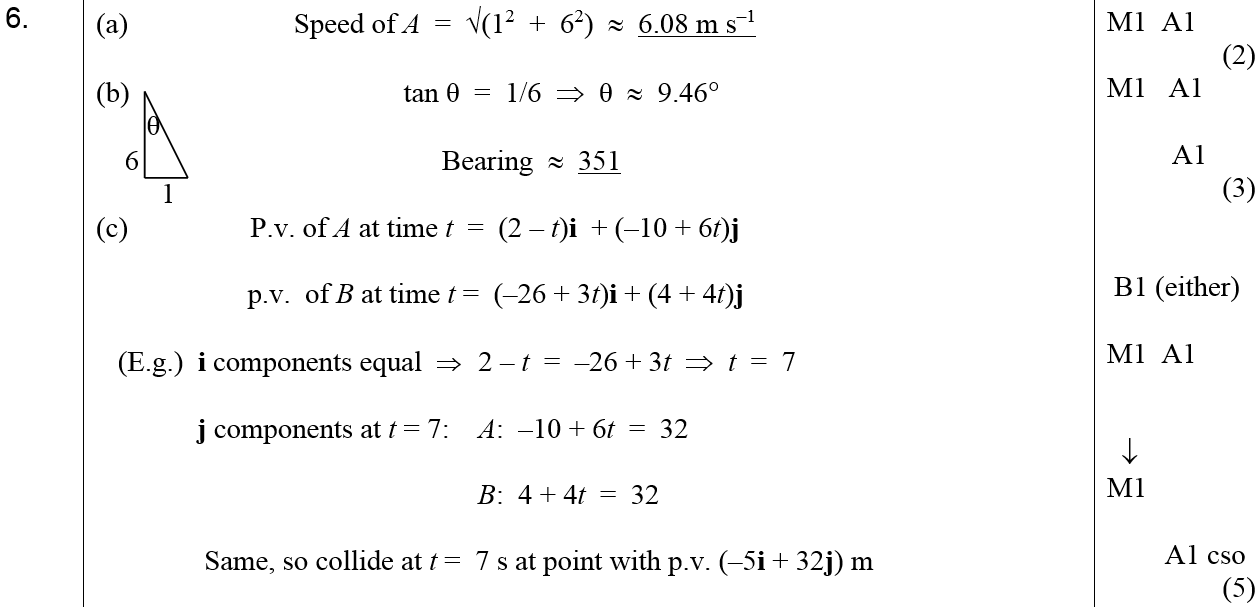 B
C
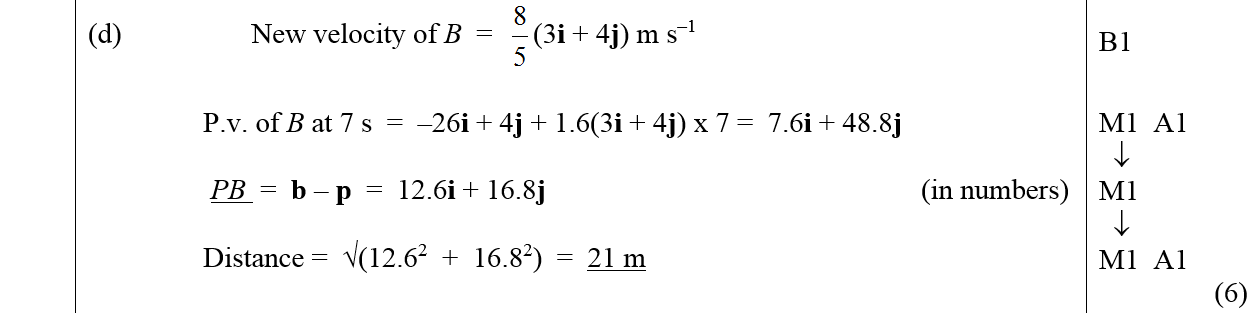 D
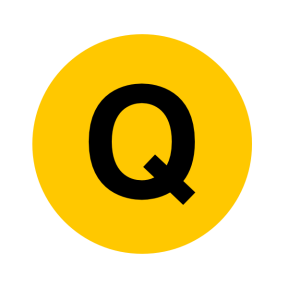 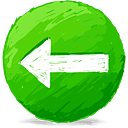 June 2006
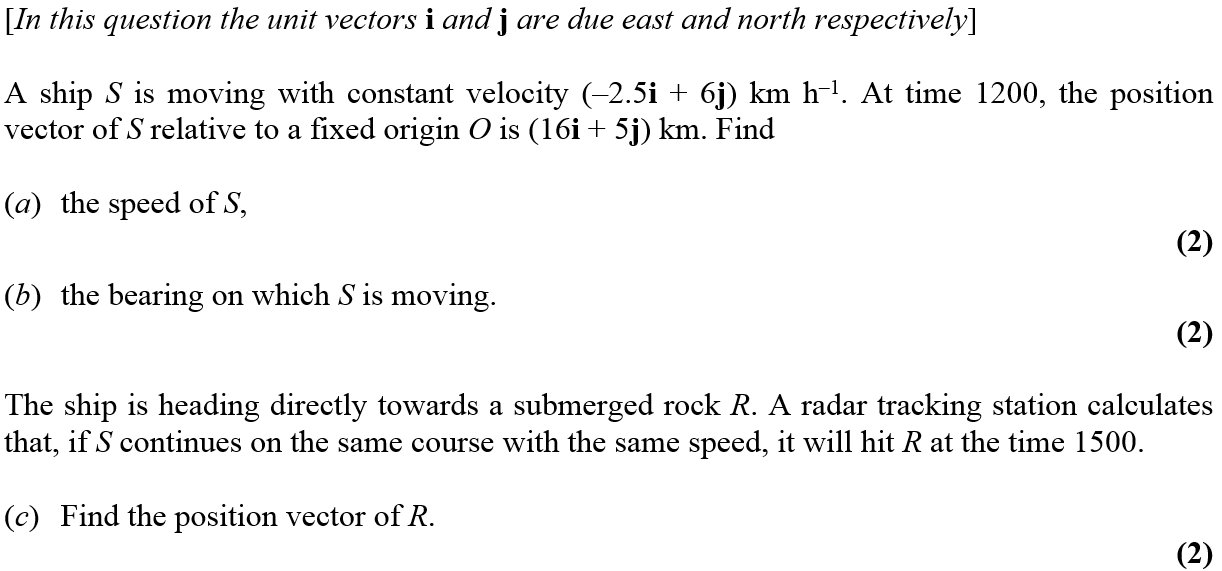 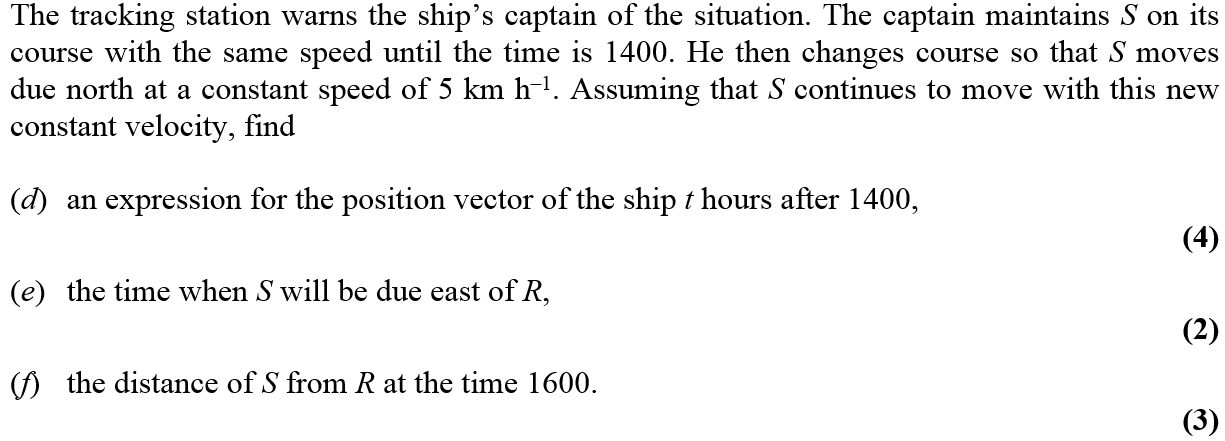 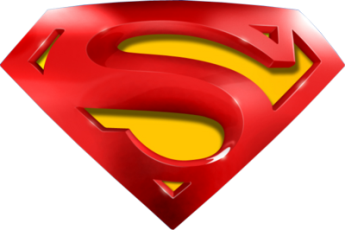 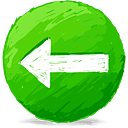 June 2006
A
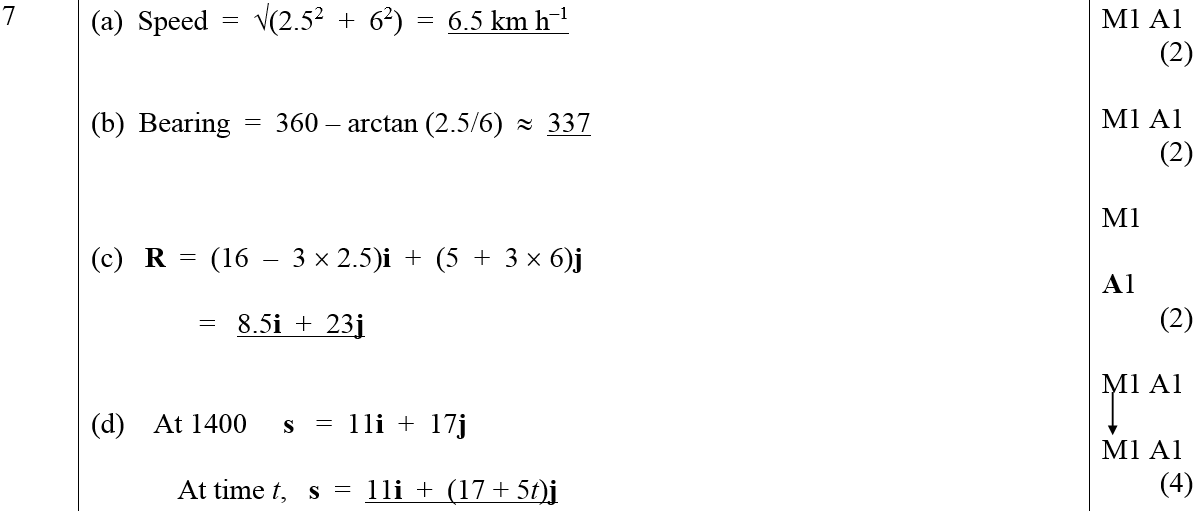 B
C
D
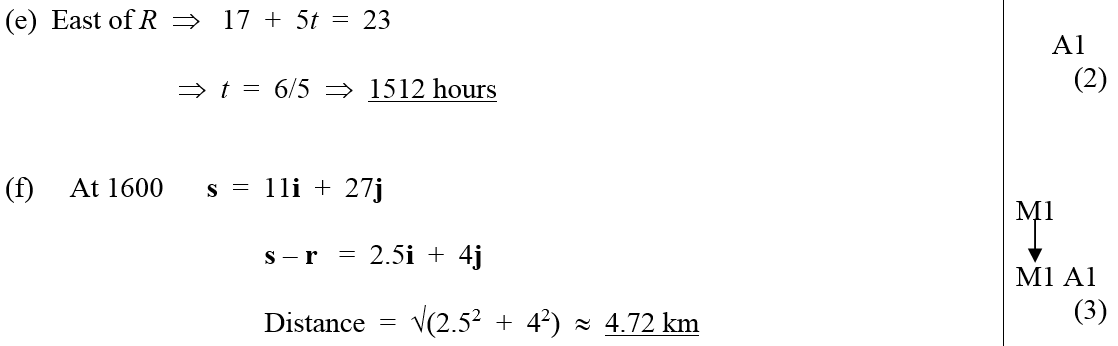 E
F
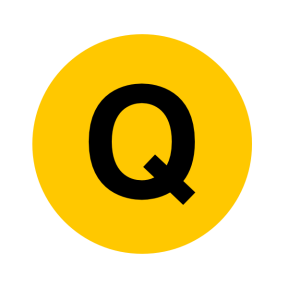 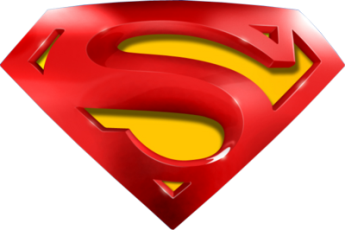 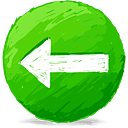 June 2006
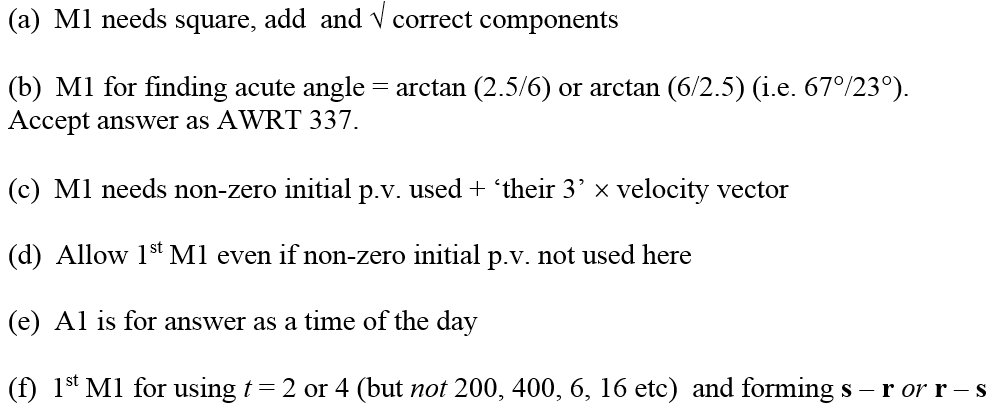 A Notes
B Notes
C Notes
D Notes
E Notes
F Notes
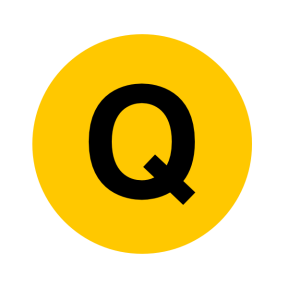 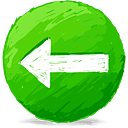 Jan 2007
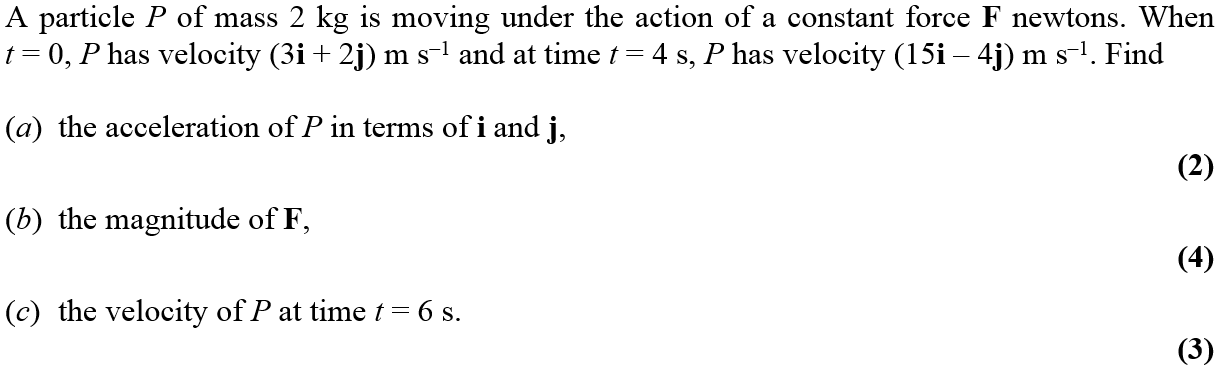 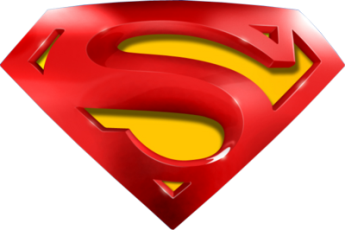 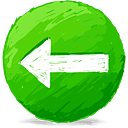 Jan 2007
A
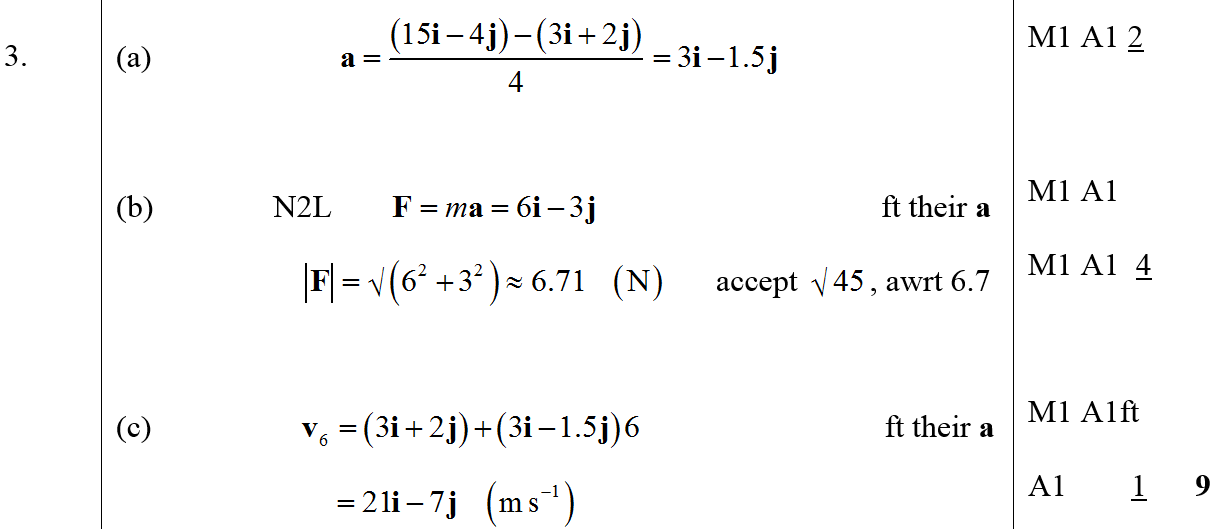 B
C
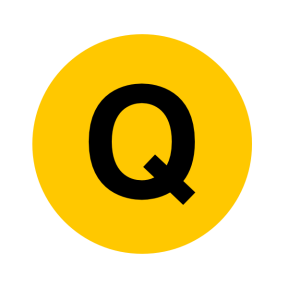 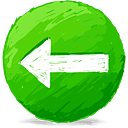 June 2007
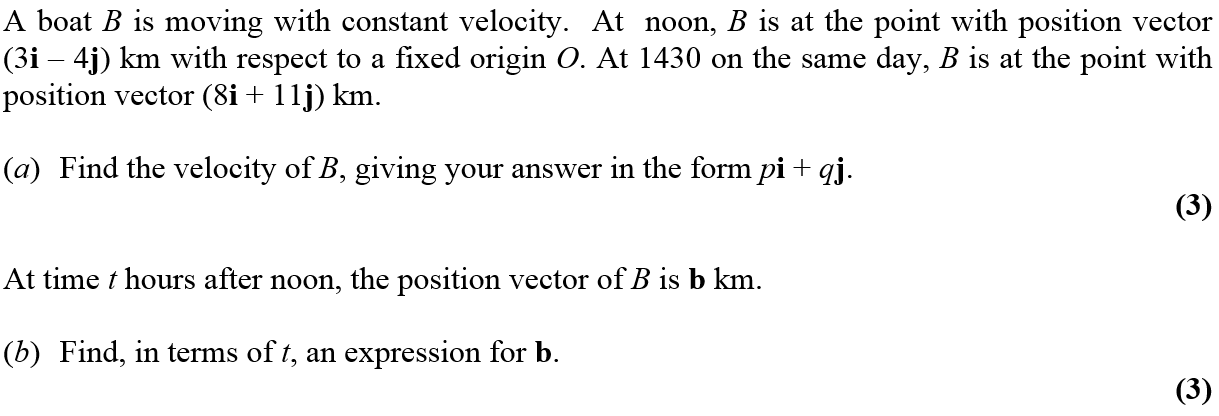 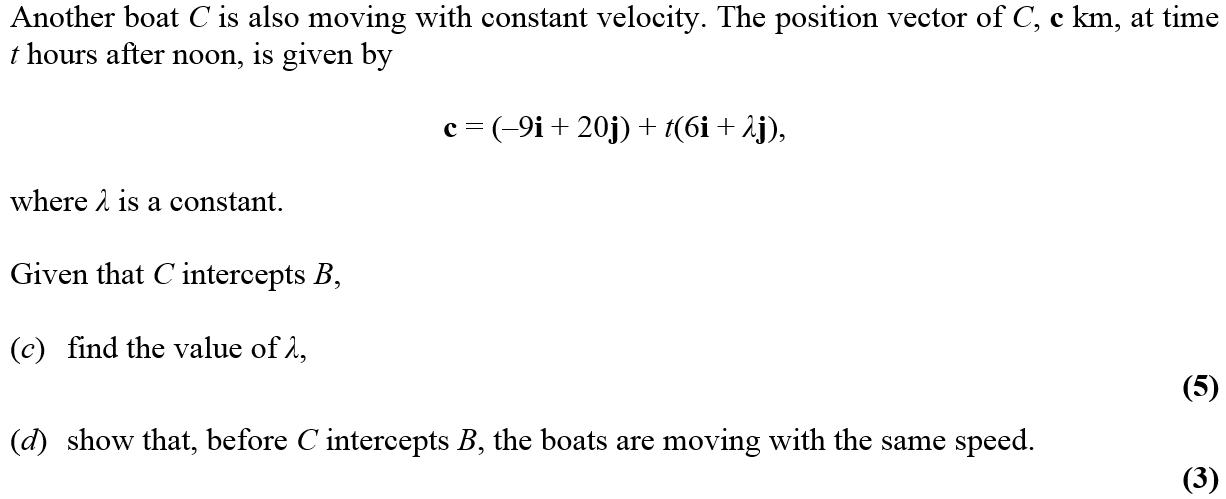 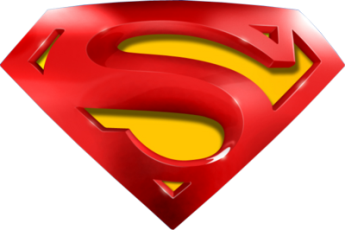 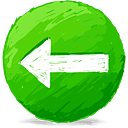 June 2007
A
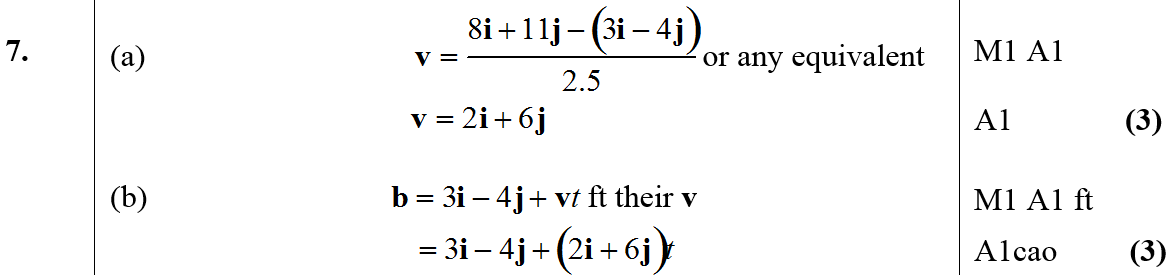 B
C
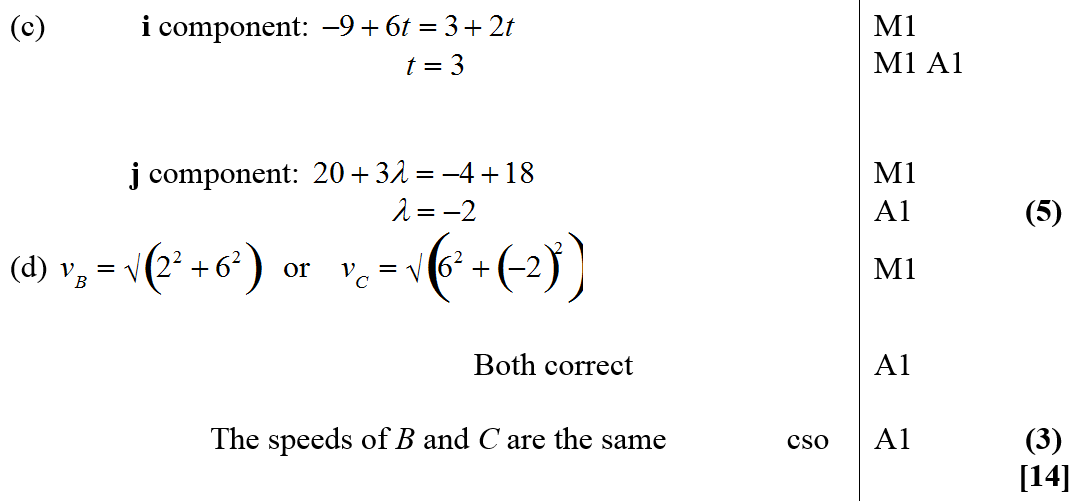 D
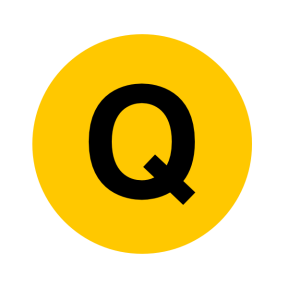 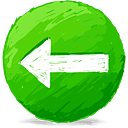 Jan 2008
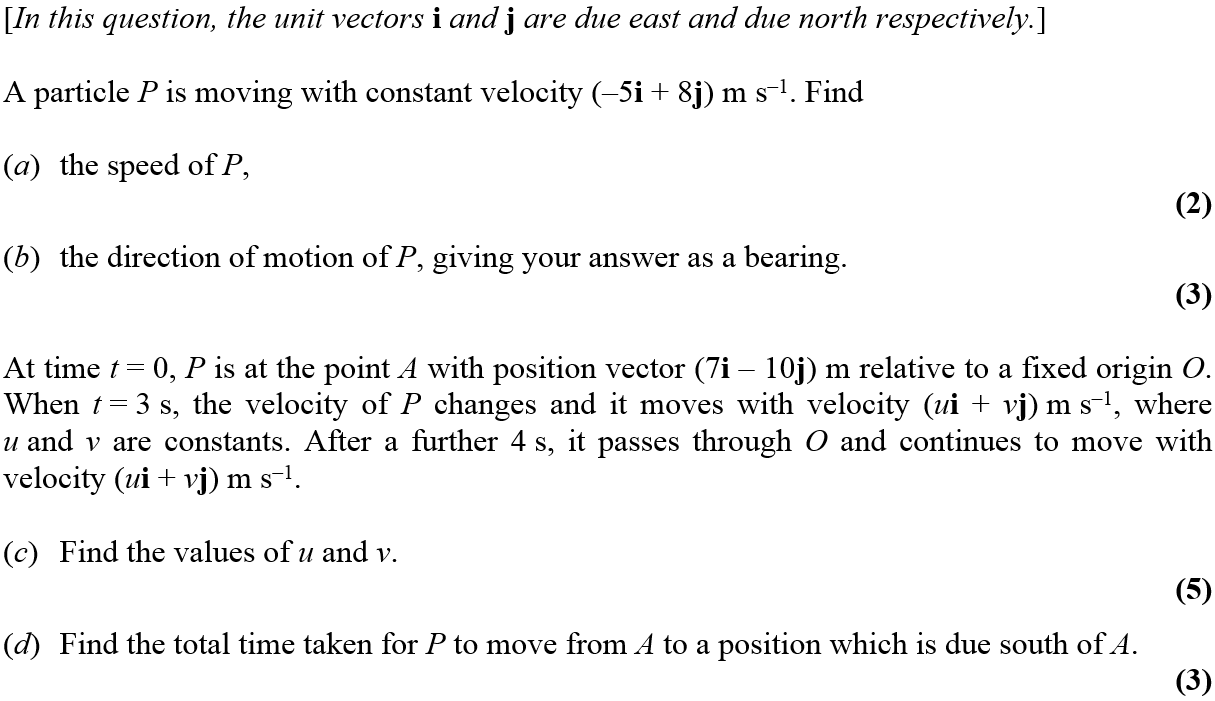 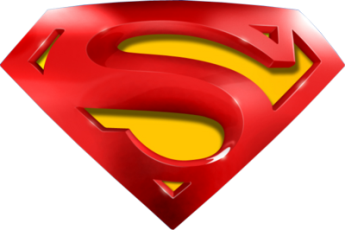 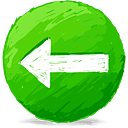 Jan 2008
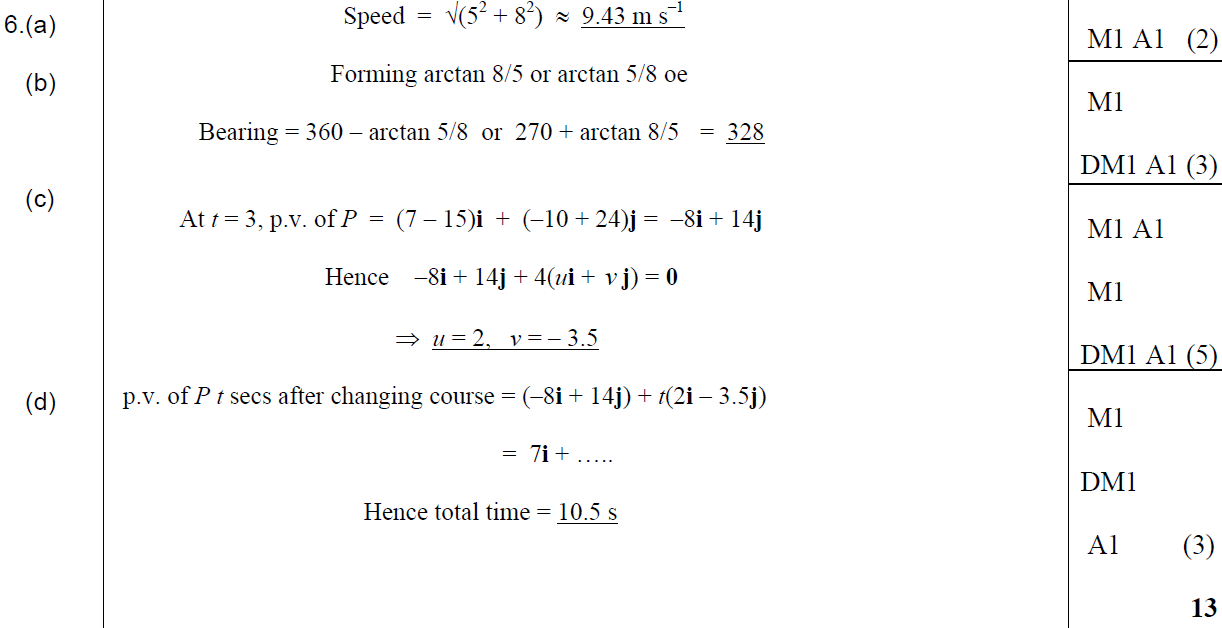 A
B
C
D
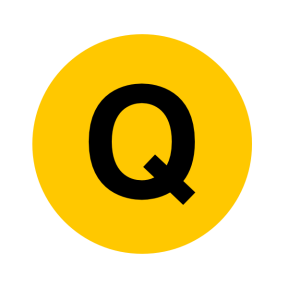 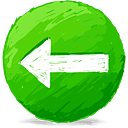 May 2008
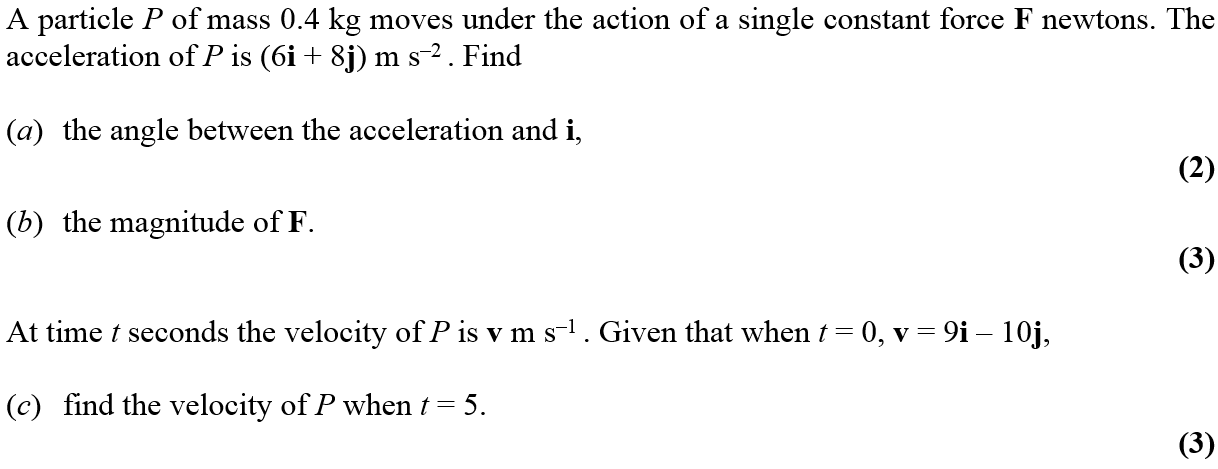 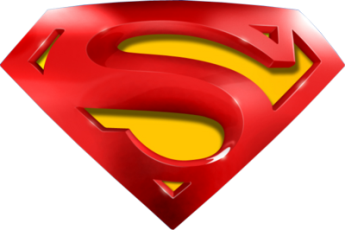 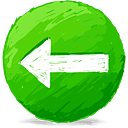 May 2008
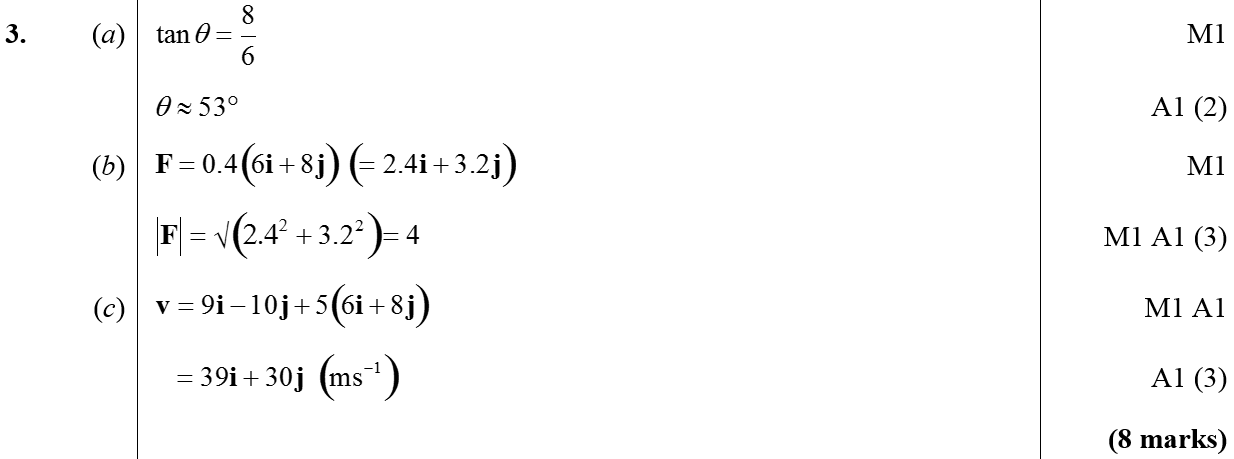 A
B
C
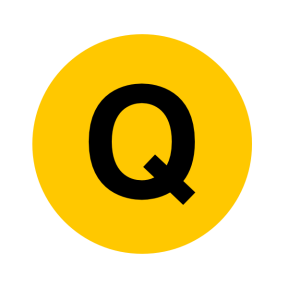 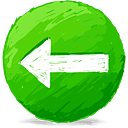 Jan 2009
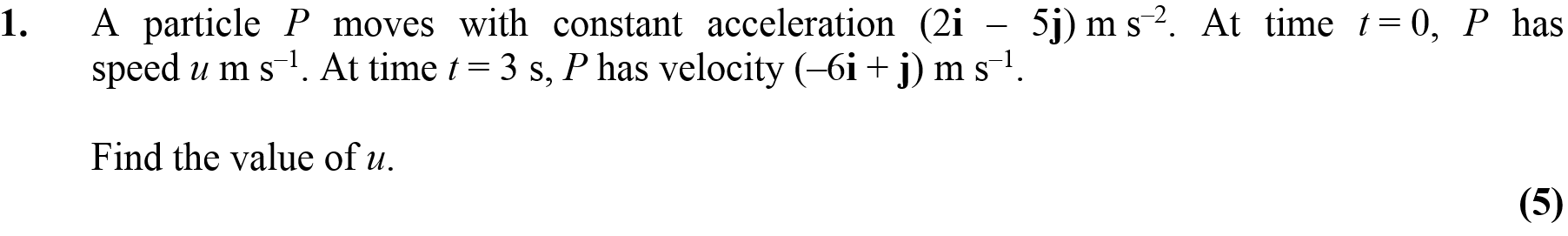 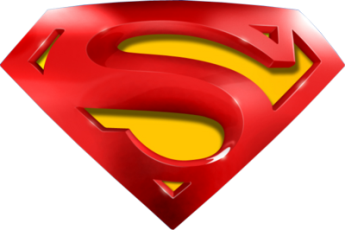 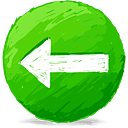 Jan 2009
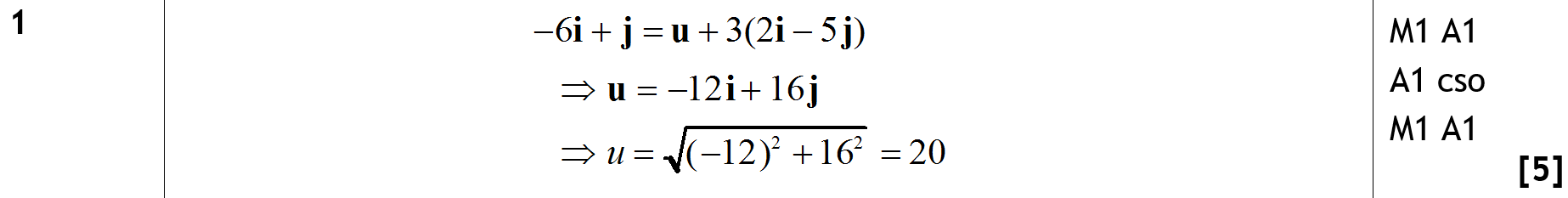 A
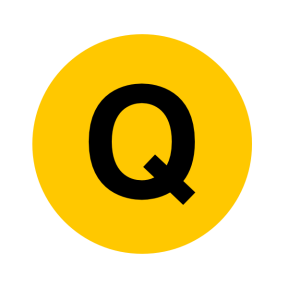 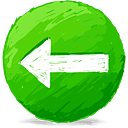 Jan 2009
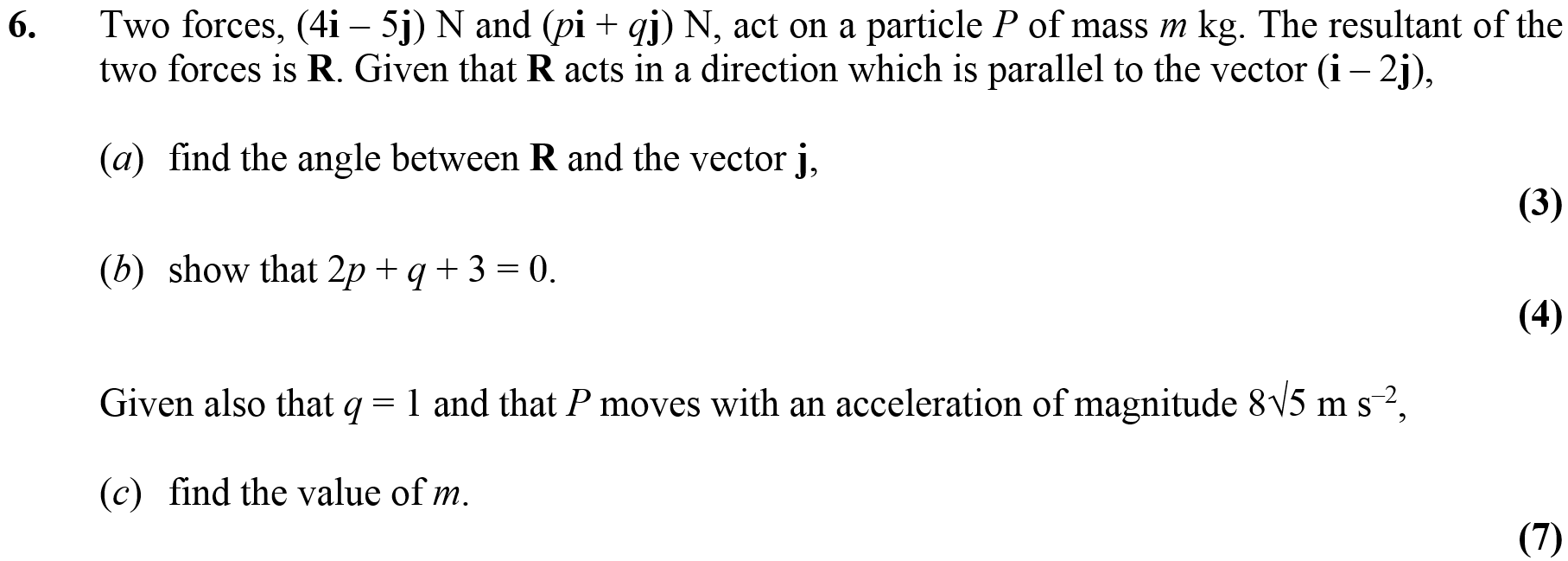 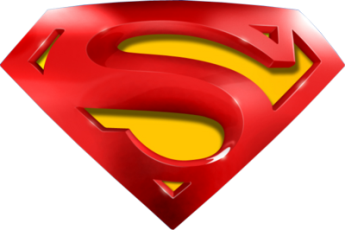 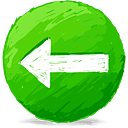 Jan 2009
A
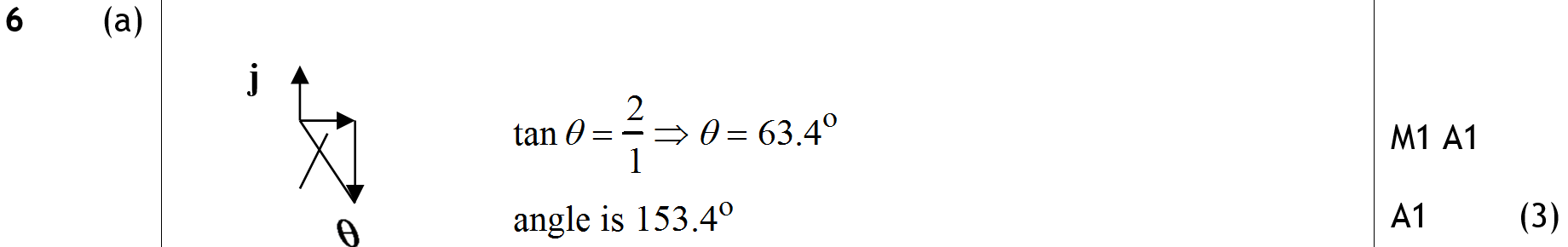 B
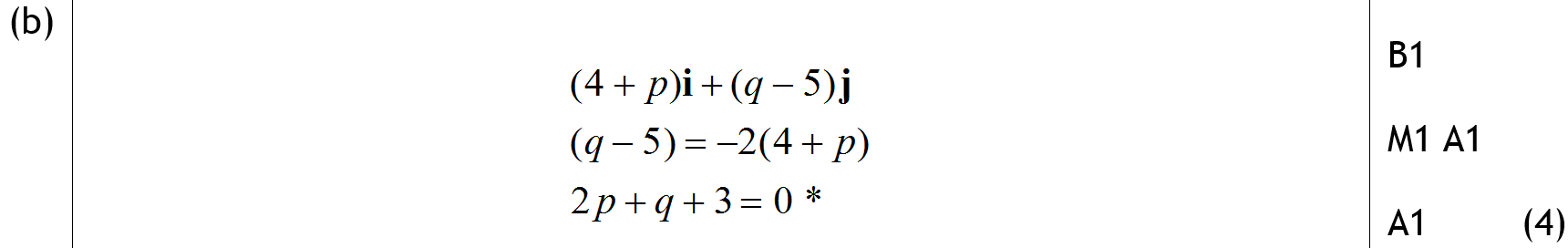 C
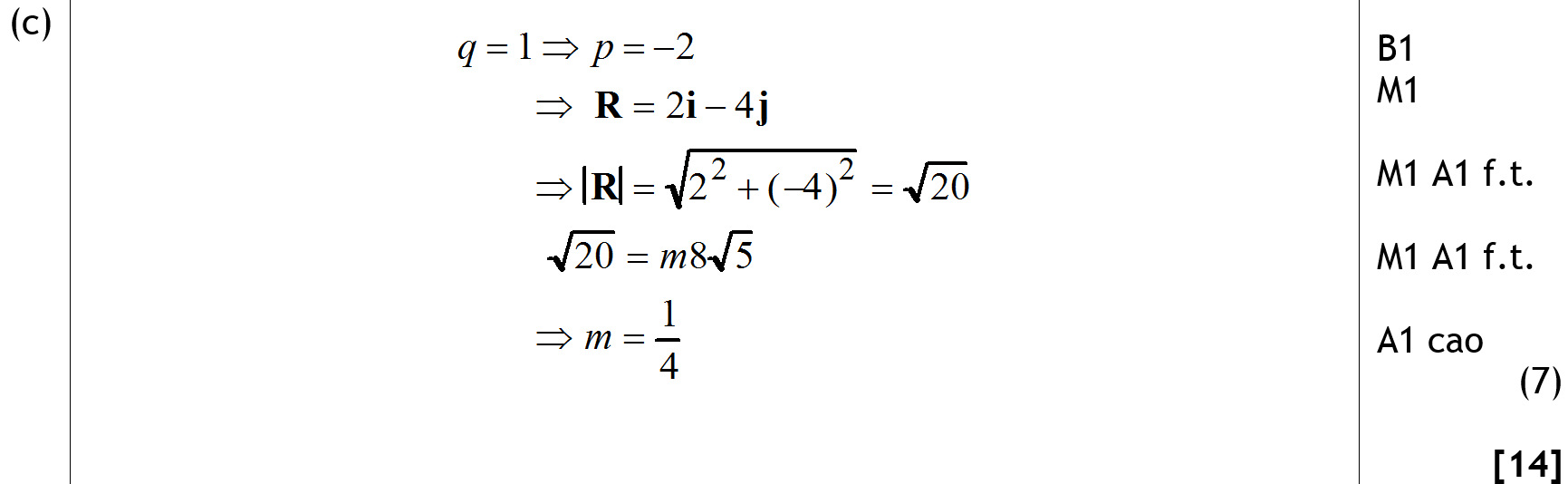 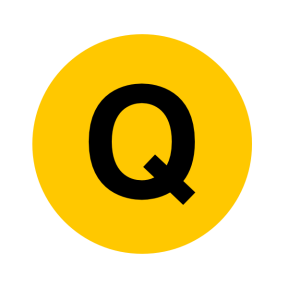 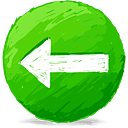 May 2009
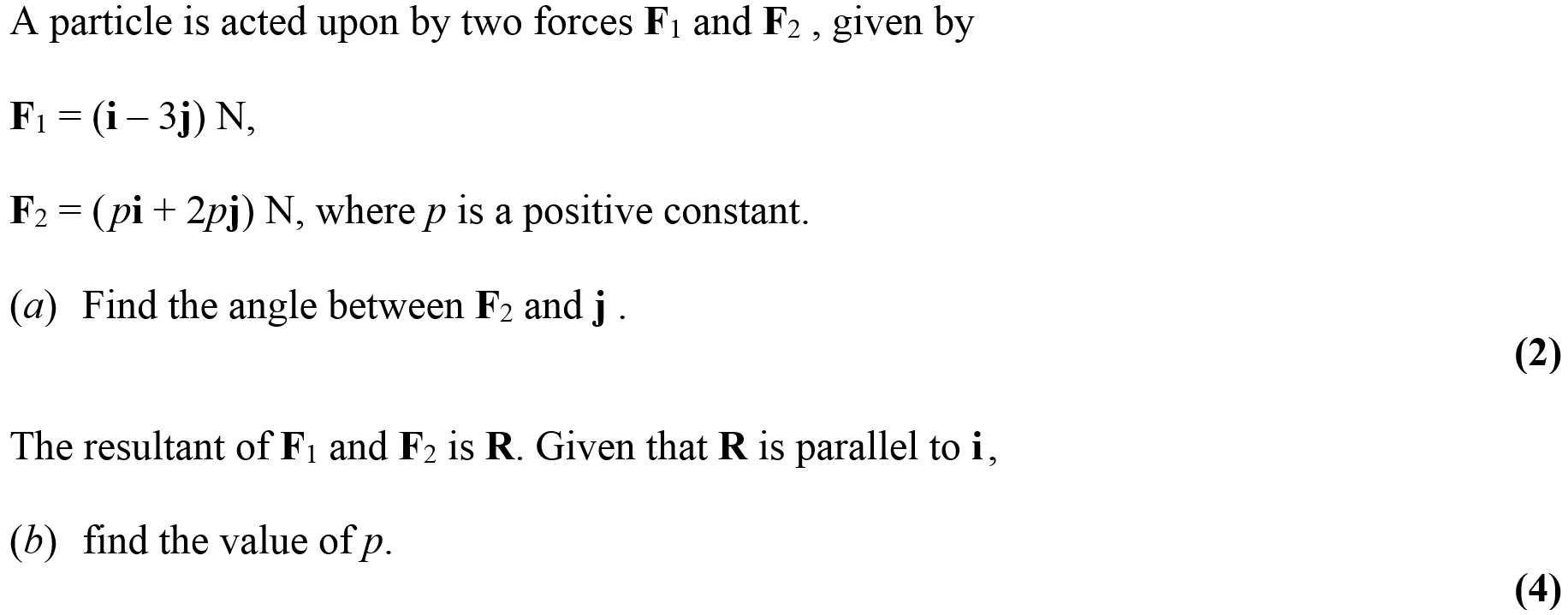 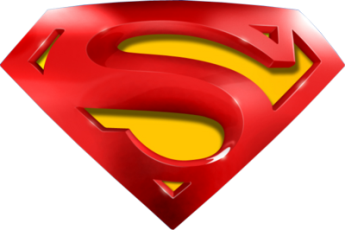 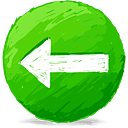 May 2009
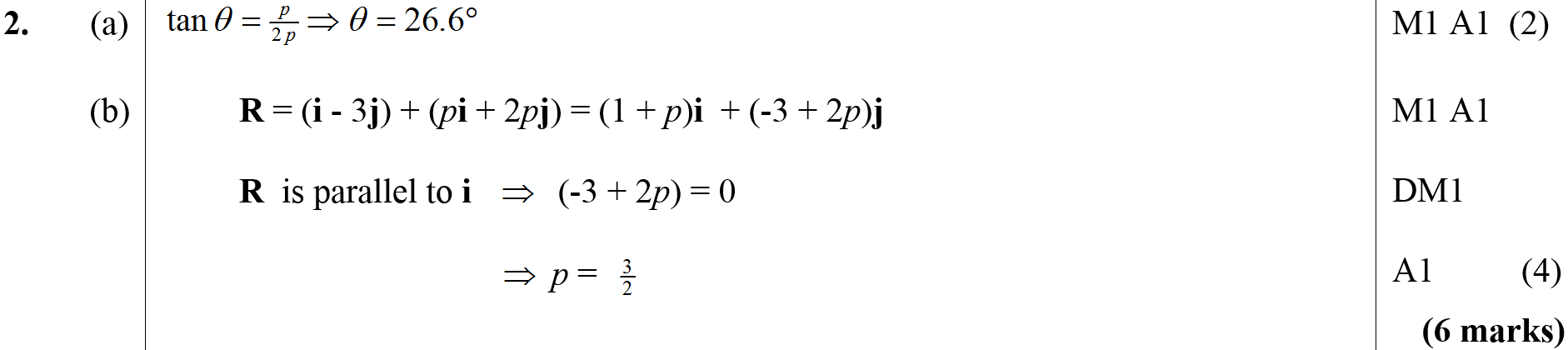 A
B
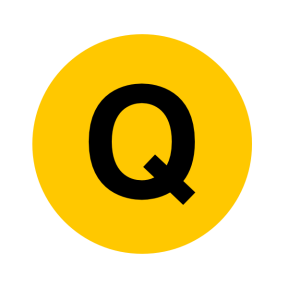 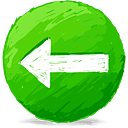 May 2009
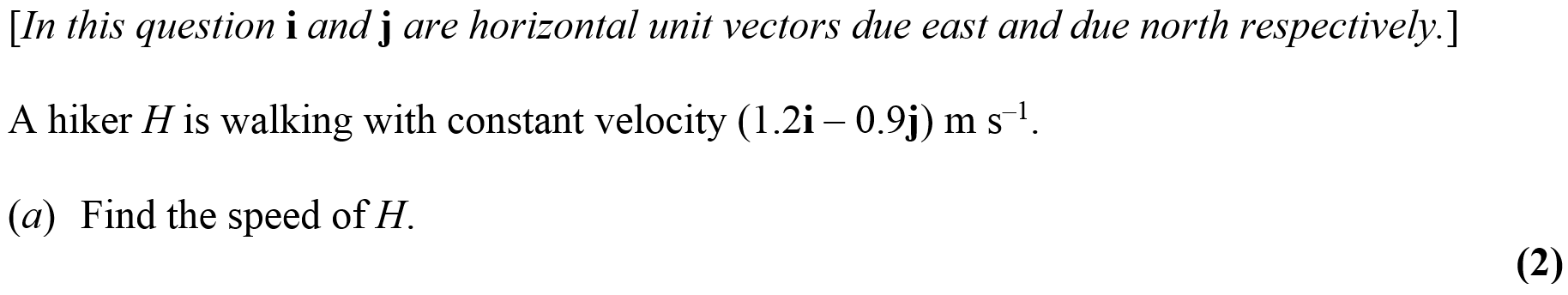 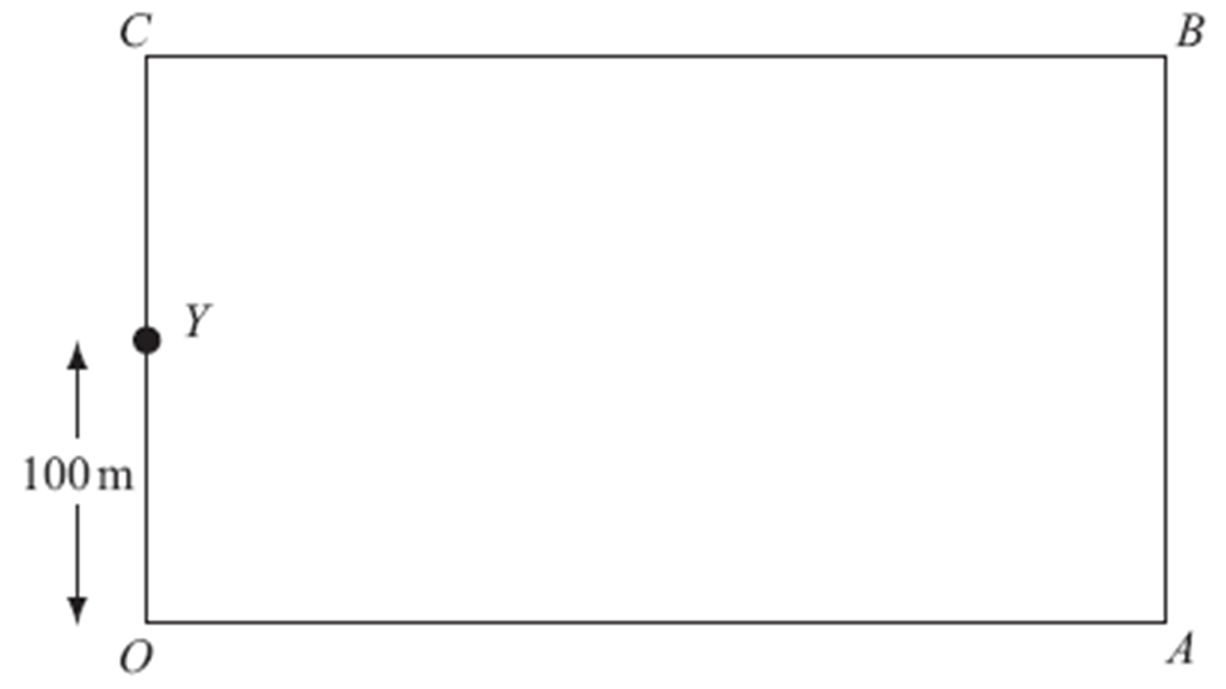 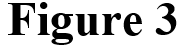 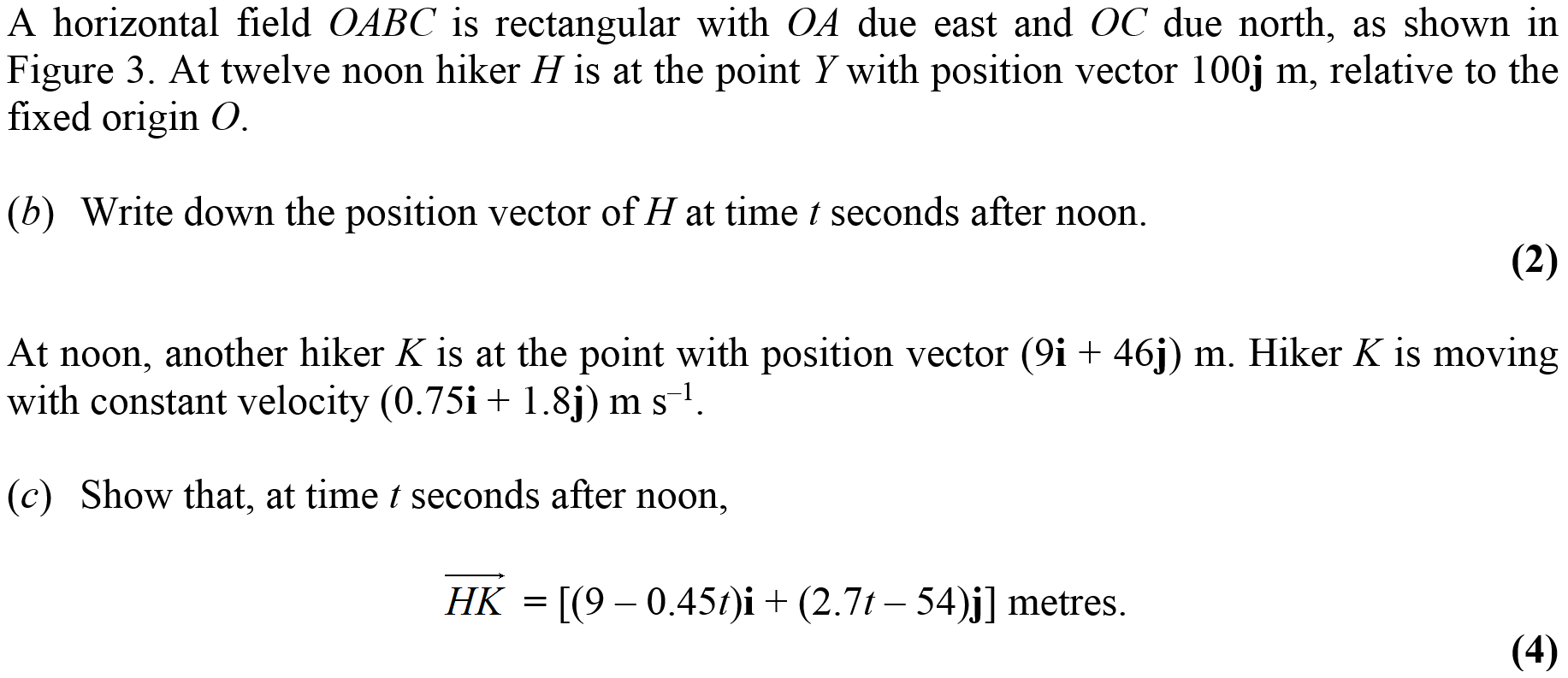 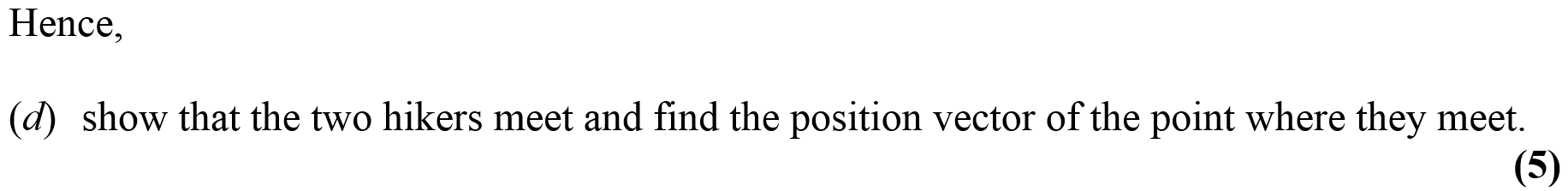 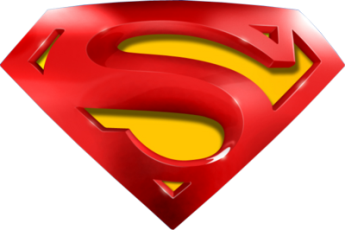 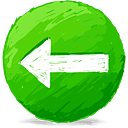 May 2009
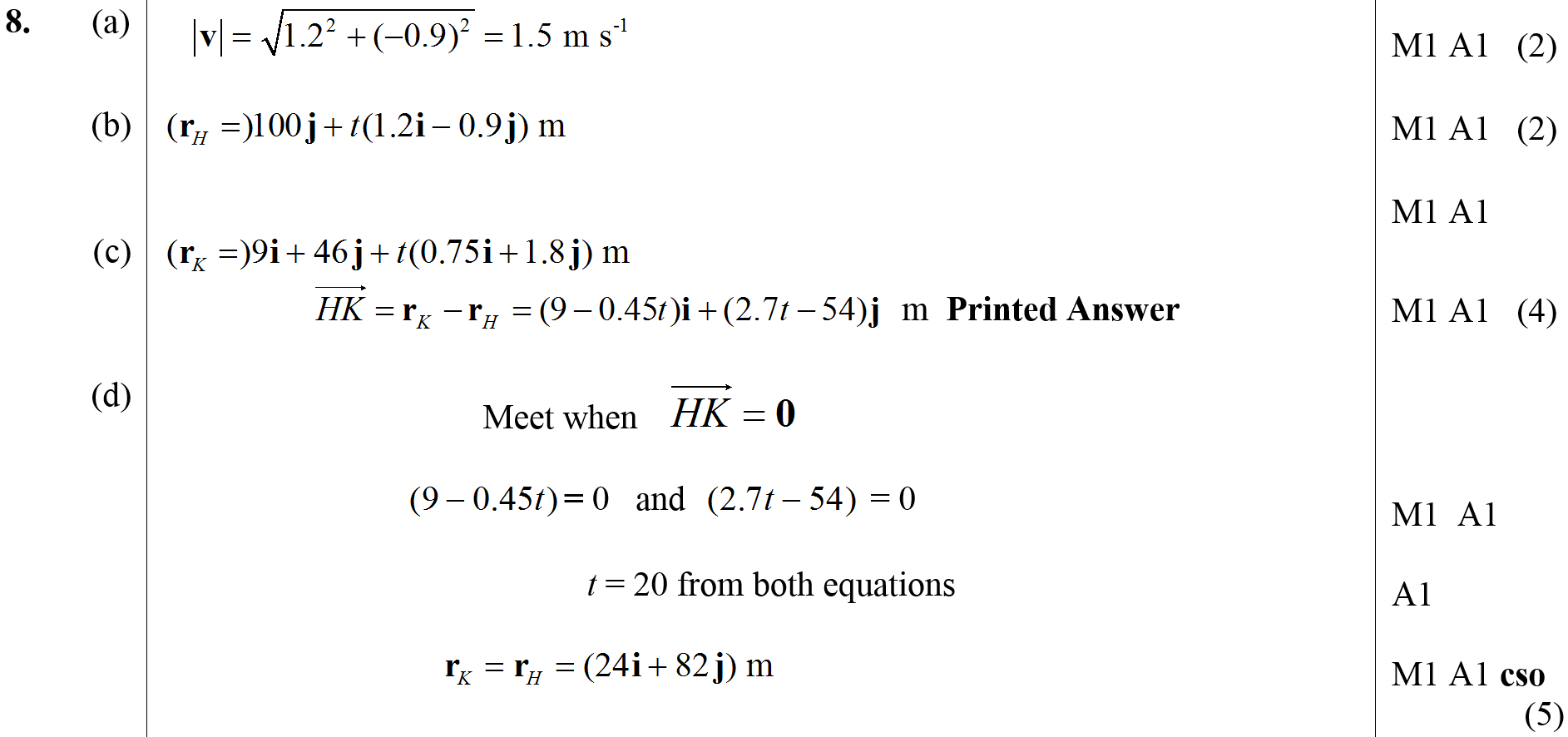 A
B
C
D
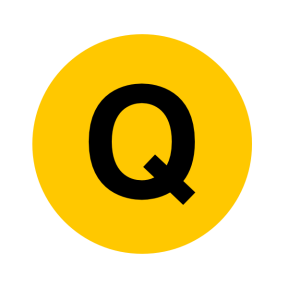 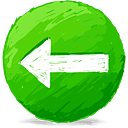 Jan 2010
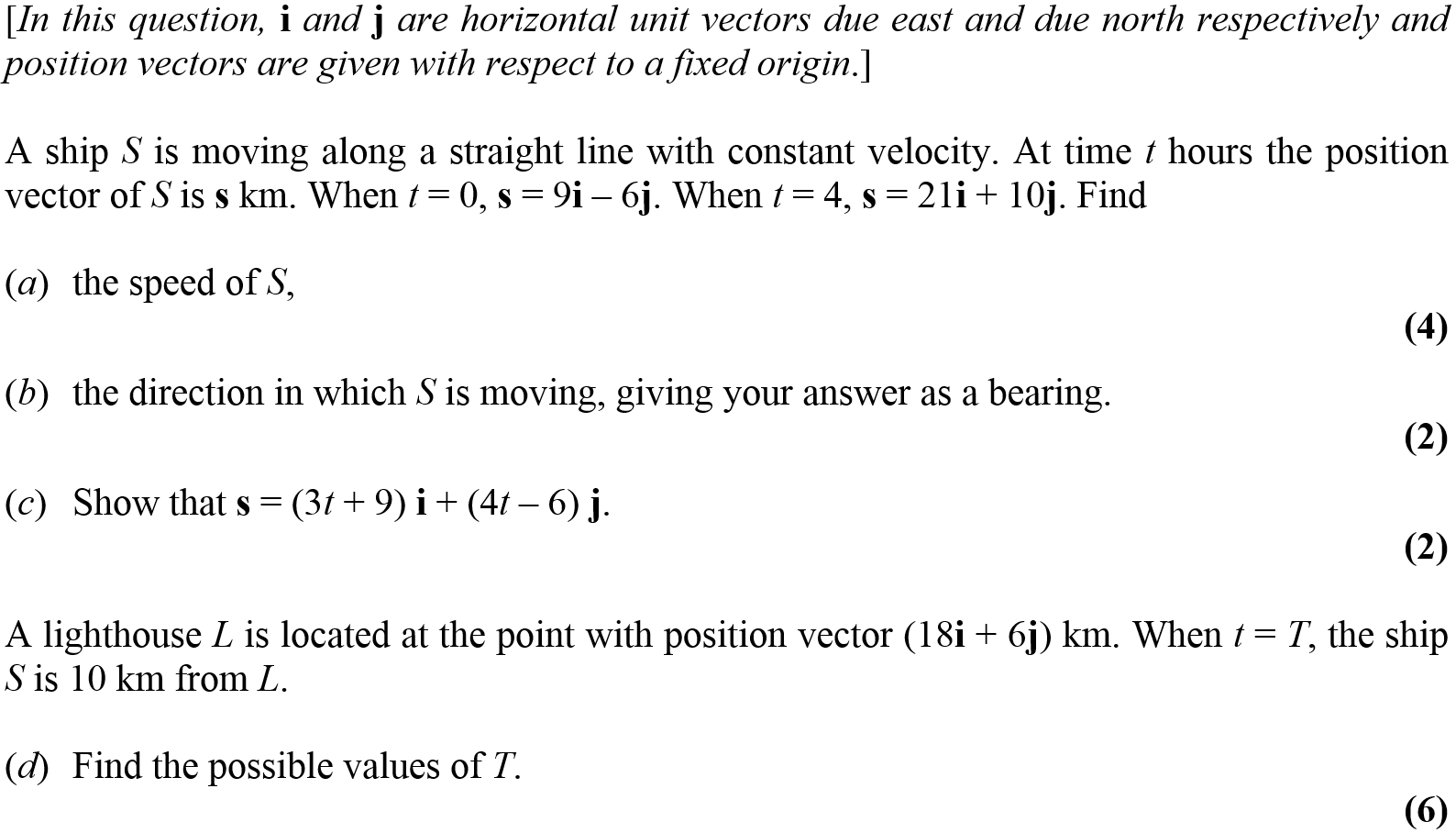 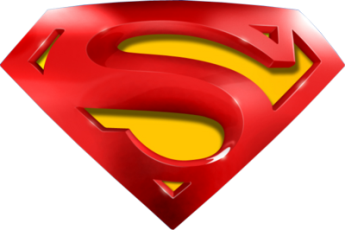 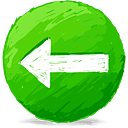 Jan 2010
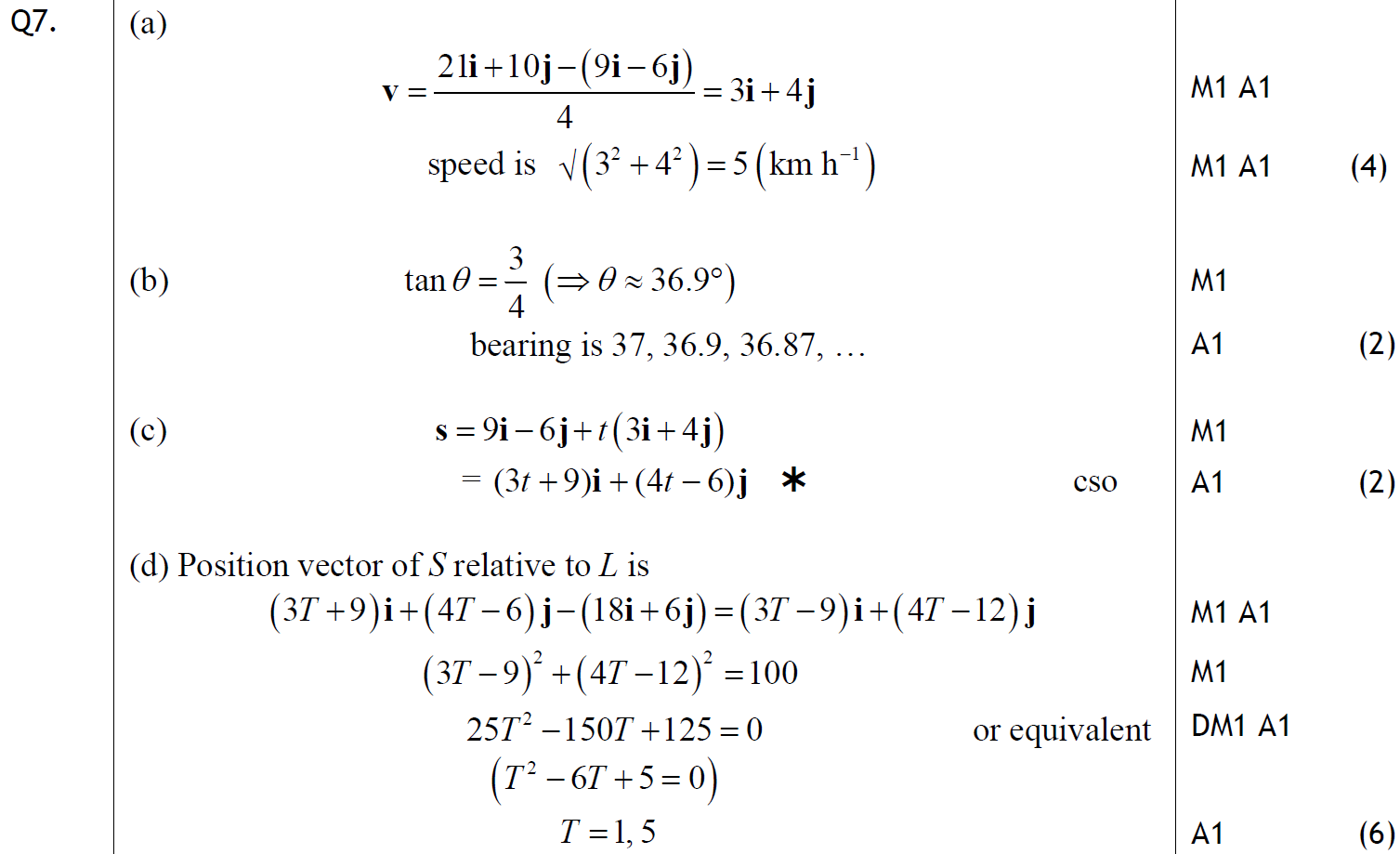 A
B
C
D
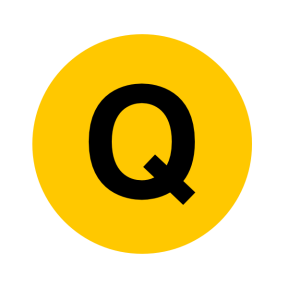 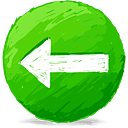 May 2010
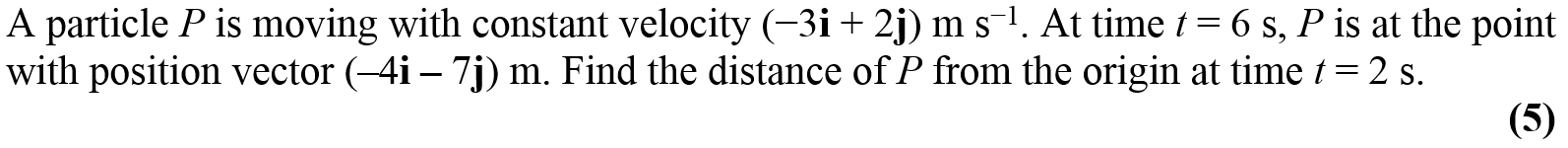 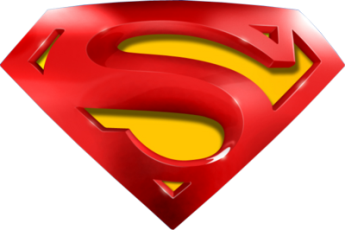 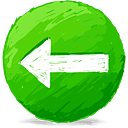 May 2010
A
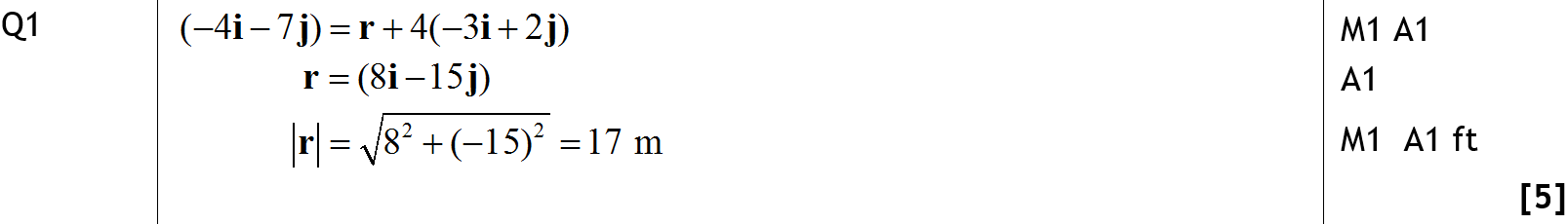 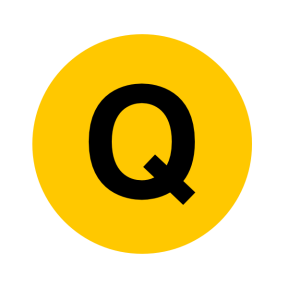 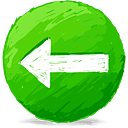 Jan 2011
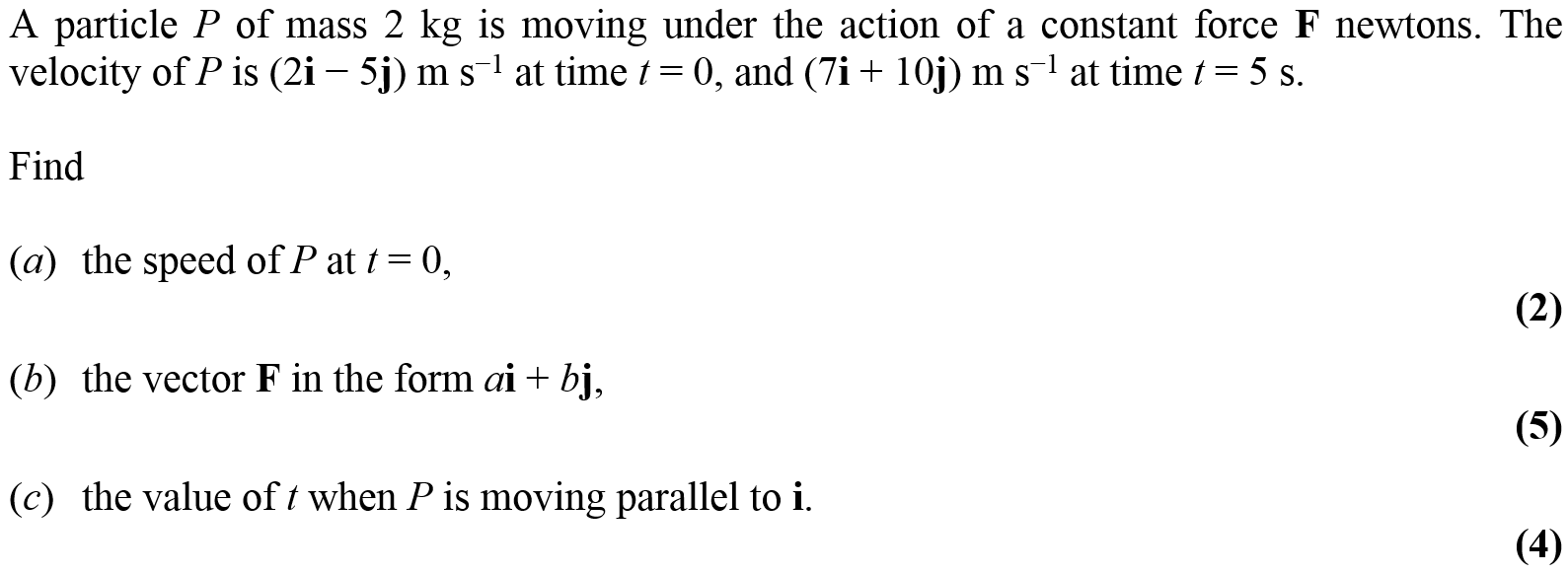 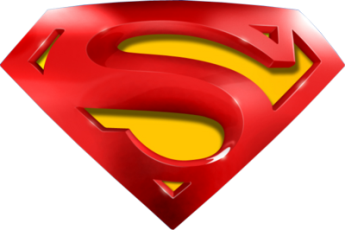 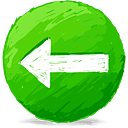 Jan 2011
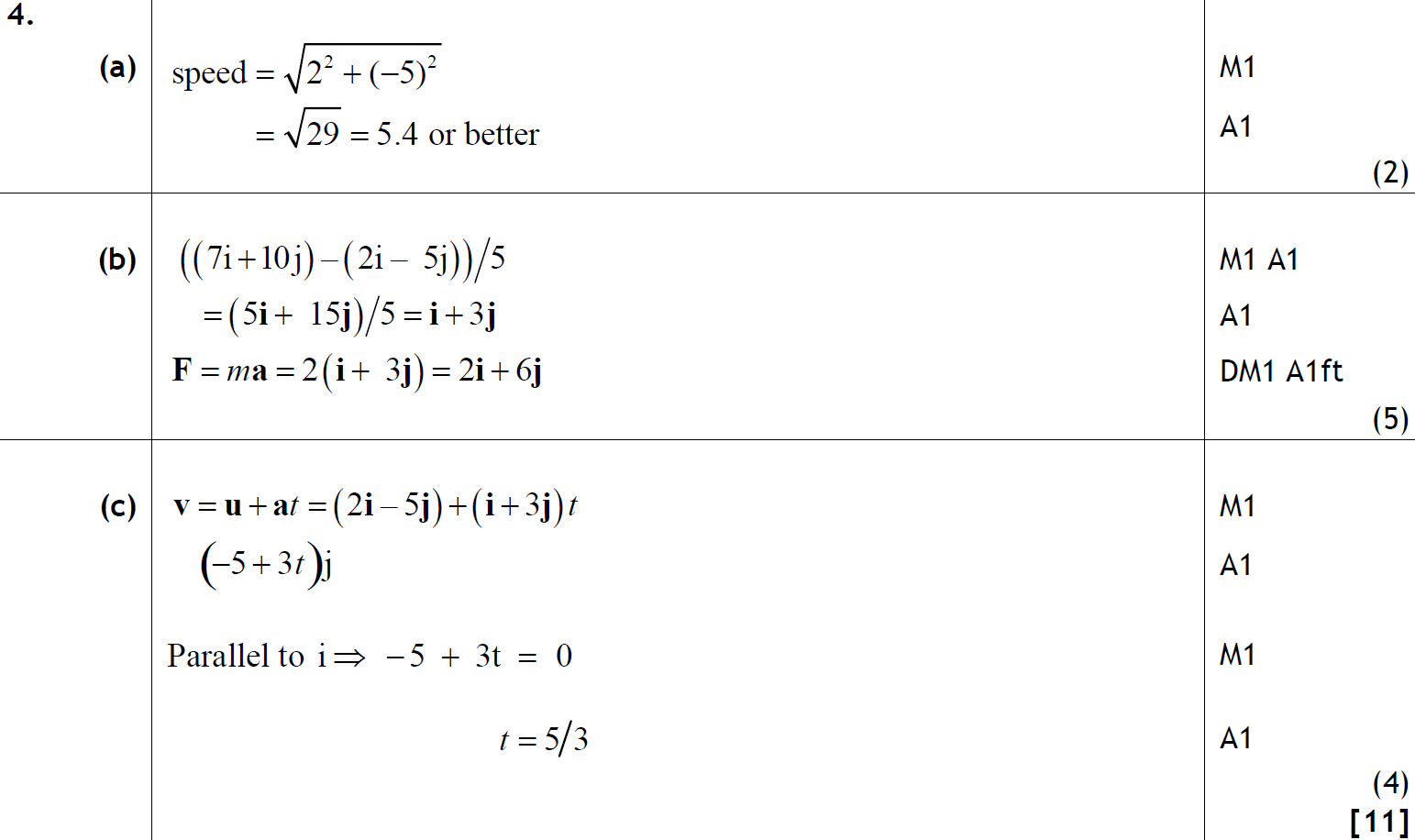 A
B
C
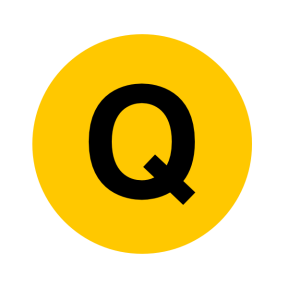 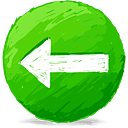 May 2011
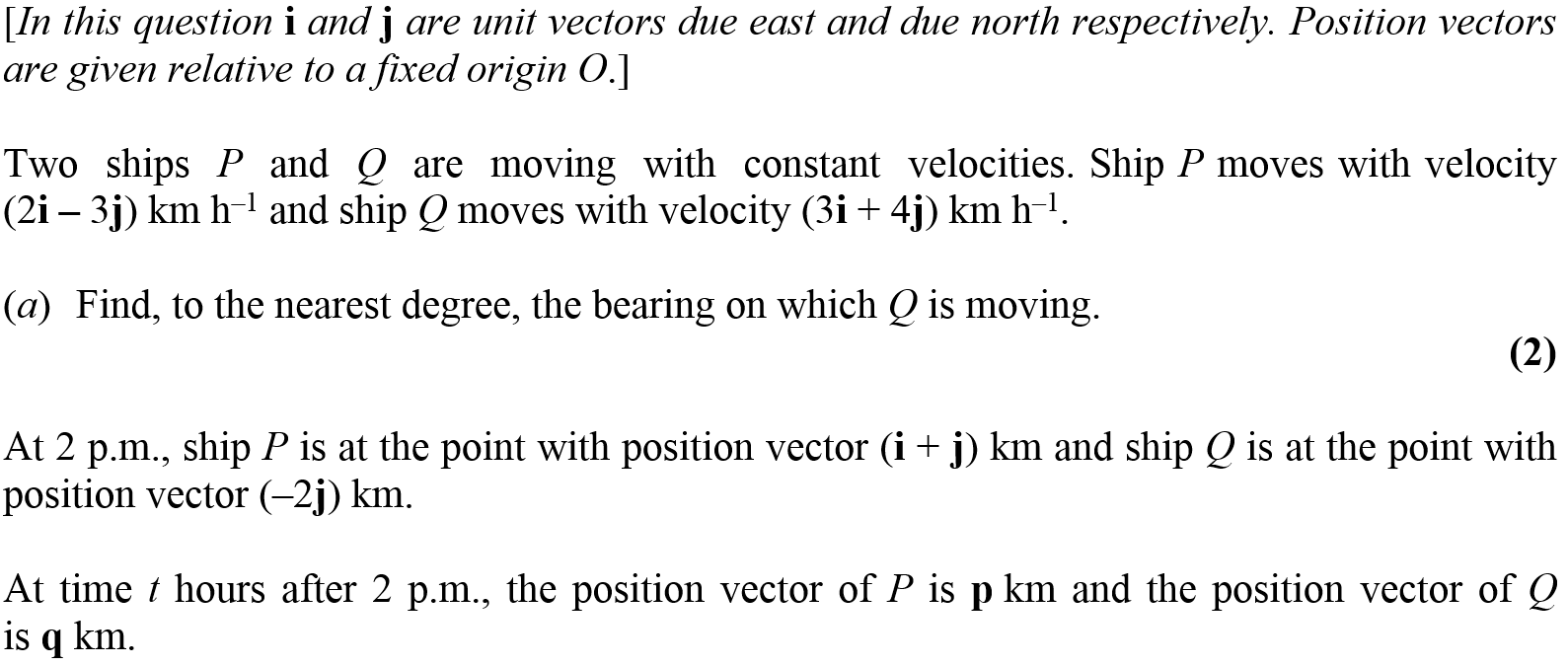 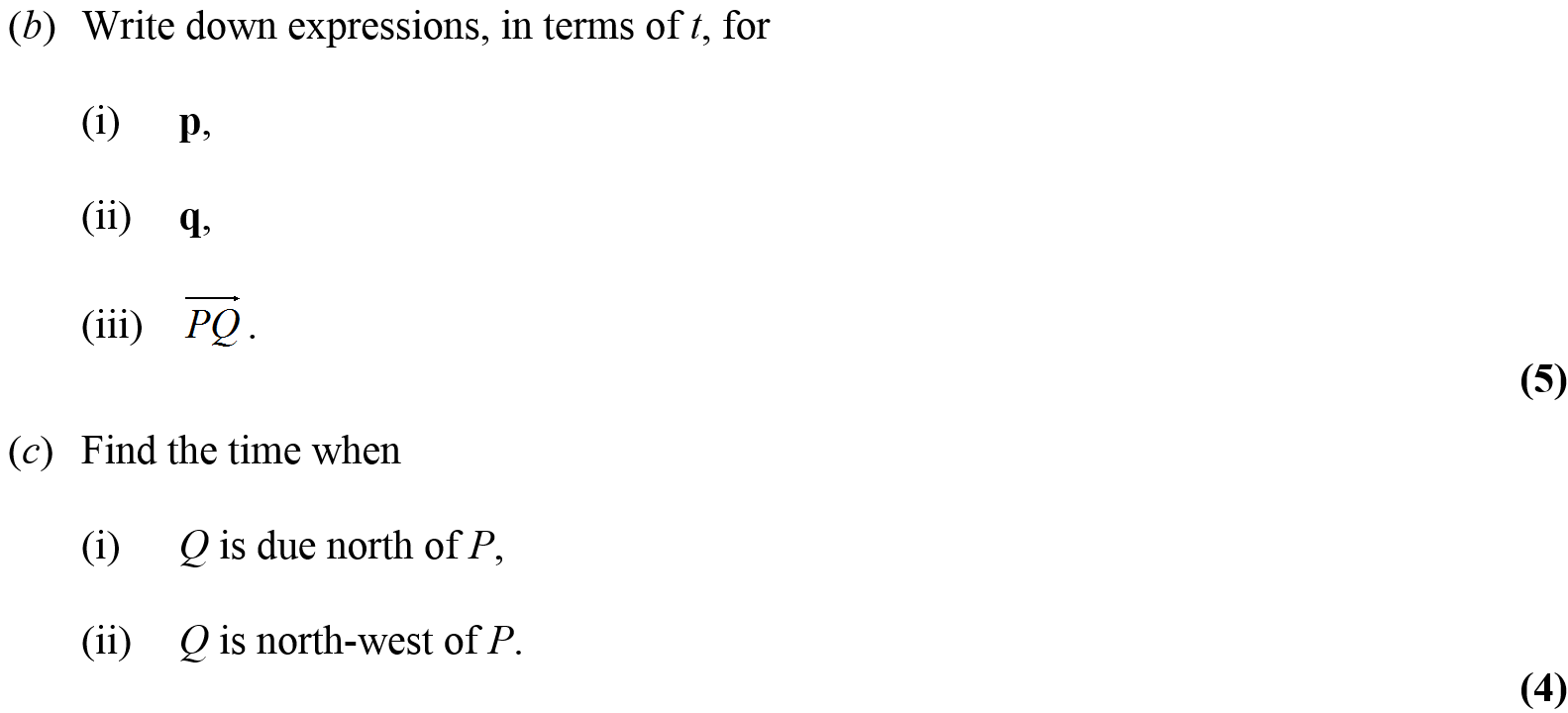 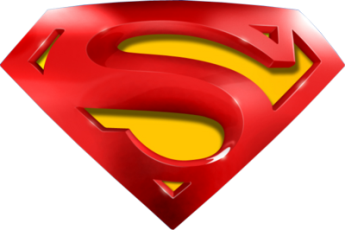 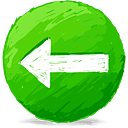 May 2011
A
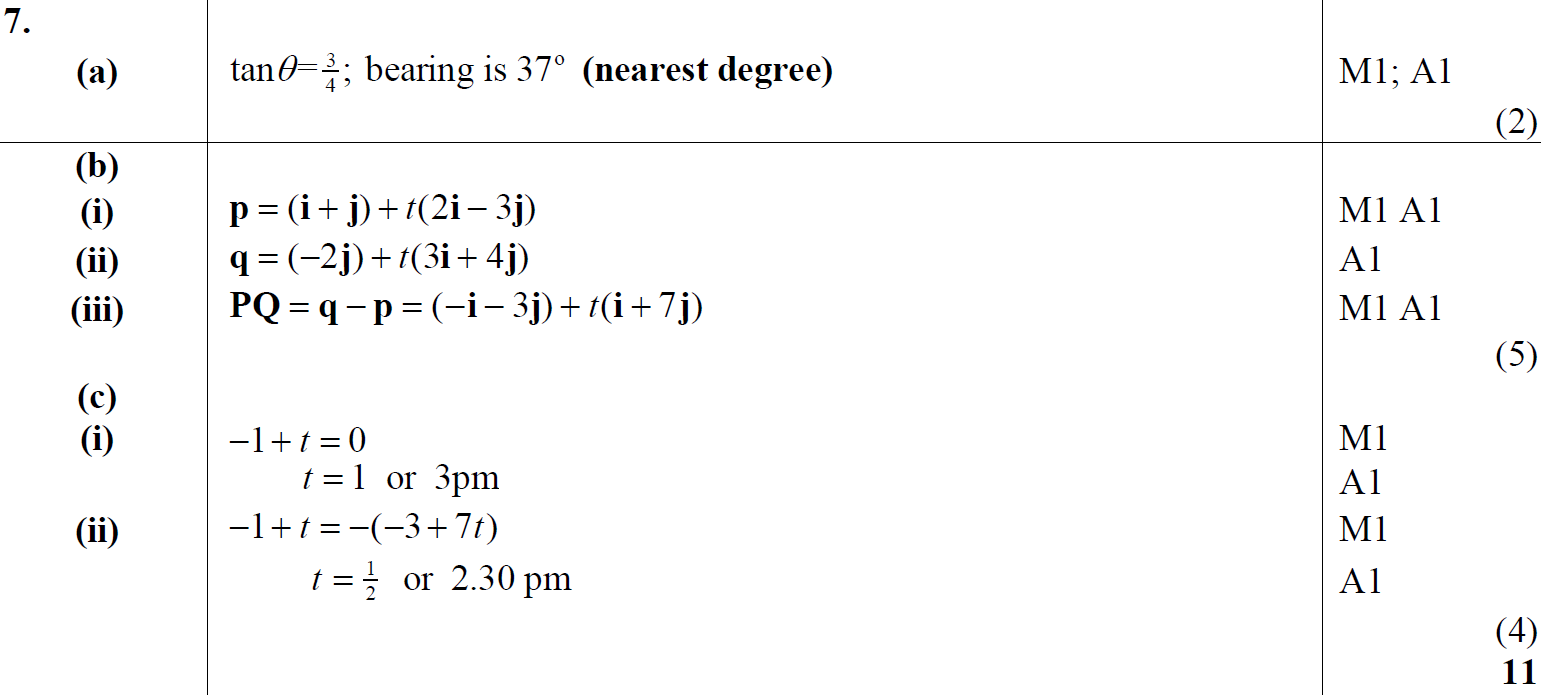 B (i)
B (ii)
B (iii)
C (i)
C (ii)
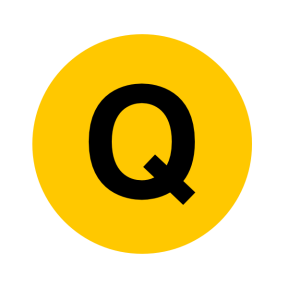 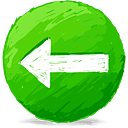 Jan 2012
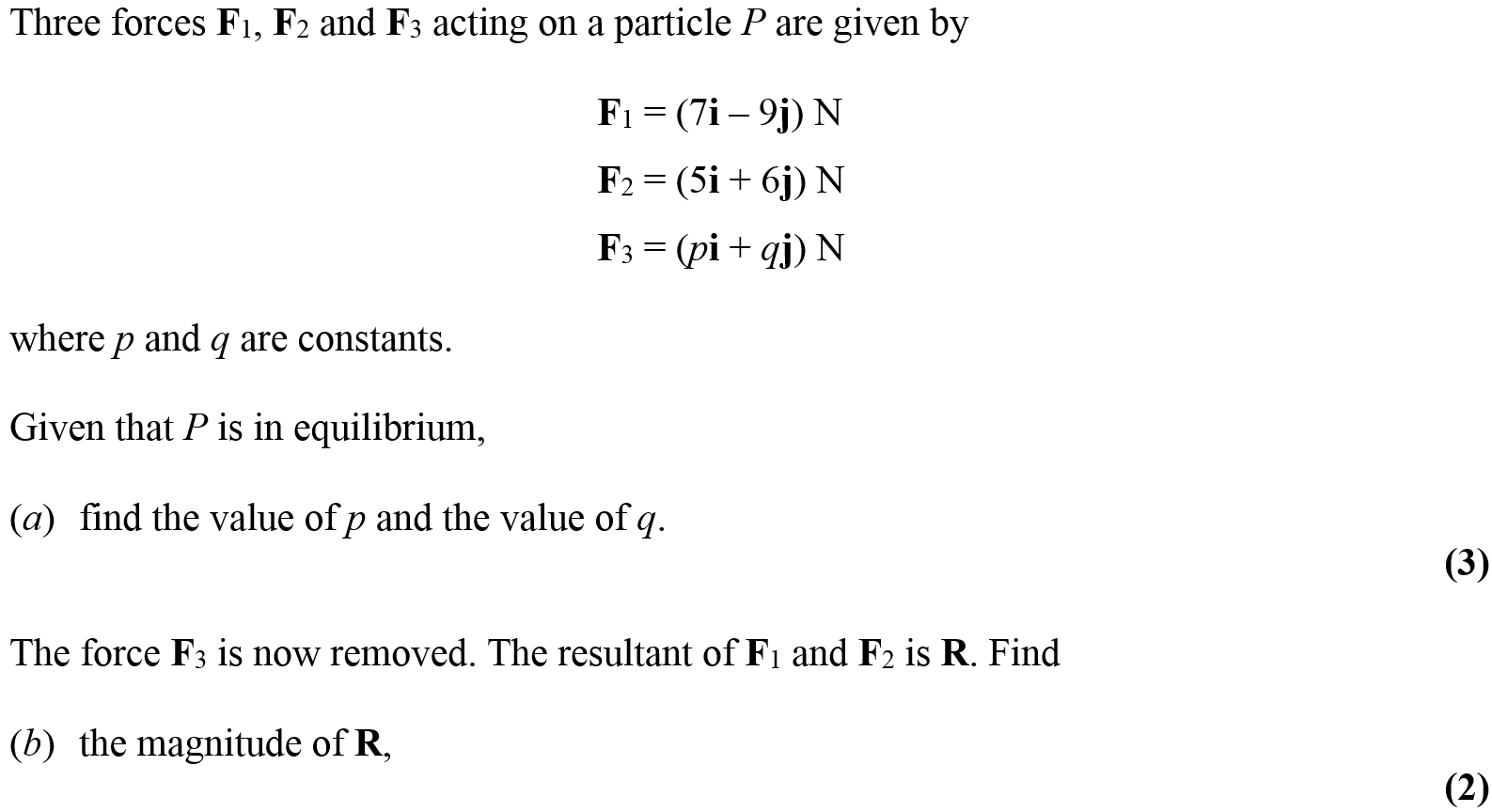 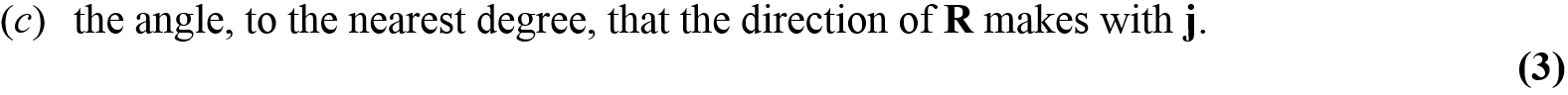 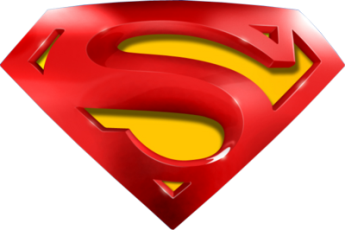 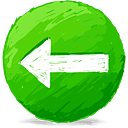 Jan 2012
A
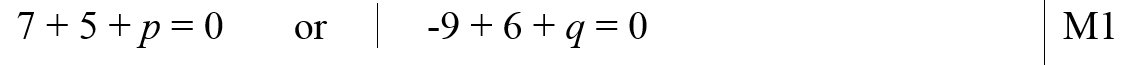 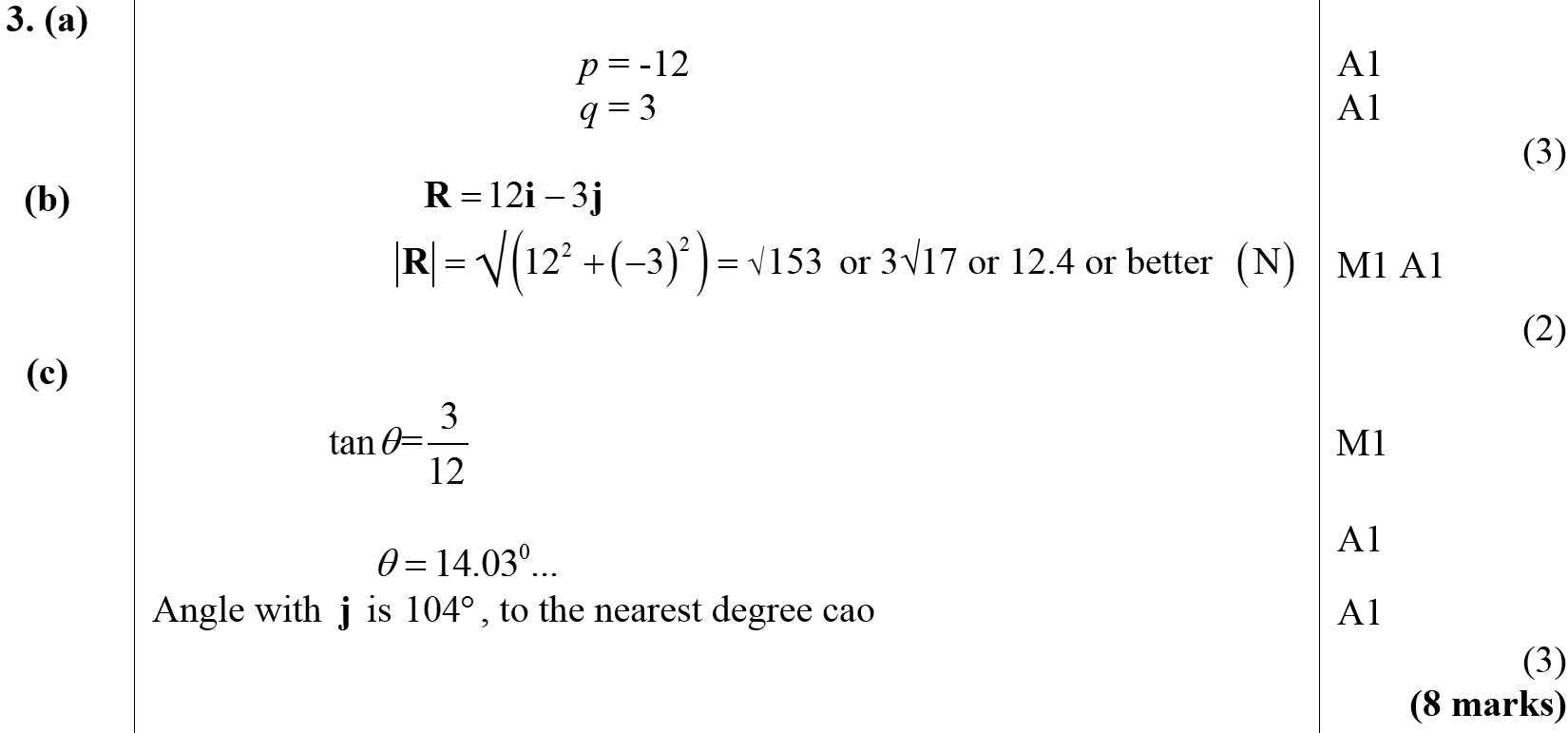 B
C
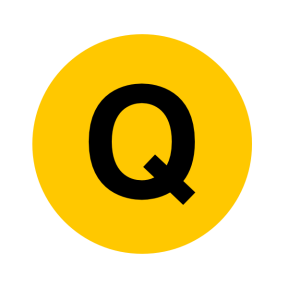 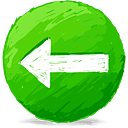 Jan 2012
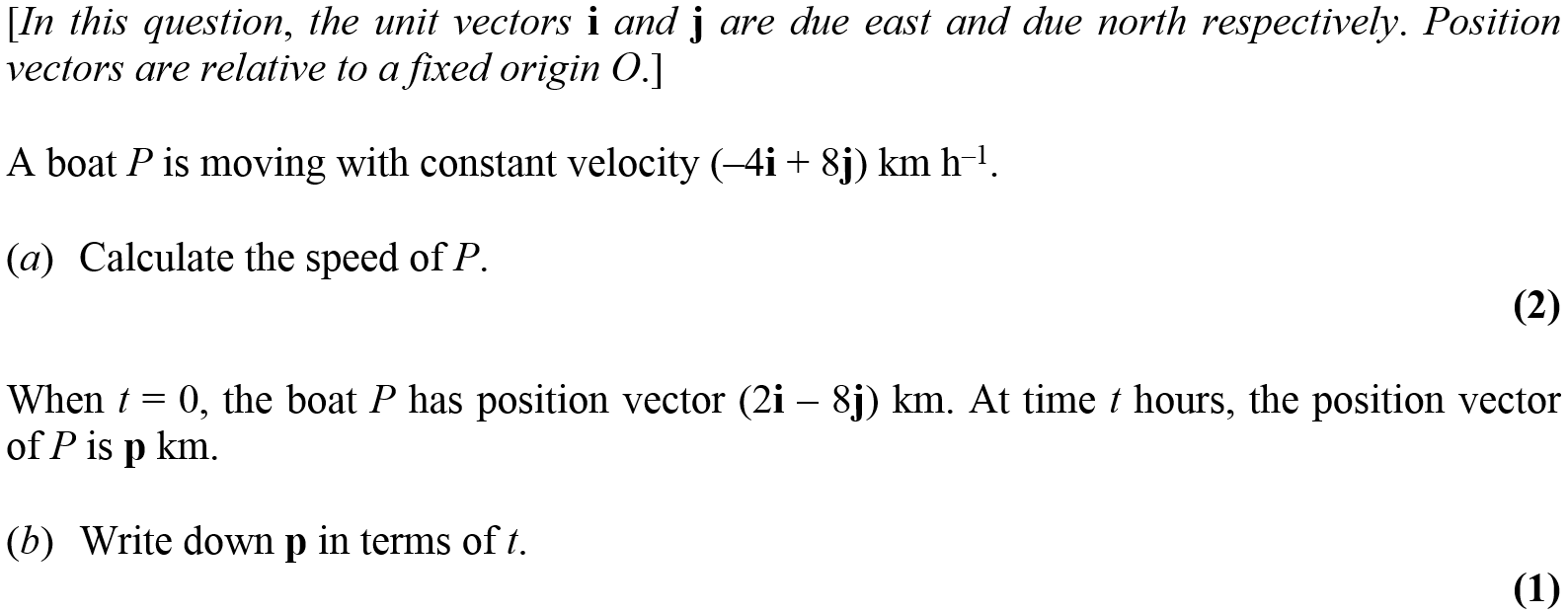 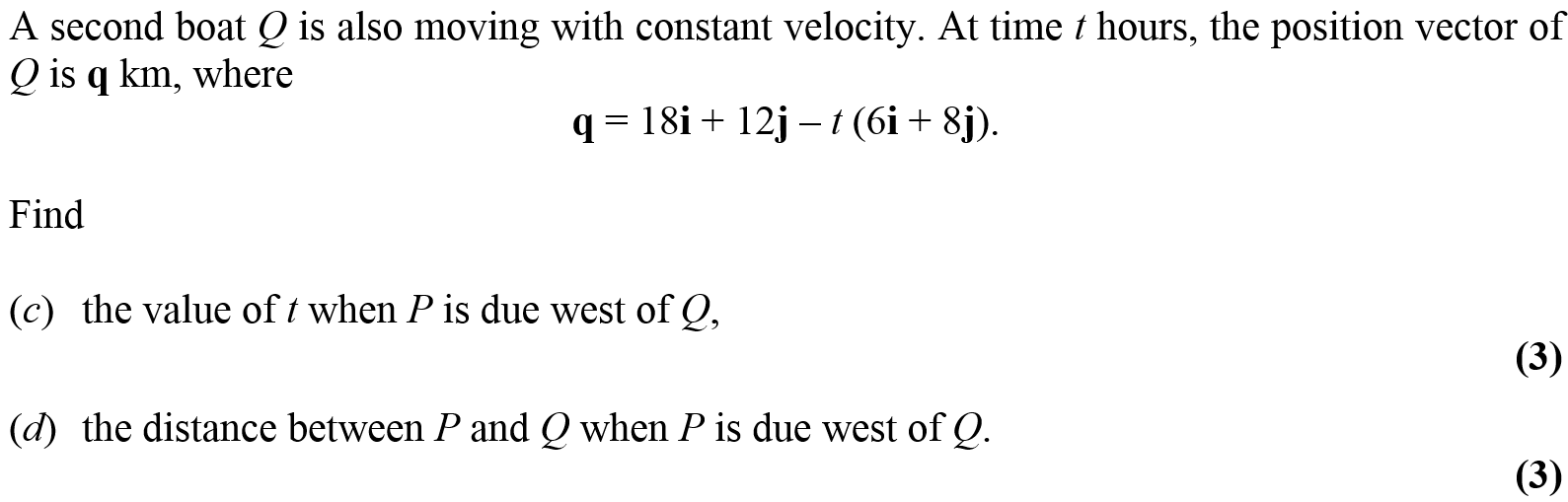 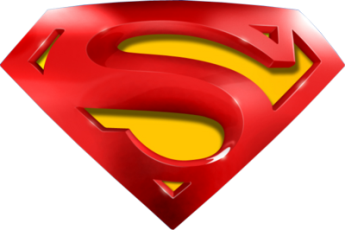 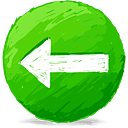 Jan 2012
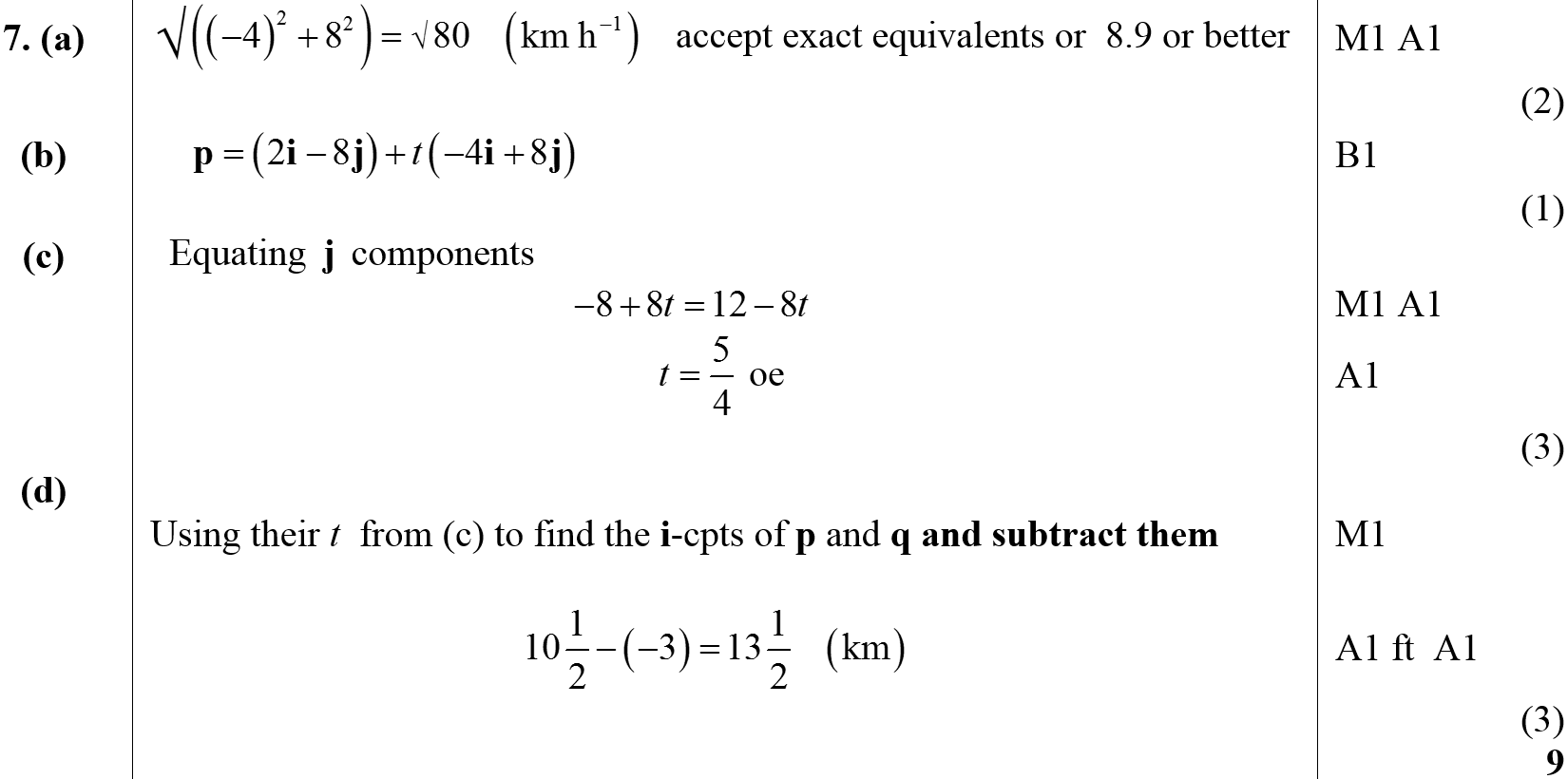 A
B
C
D
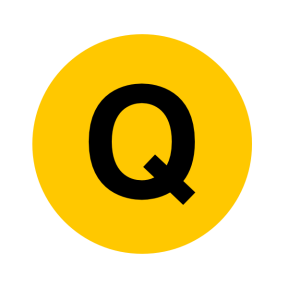 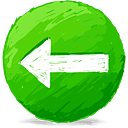 May 2012
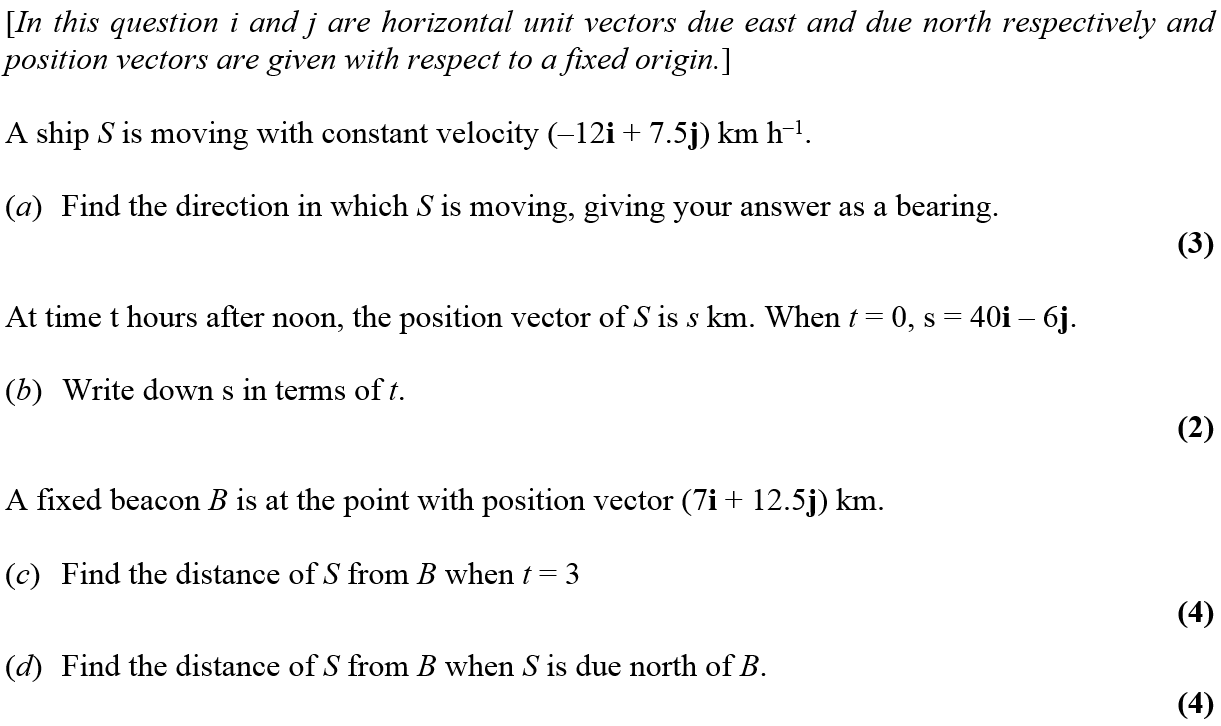 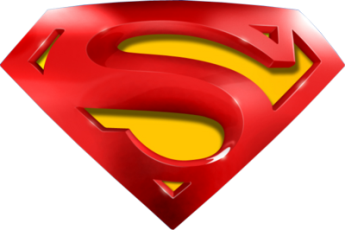 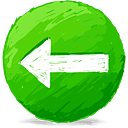 May 2012
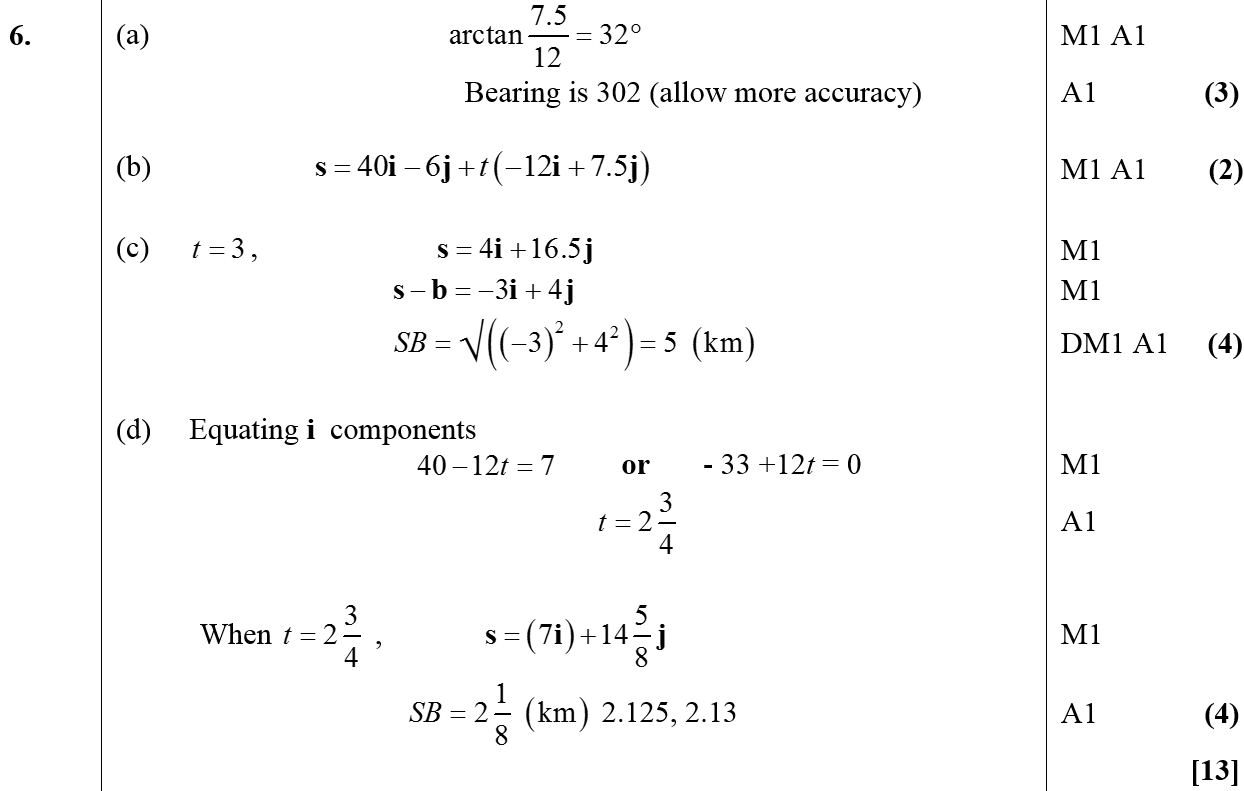 A
B
C
D
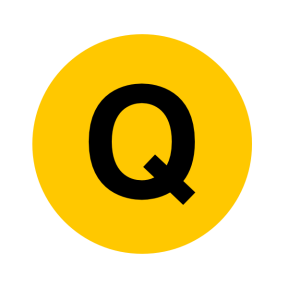 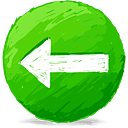 Jan 2013
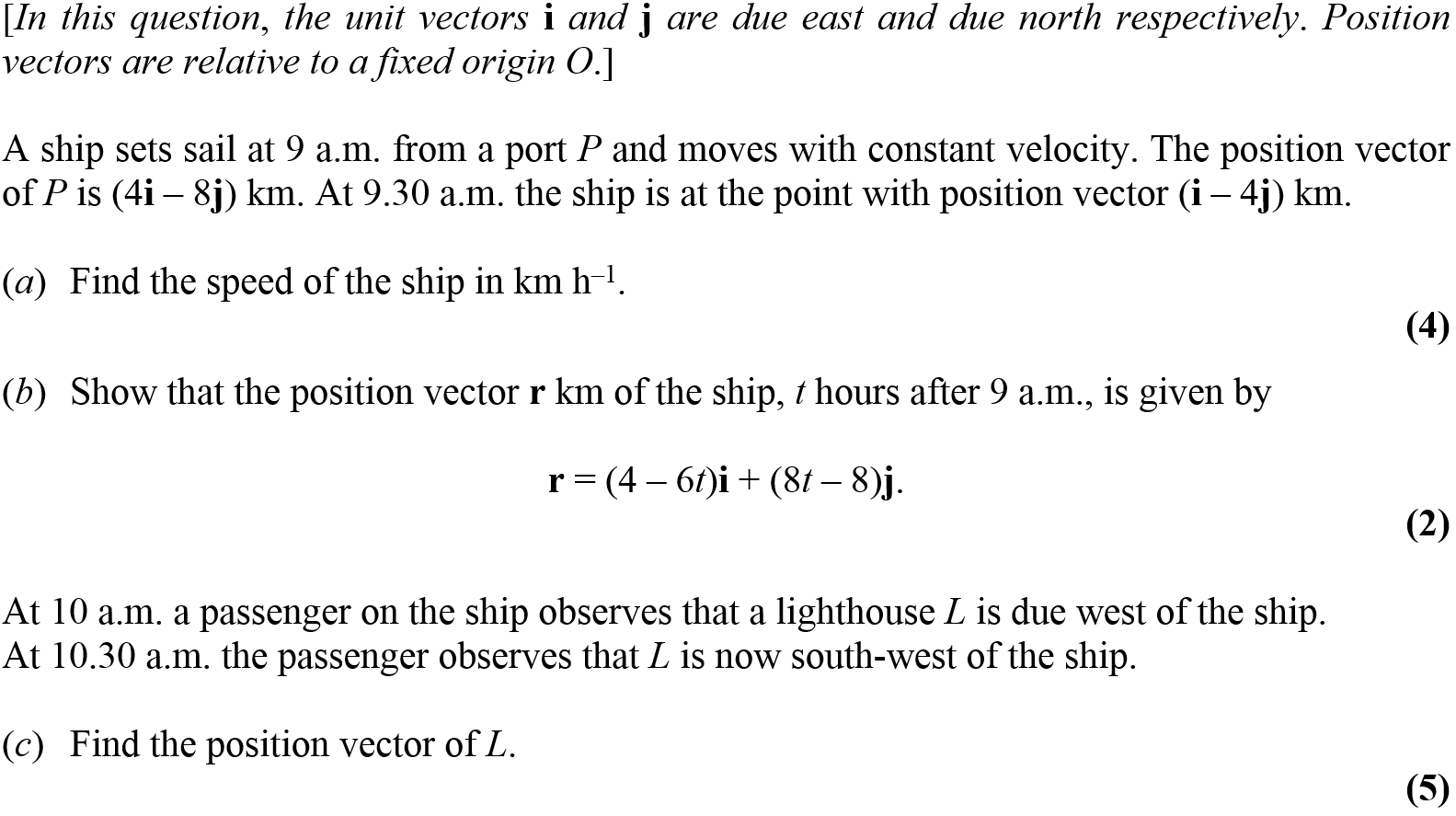 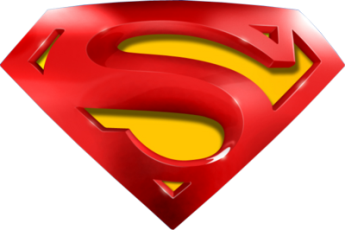 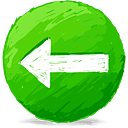 Jan 2013
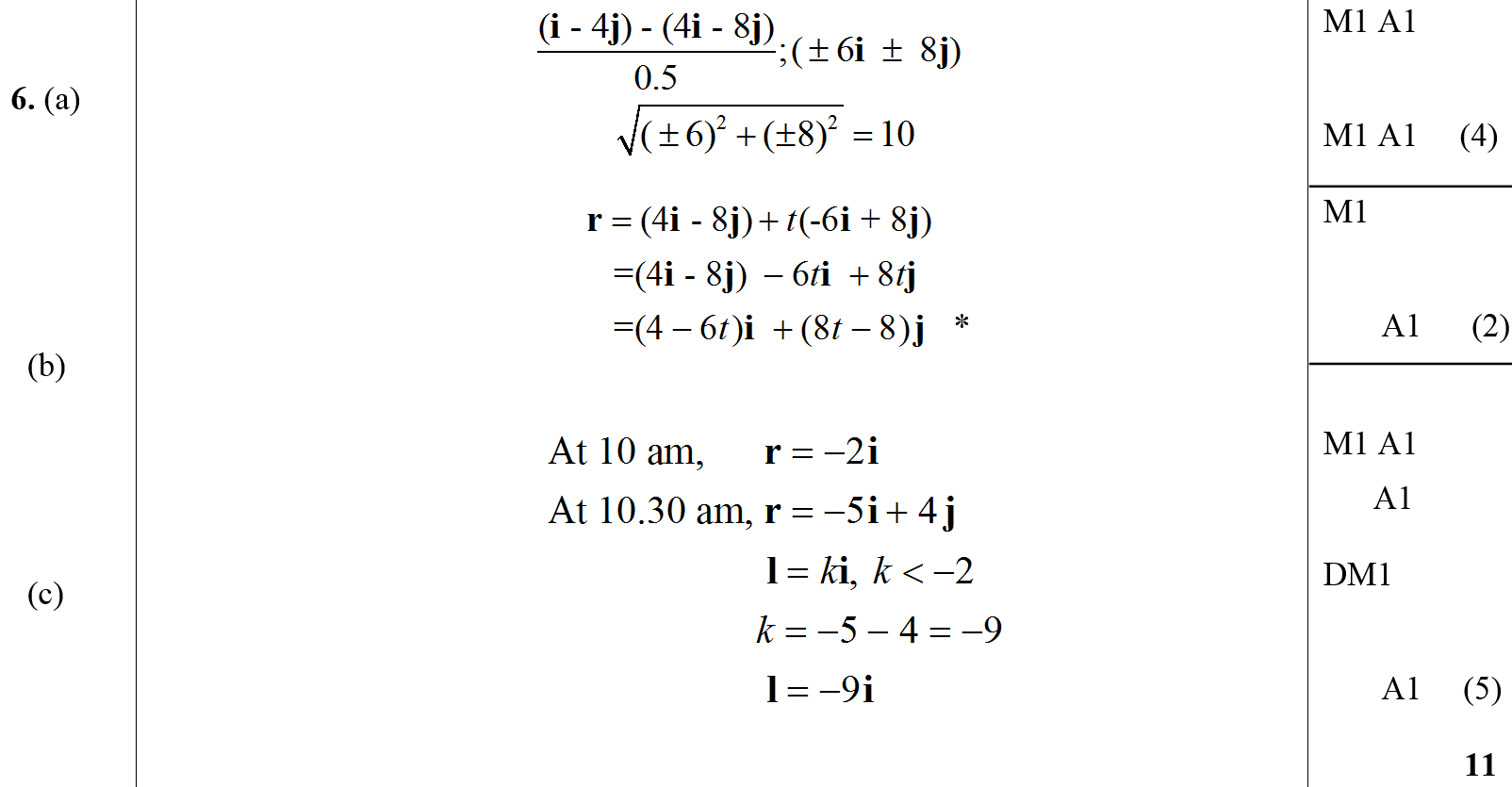 A
B
C
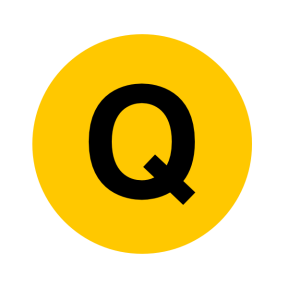 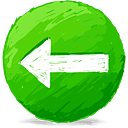 May 2013
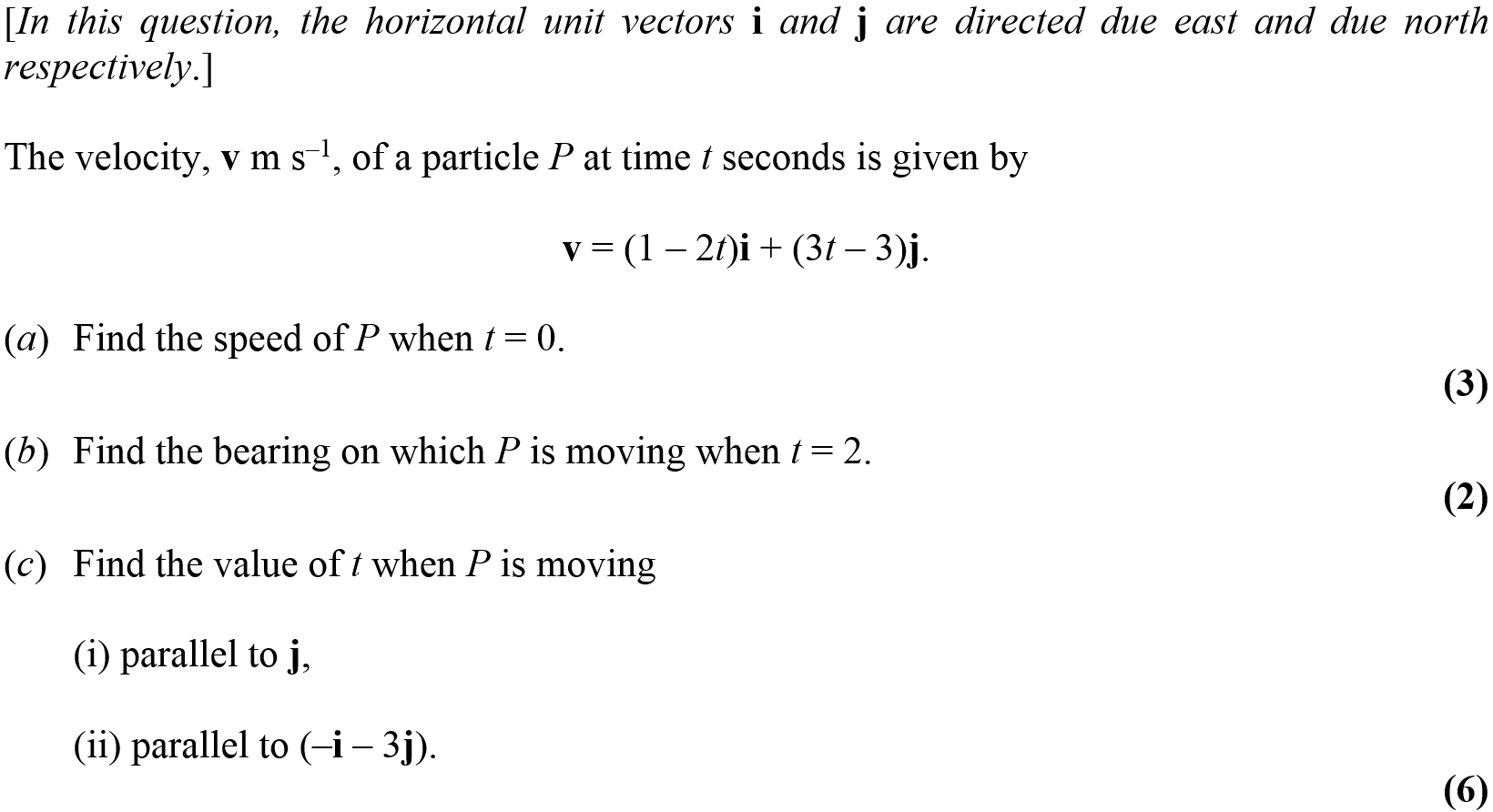 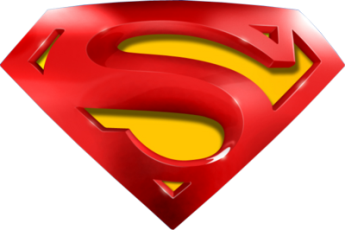 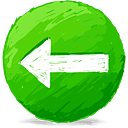 May 2013
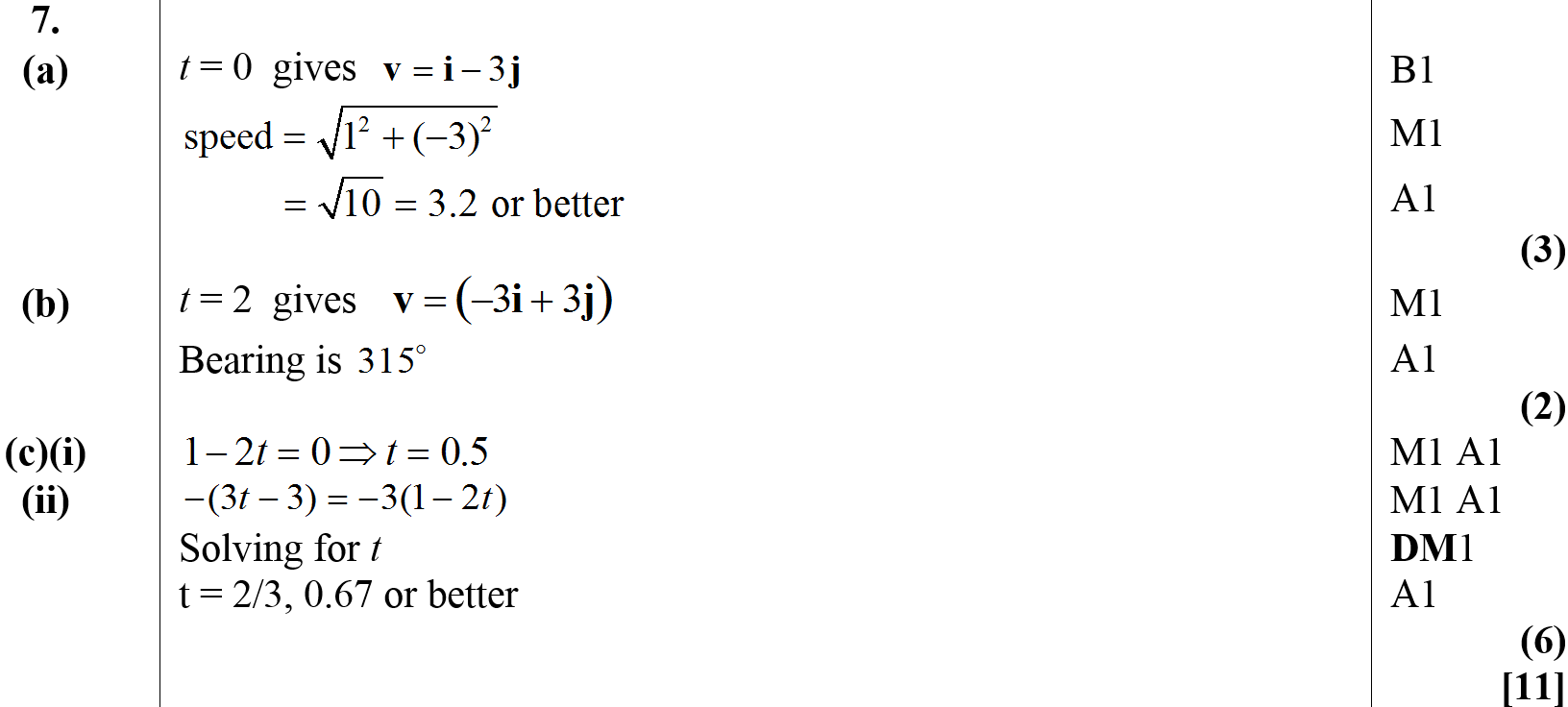 A
B
C (i)
C (ii)
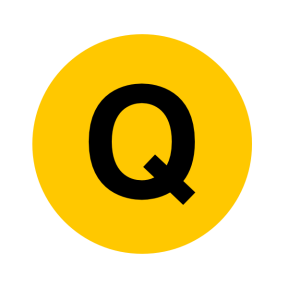 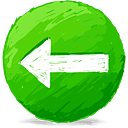 June 2014
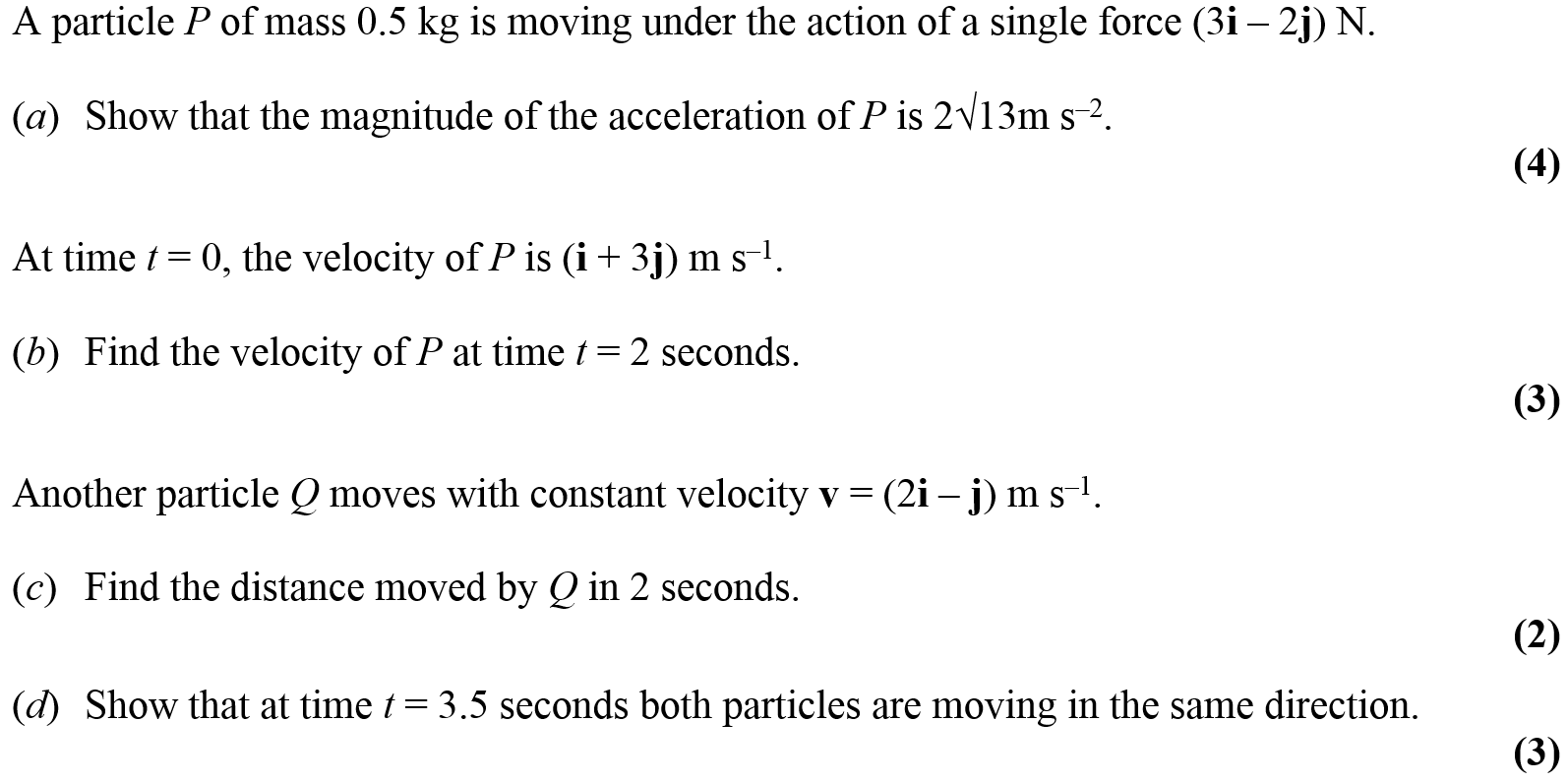 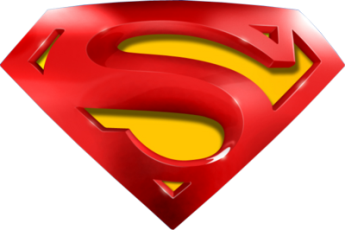 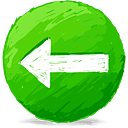 June 2014
A
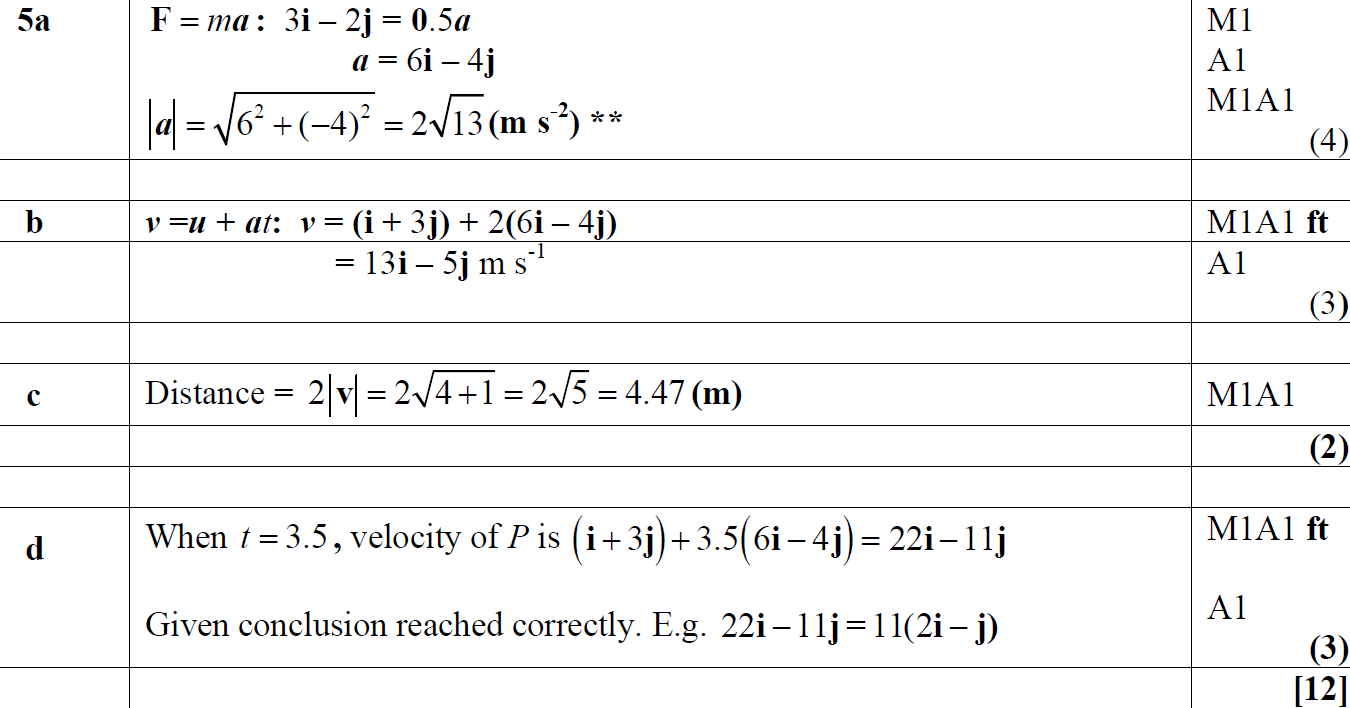 B
C
D
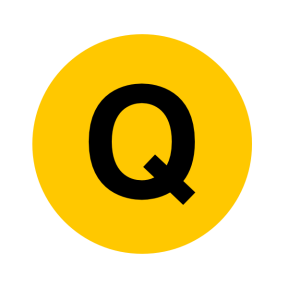 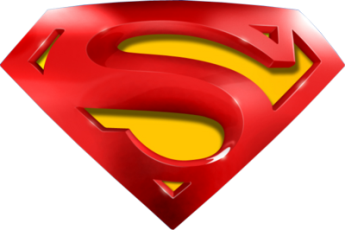 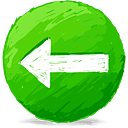 June 2014
A Notes
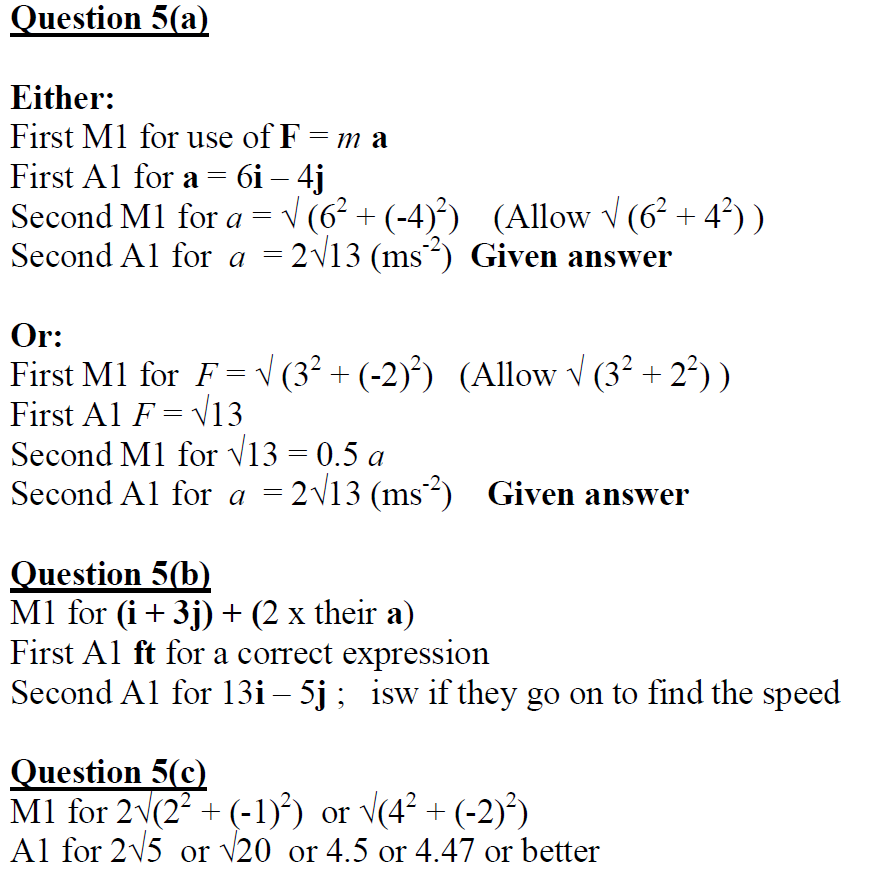 B Notes
C Notes
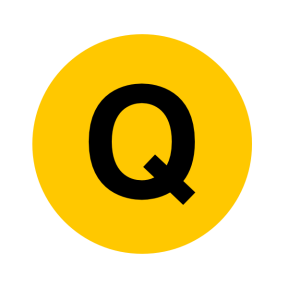 D Notes
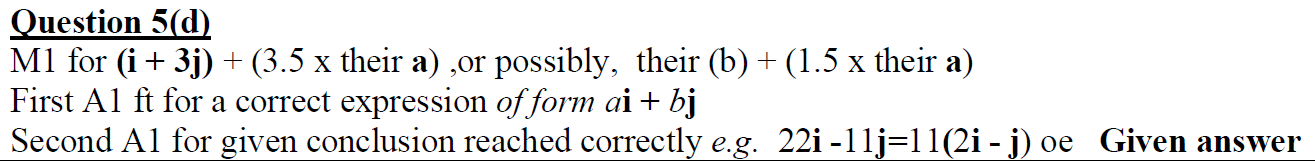 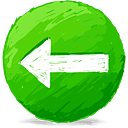 June 2015
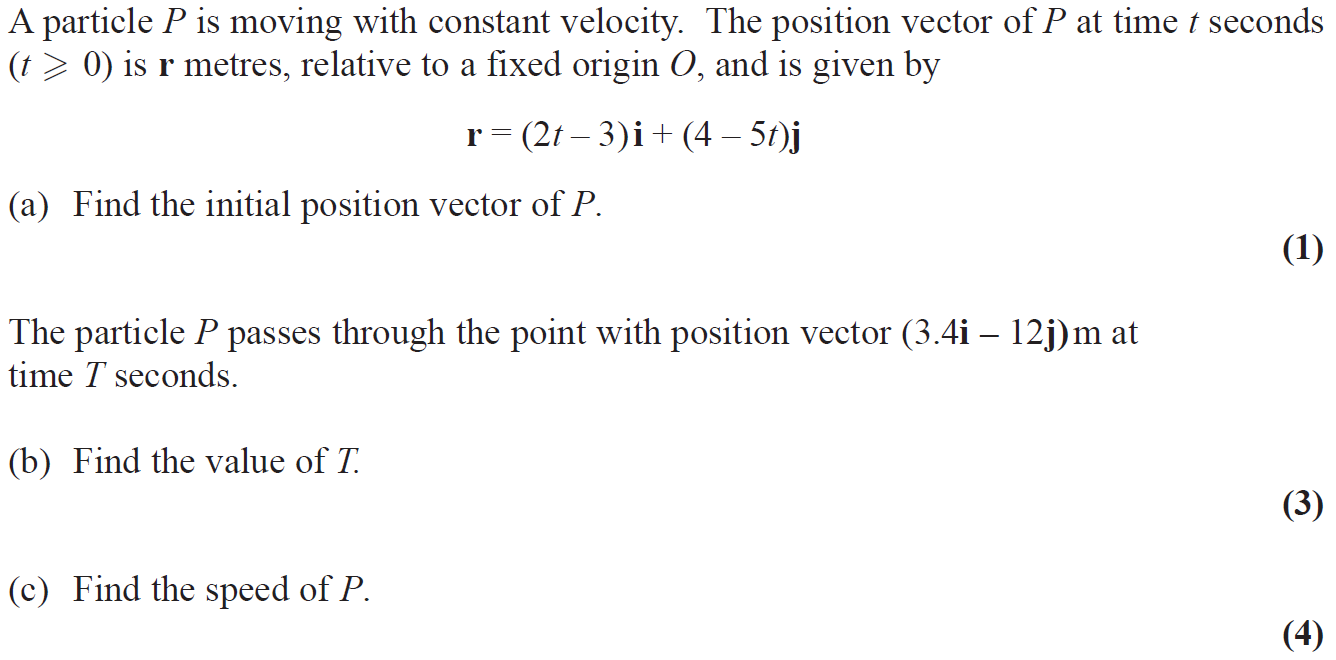 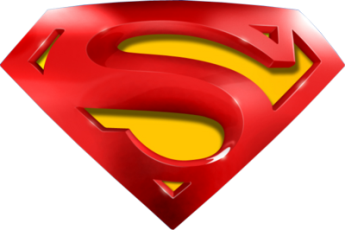 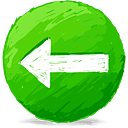 June 2015
A
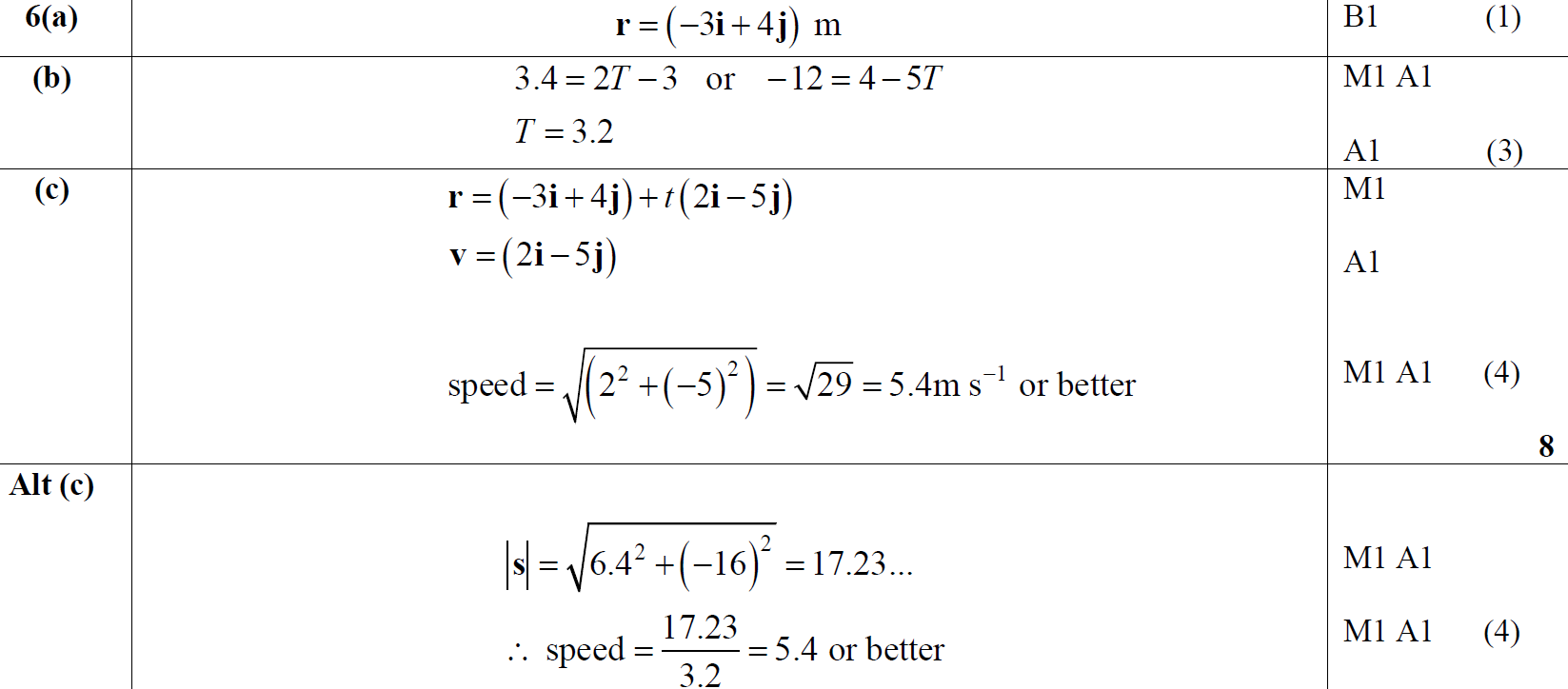 B
C
C Alternative
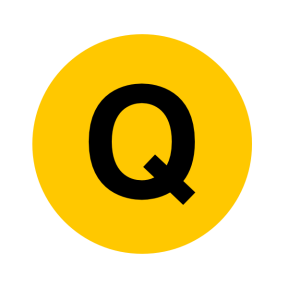 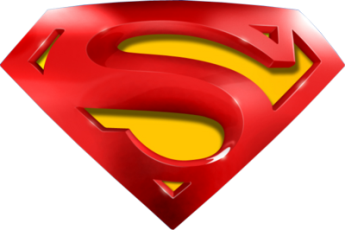 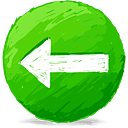 June 2015
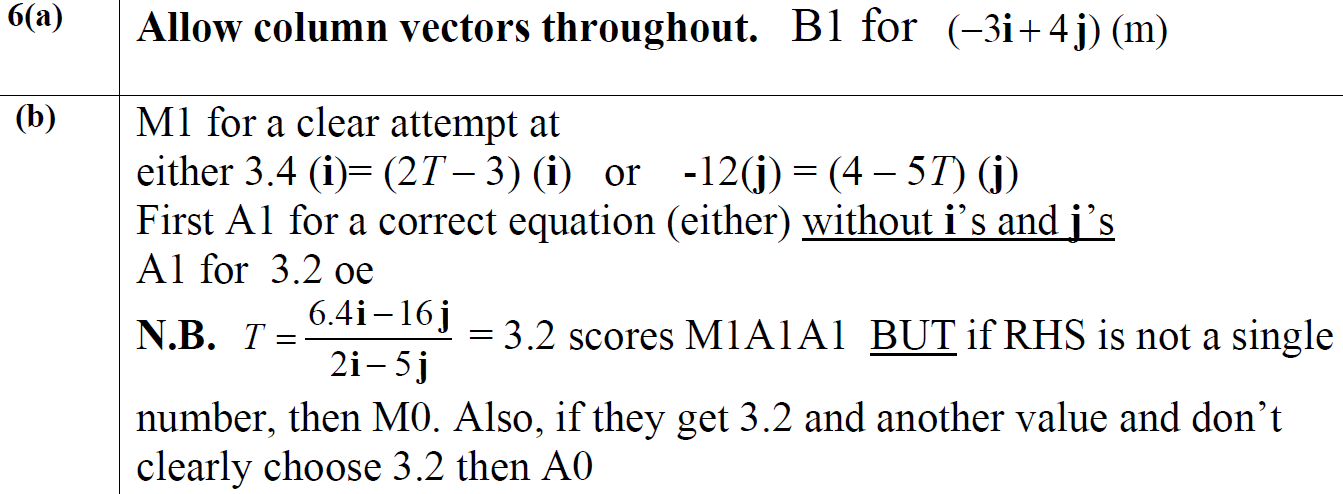 A Notes
B Notes
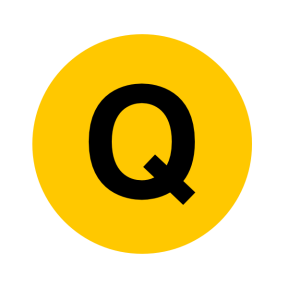 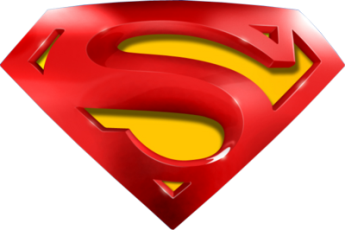 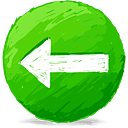 June 2015
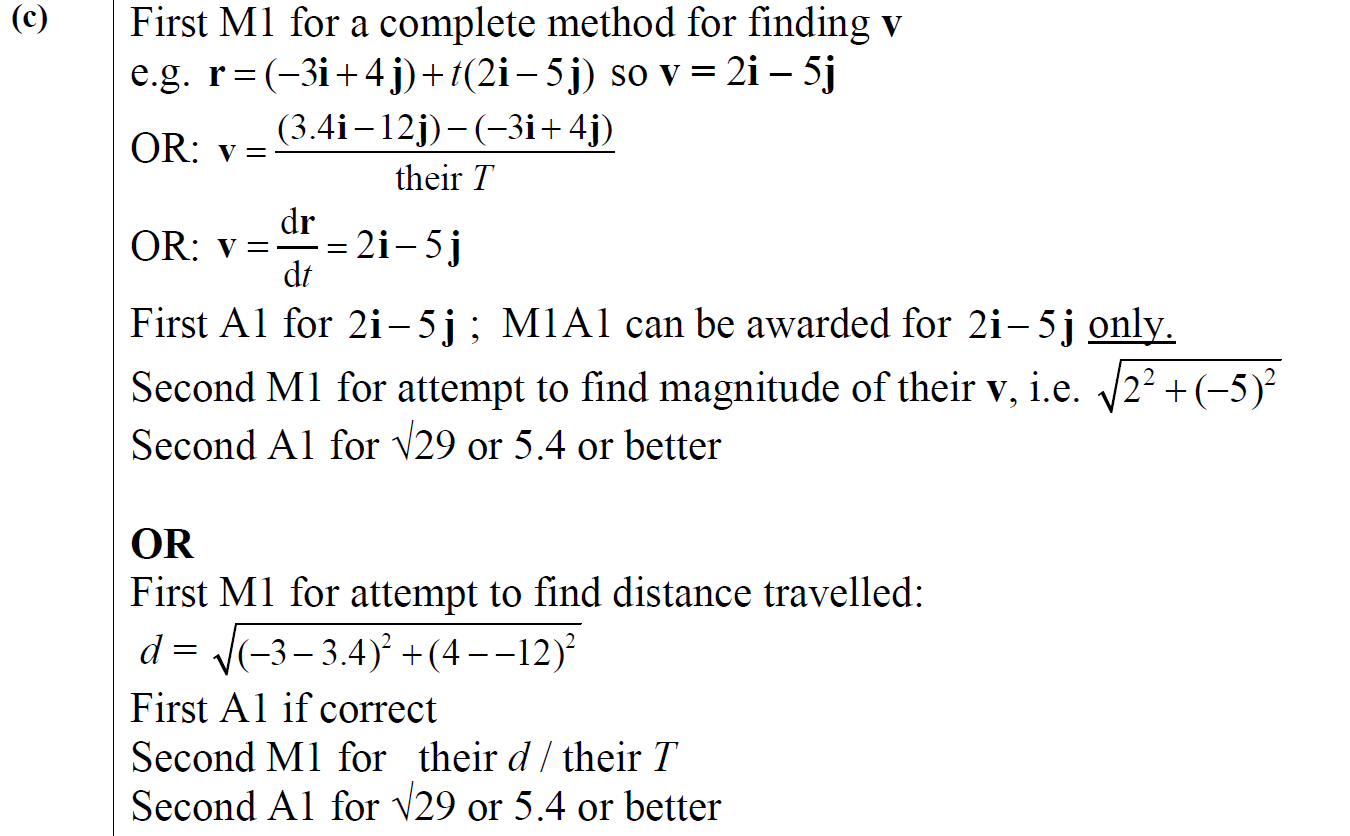 C Notes
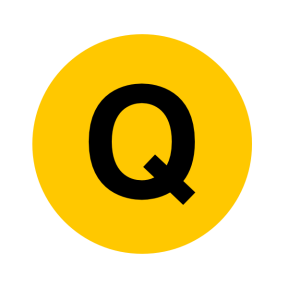 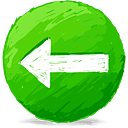 June 2016
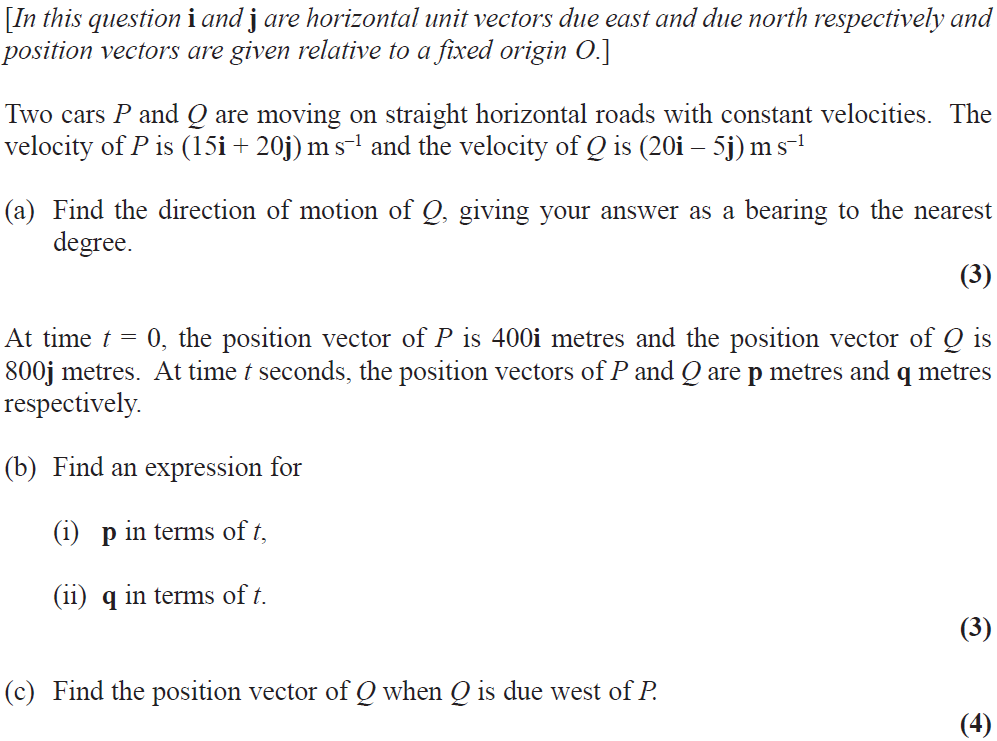 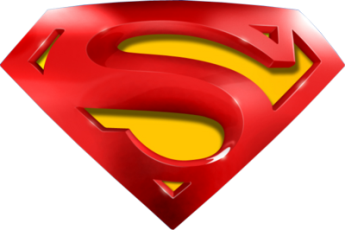 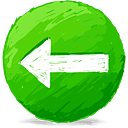 June 2016
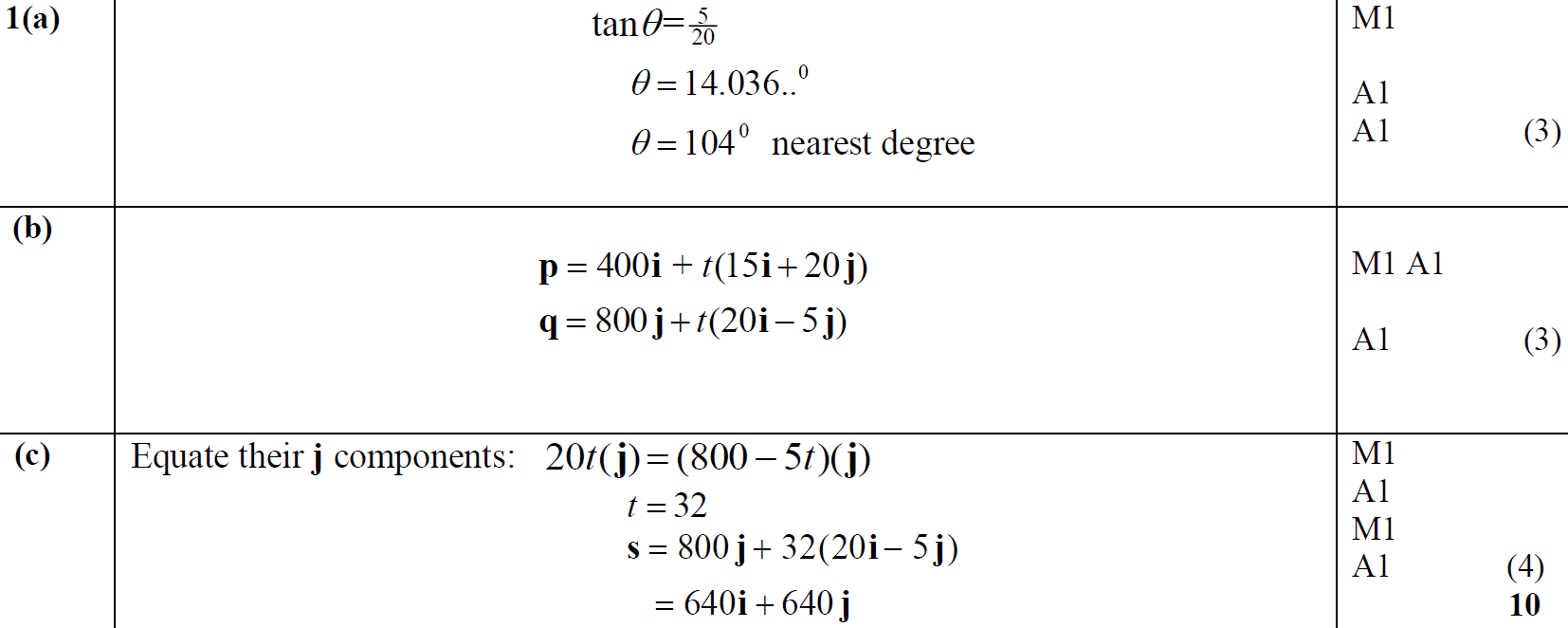 A
B
C
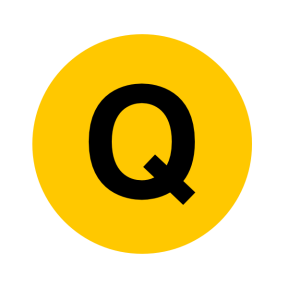 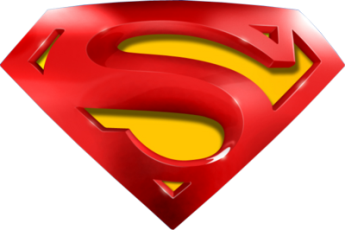 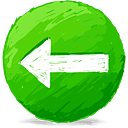 June 2016
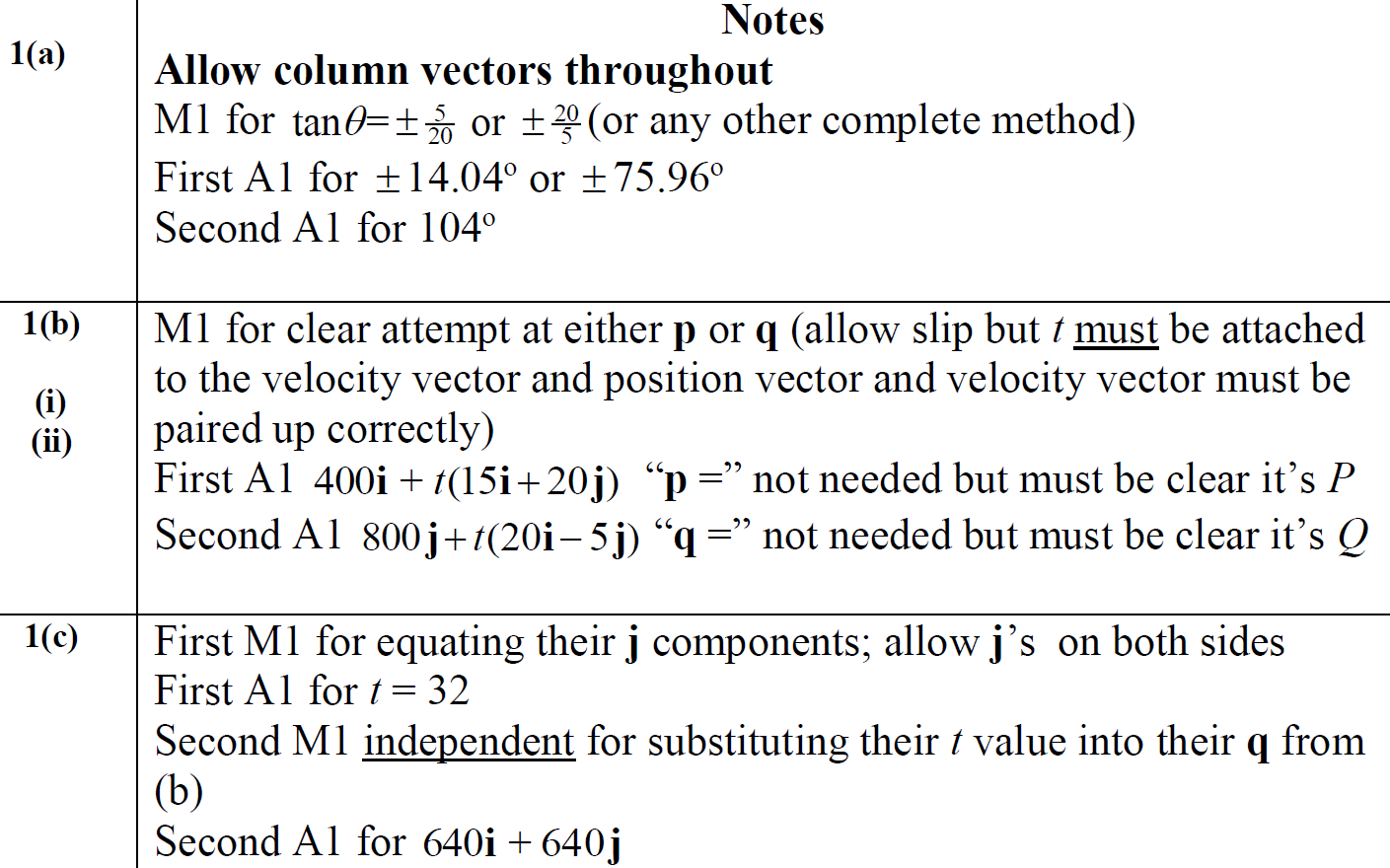 A Notes
B Notes
C Notes
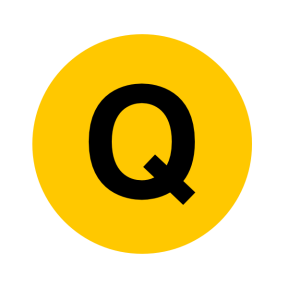 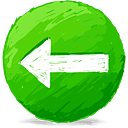 June 2016
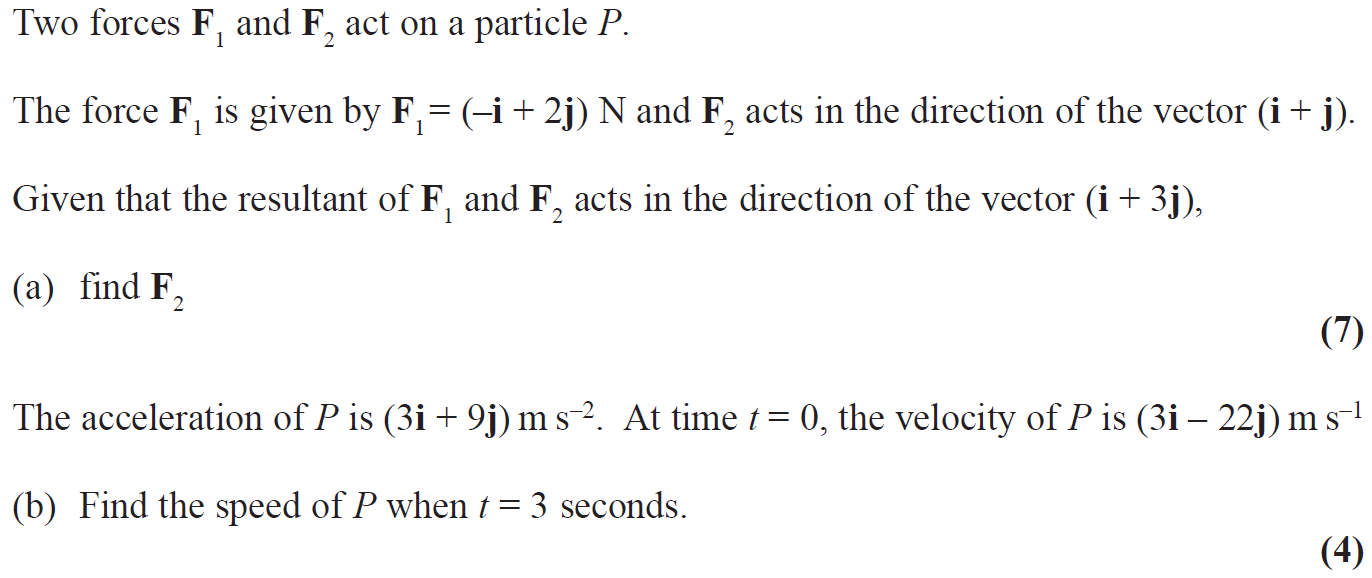 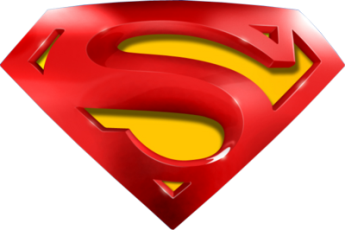 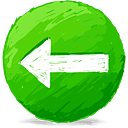 June 2016
A
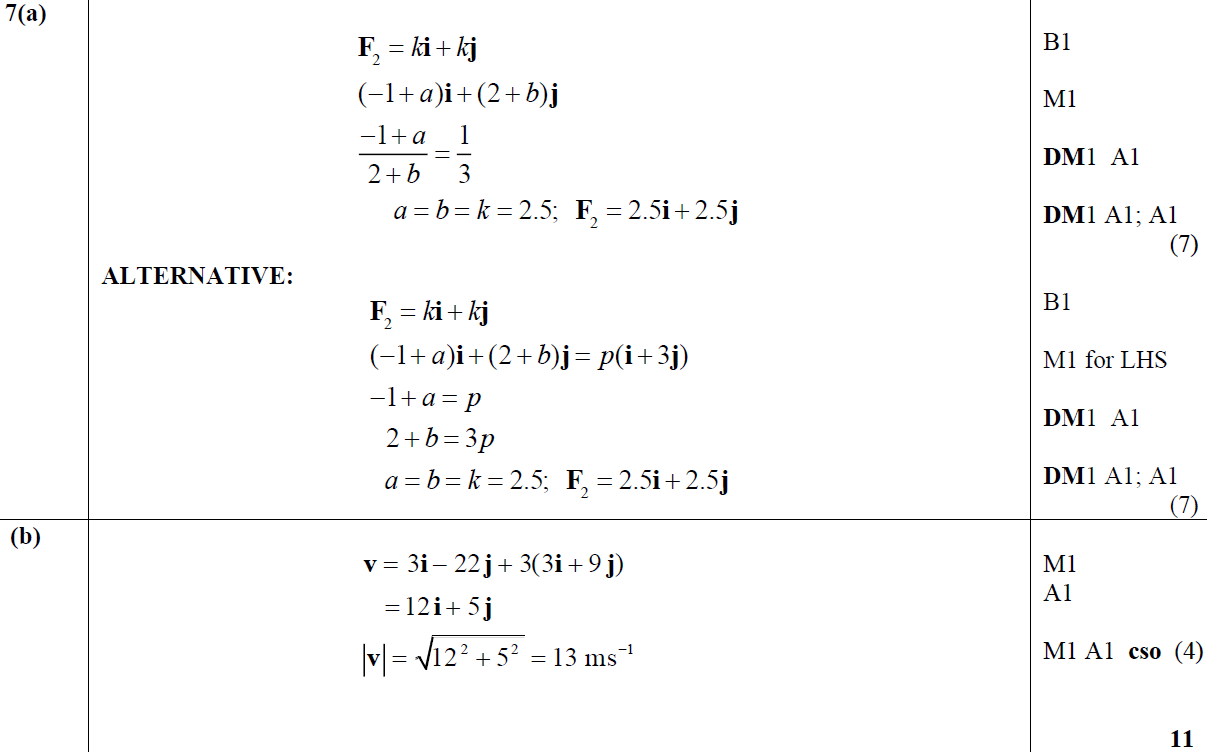 A Alternative
B
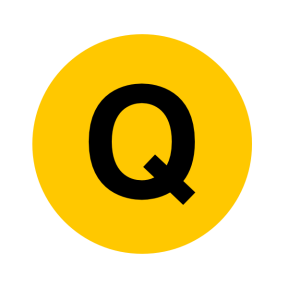 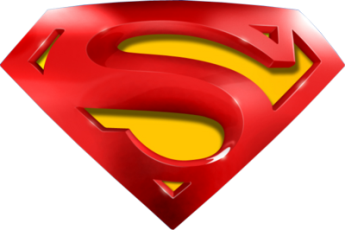 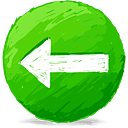 June 2016
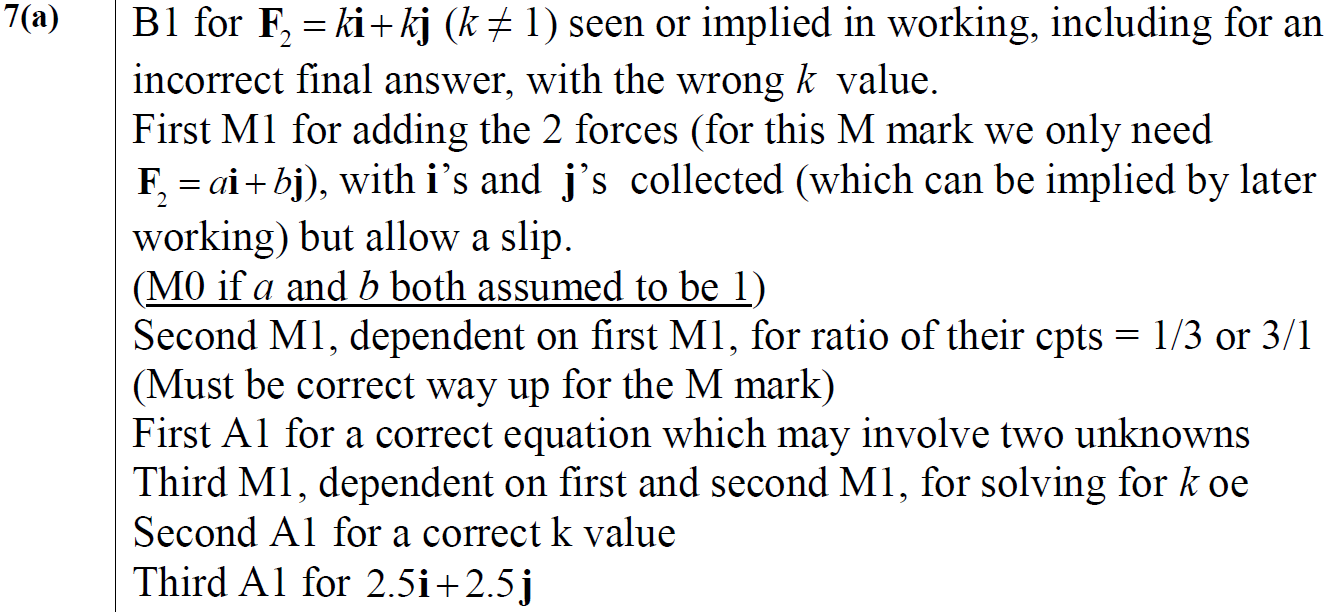 A notes
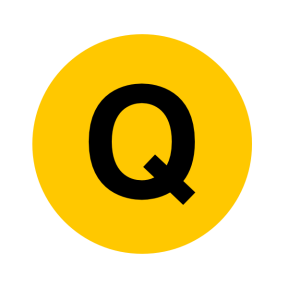 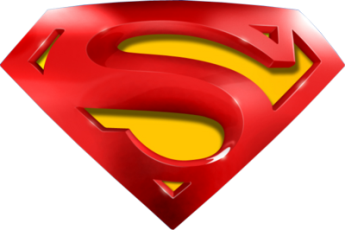 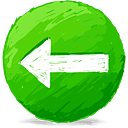 June 2016
A Alternative with simultaneous equations notes
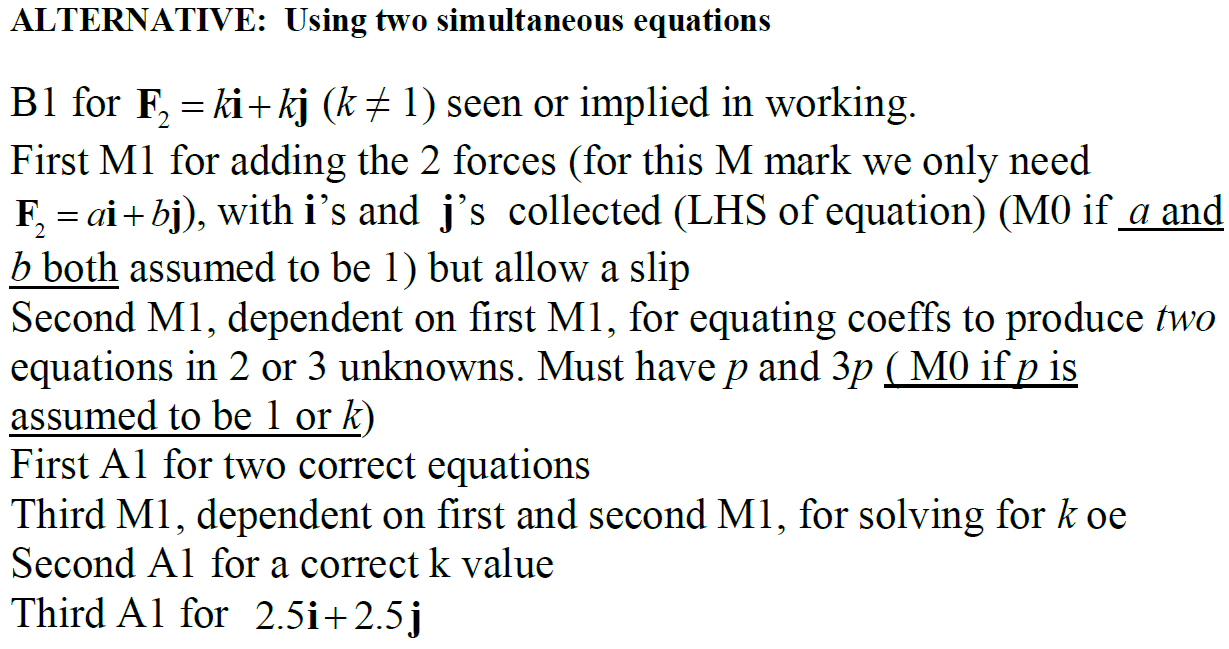 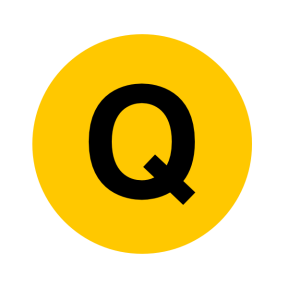 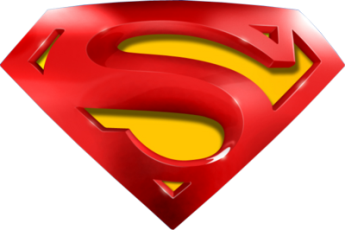 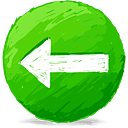 June 2016
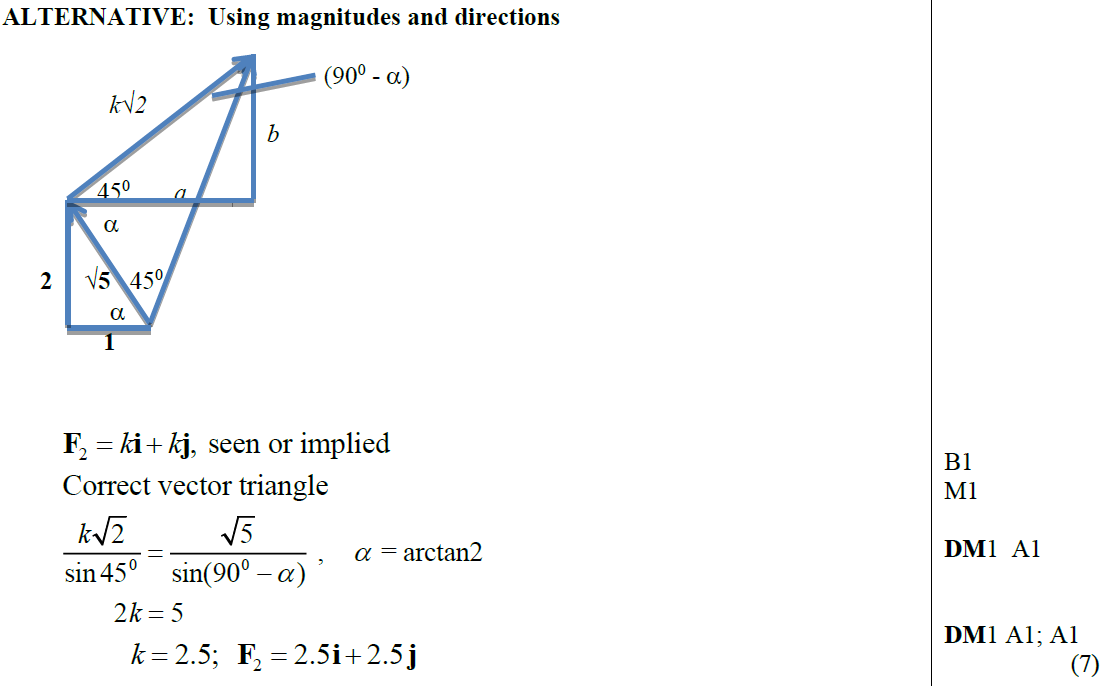 A Alternative 1 with magnitudes and directions notes
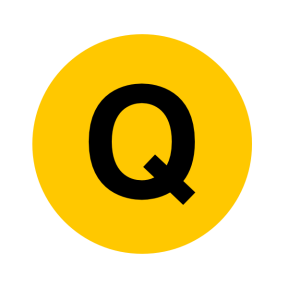 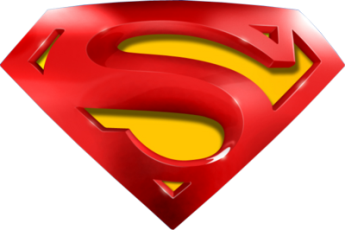 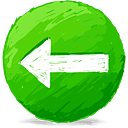 June 2016
A Alternative 2 with magnitudes and directions notes
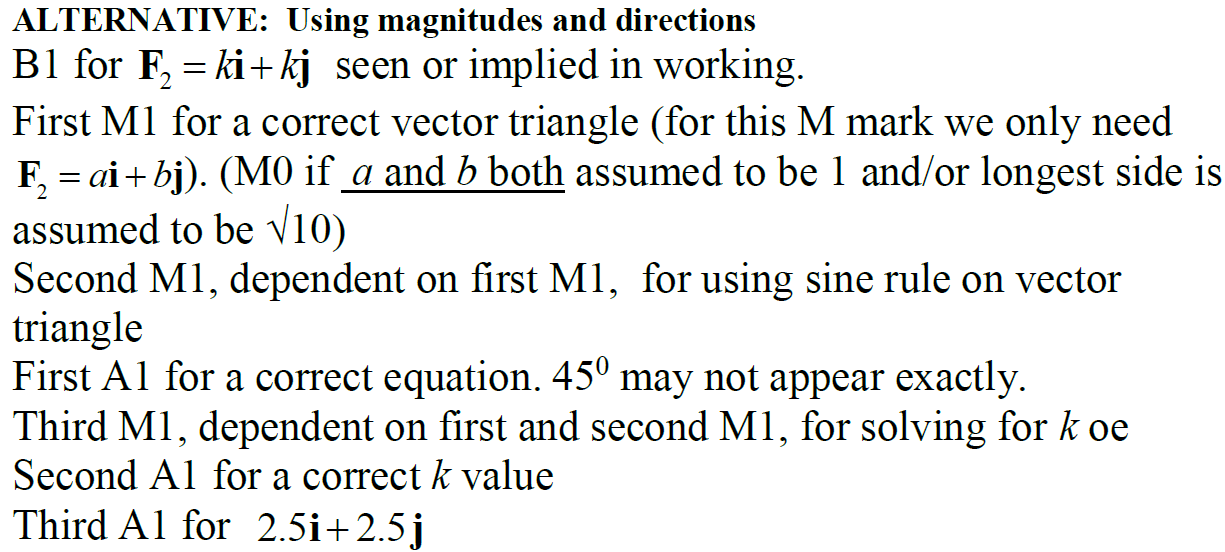 B Notes
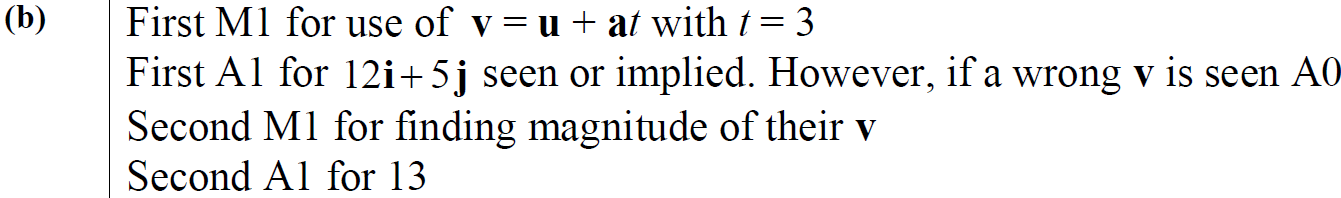 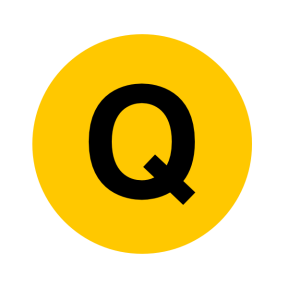 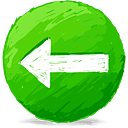 June 2017
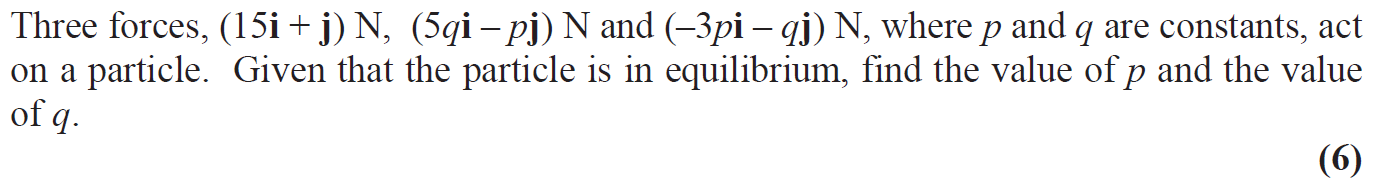 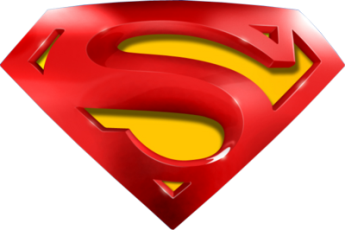 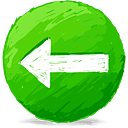 June 2017
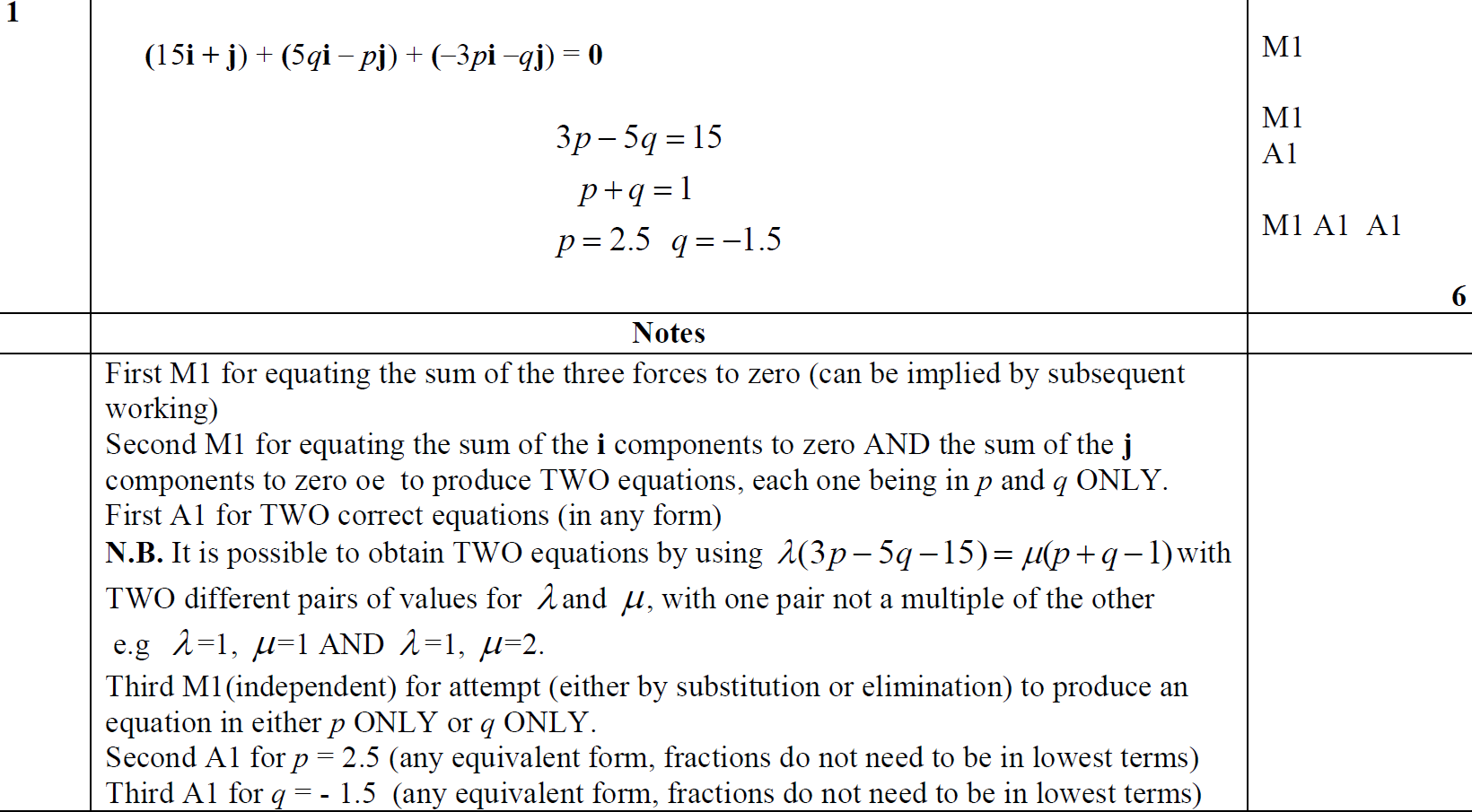 A
A notes
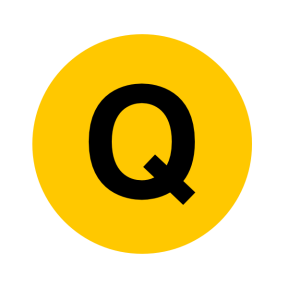 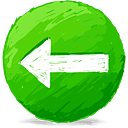 June 2017
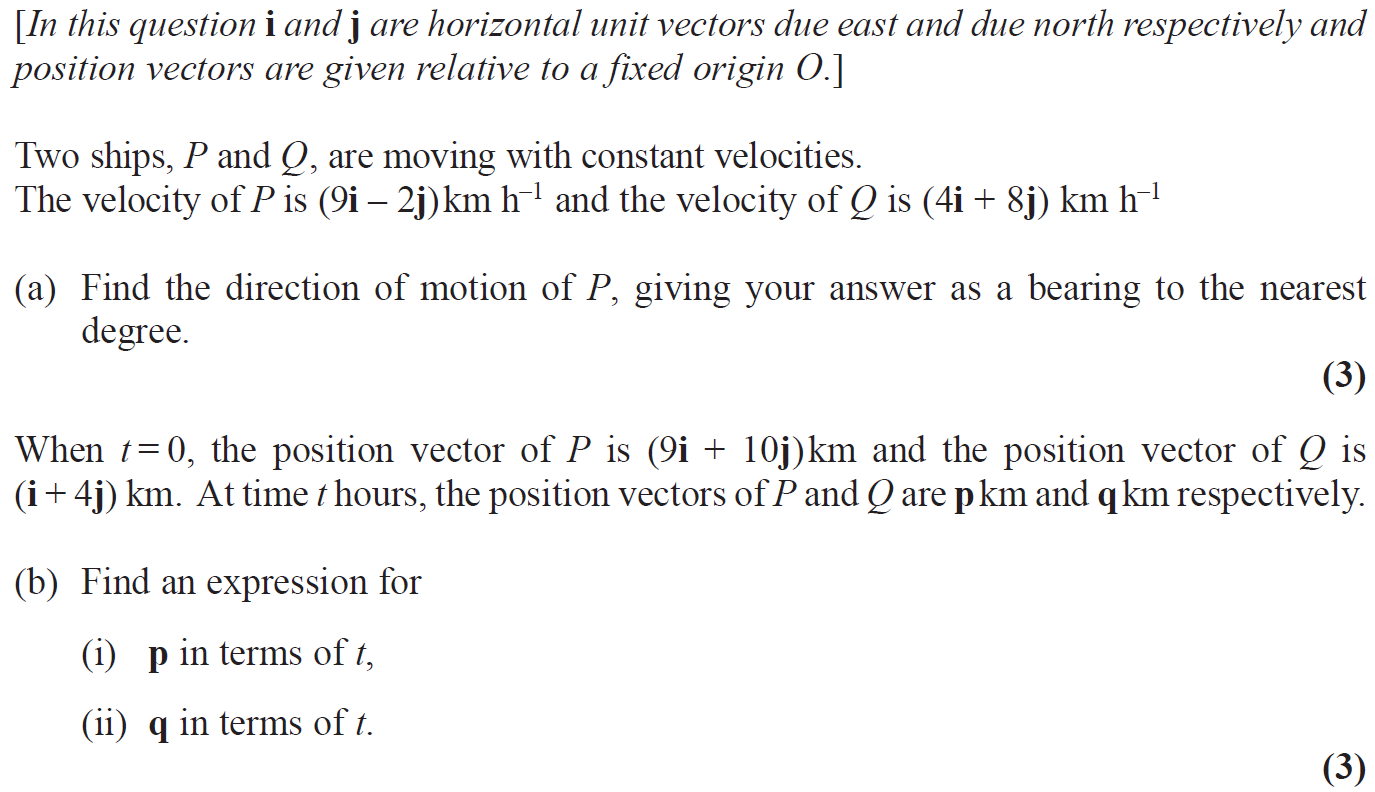 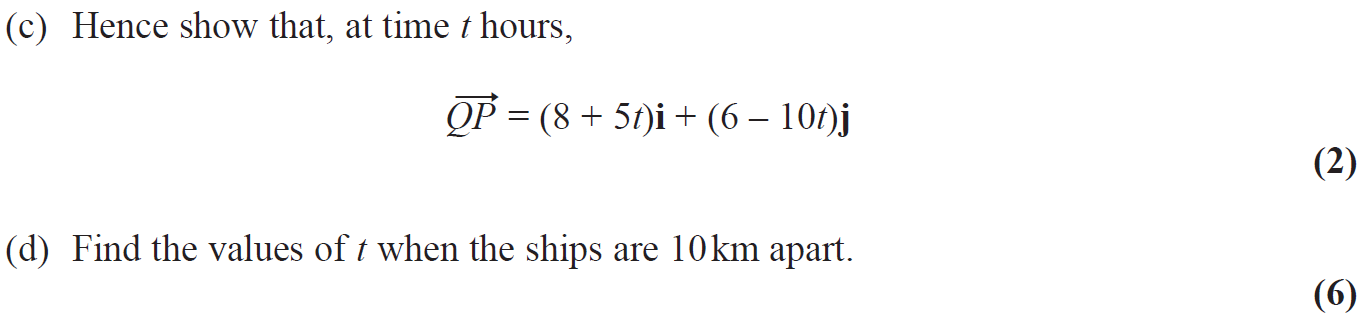 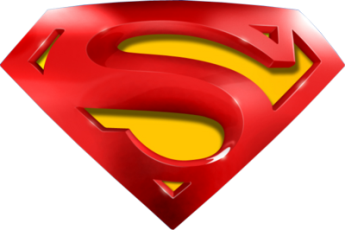 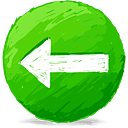 June 2017
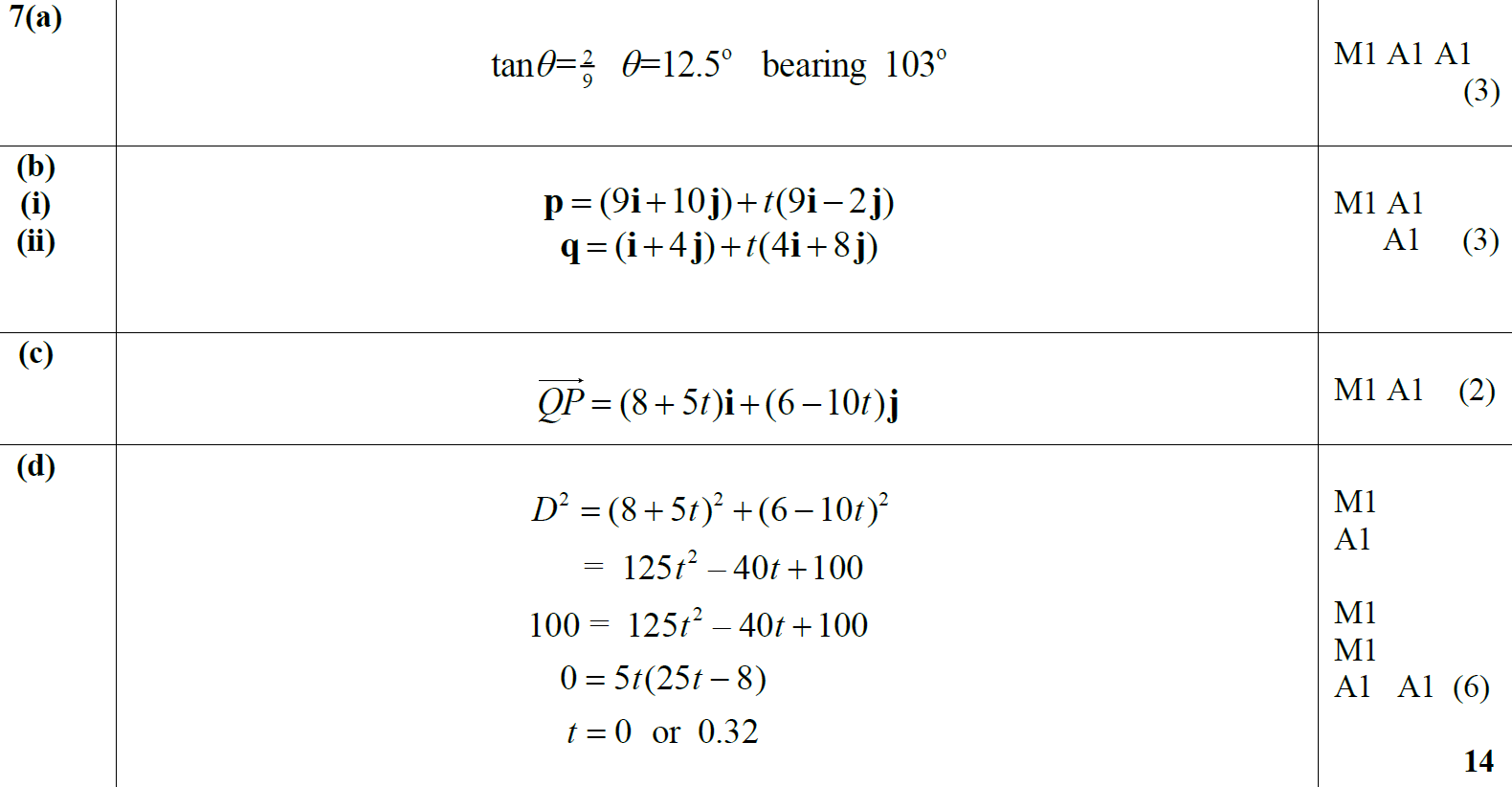 A
B
C
D
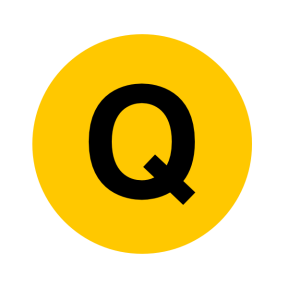 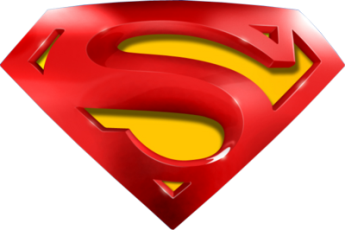 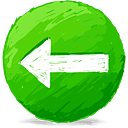 June 2017
A notes
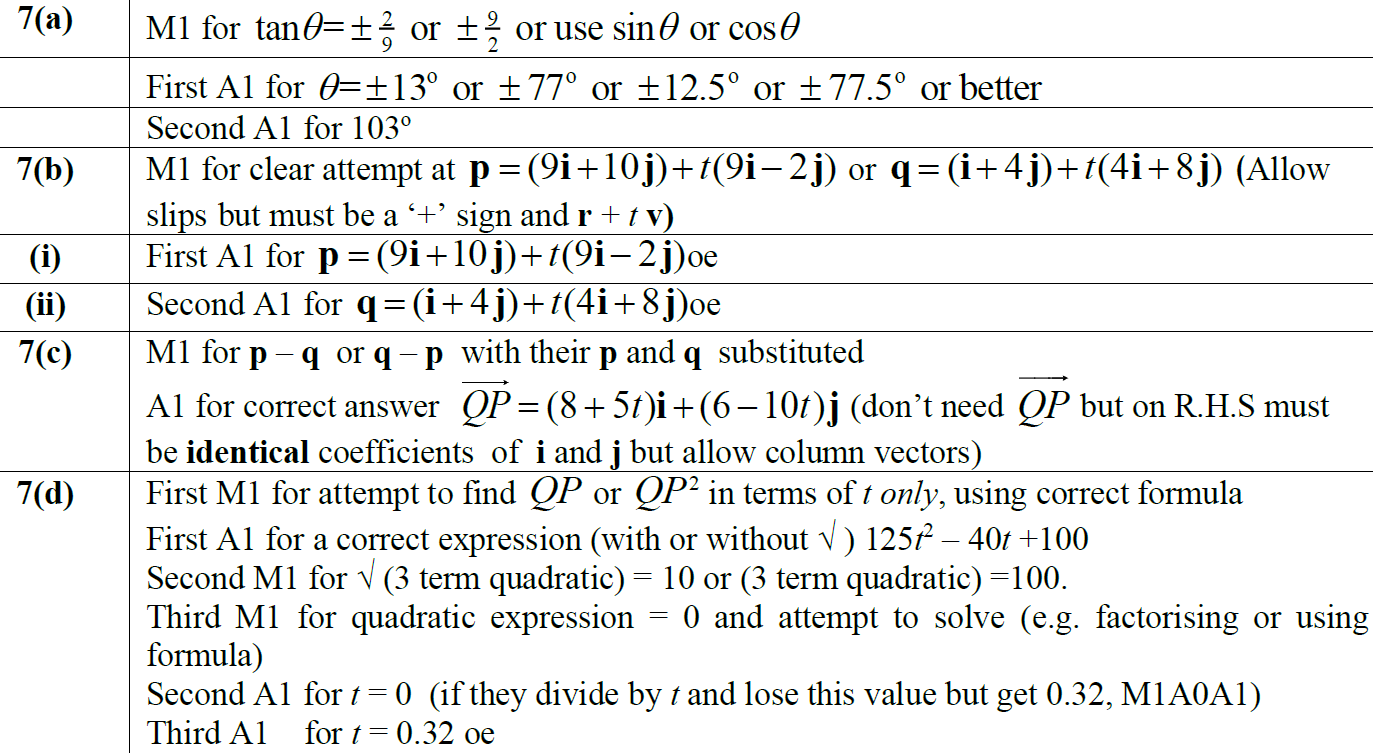 B notes
C notes
D notes
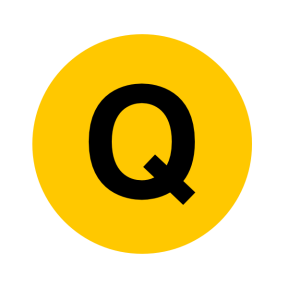 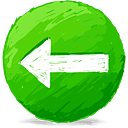 June 2018
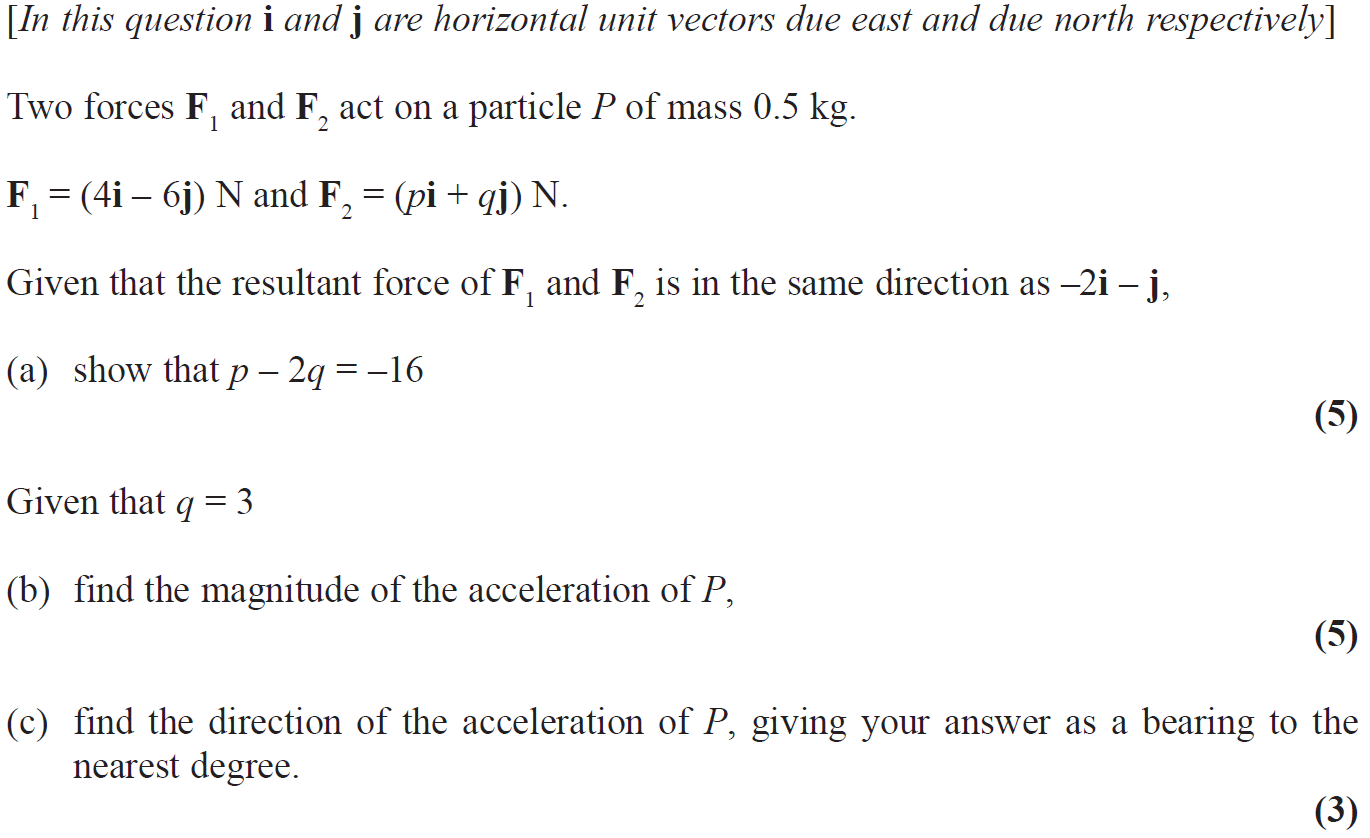 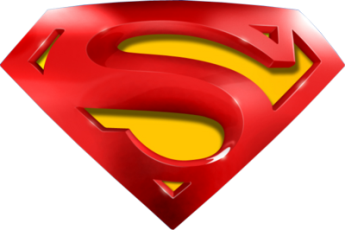 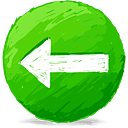 June 2018
A
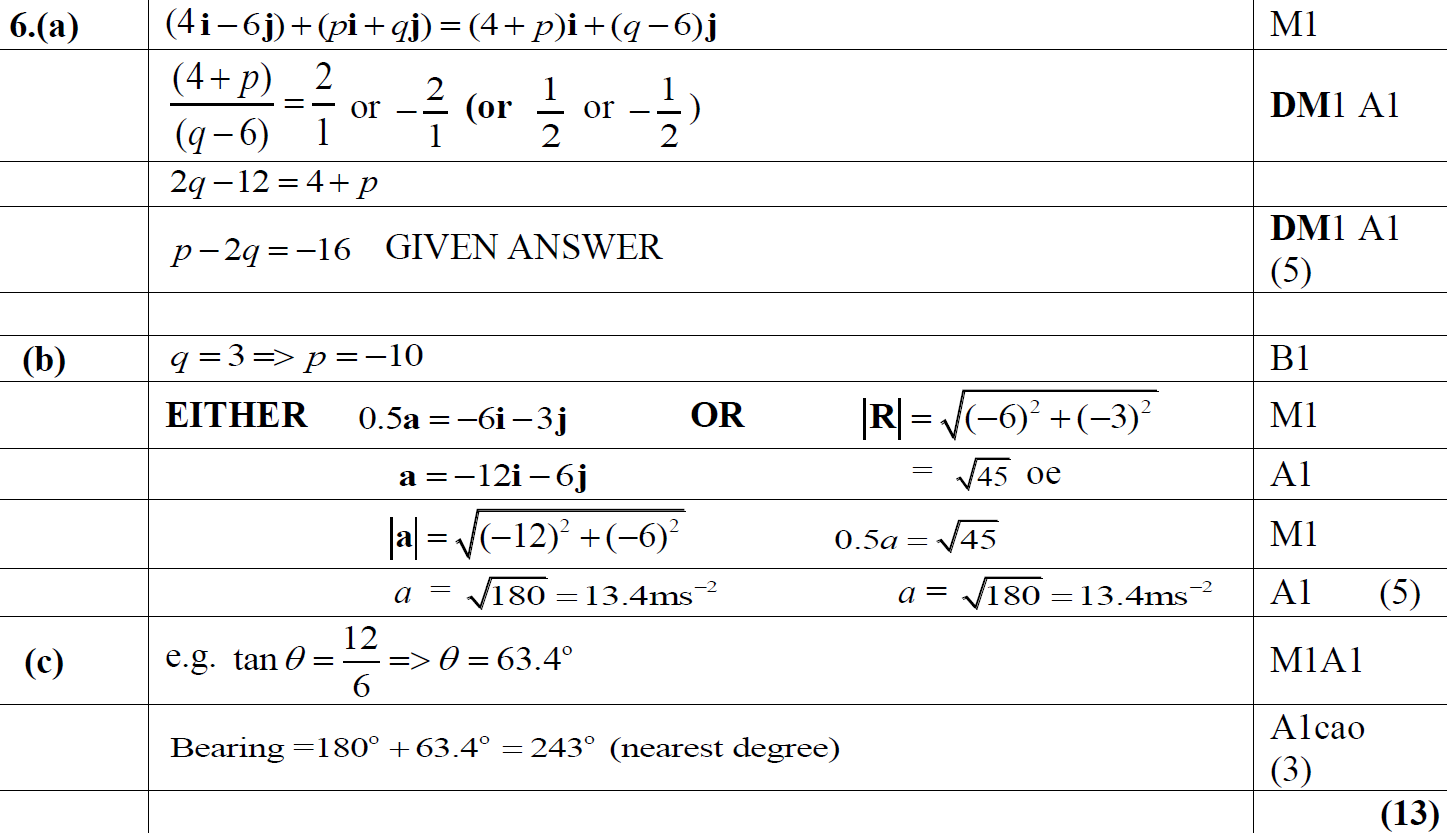 B
C
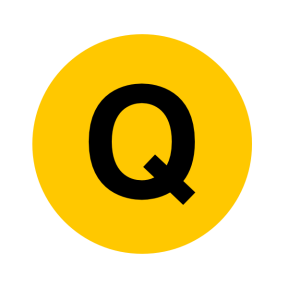 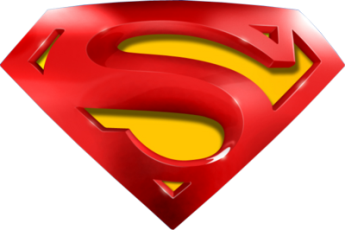 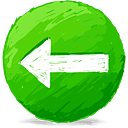 June 2018
A notes
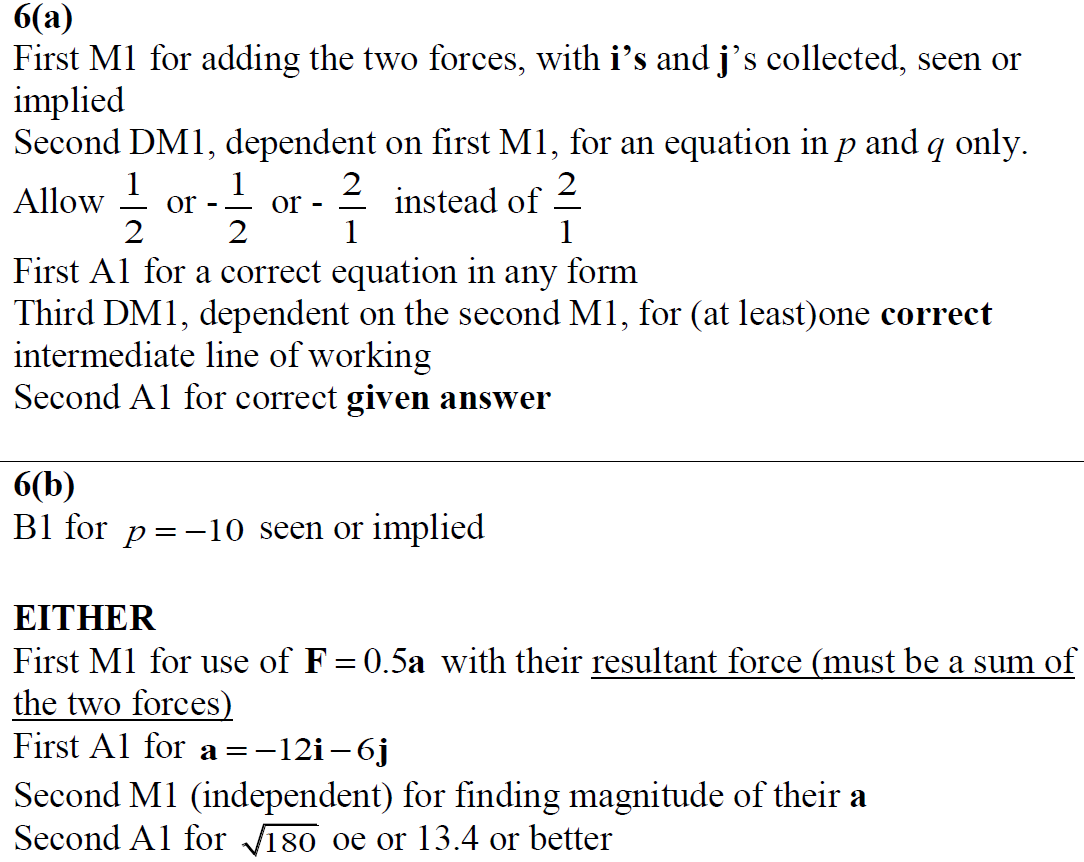 B notes
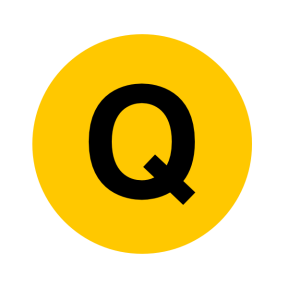 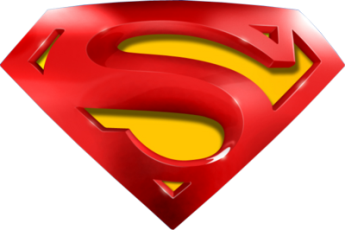 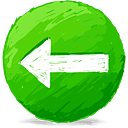 June 2018
B Alternative notes
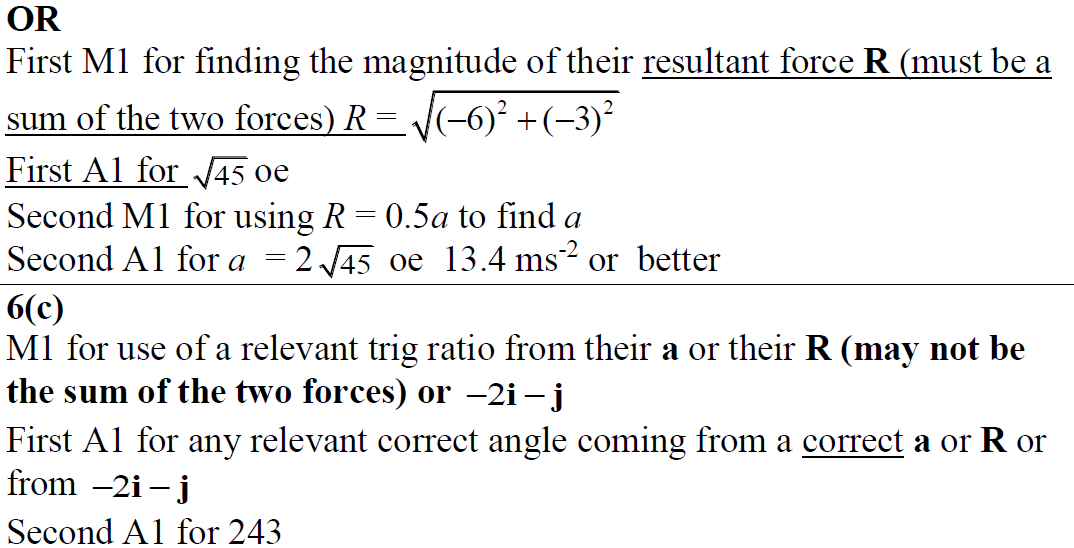 C notes
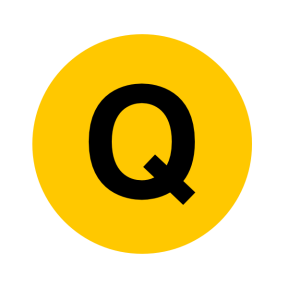 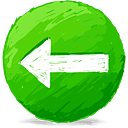